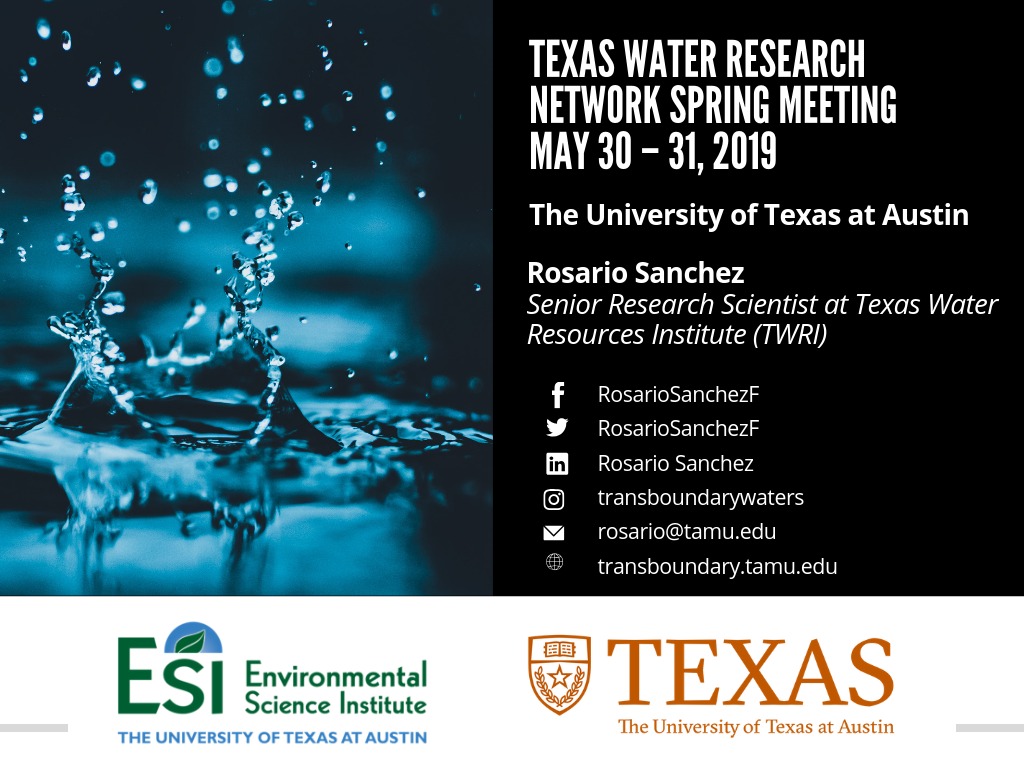 Rosario Sanchez
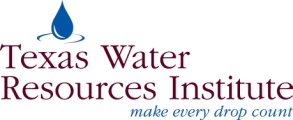 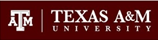 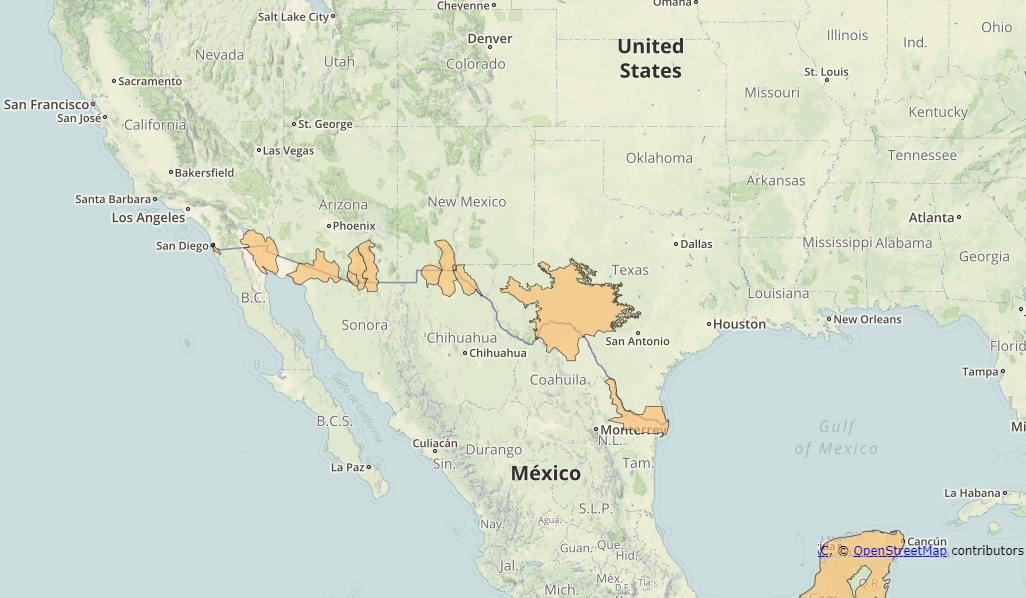 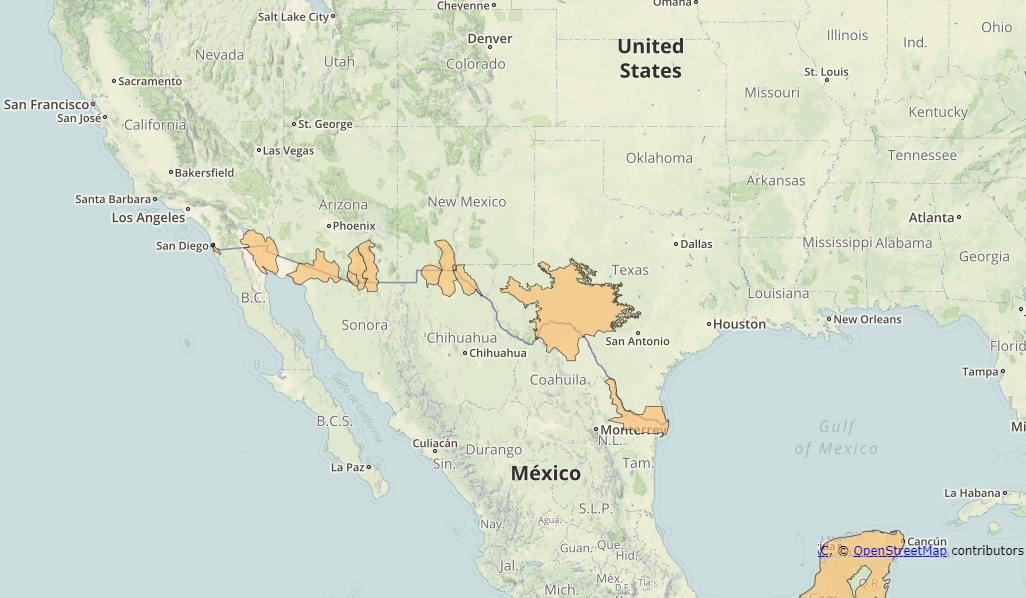 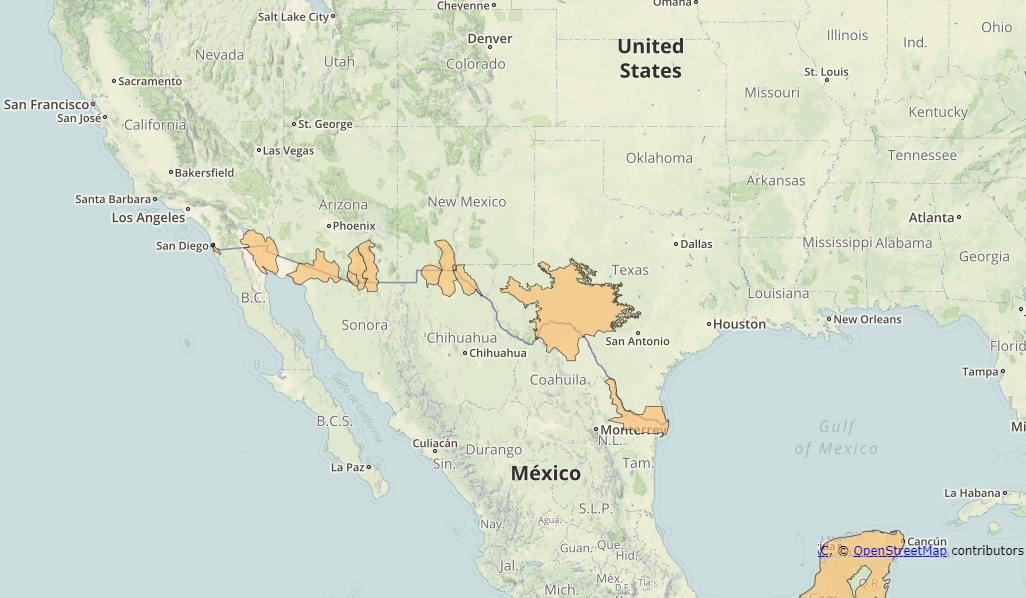 Officially there are 11 transboundary aquifers between Mexico and the US
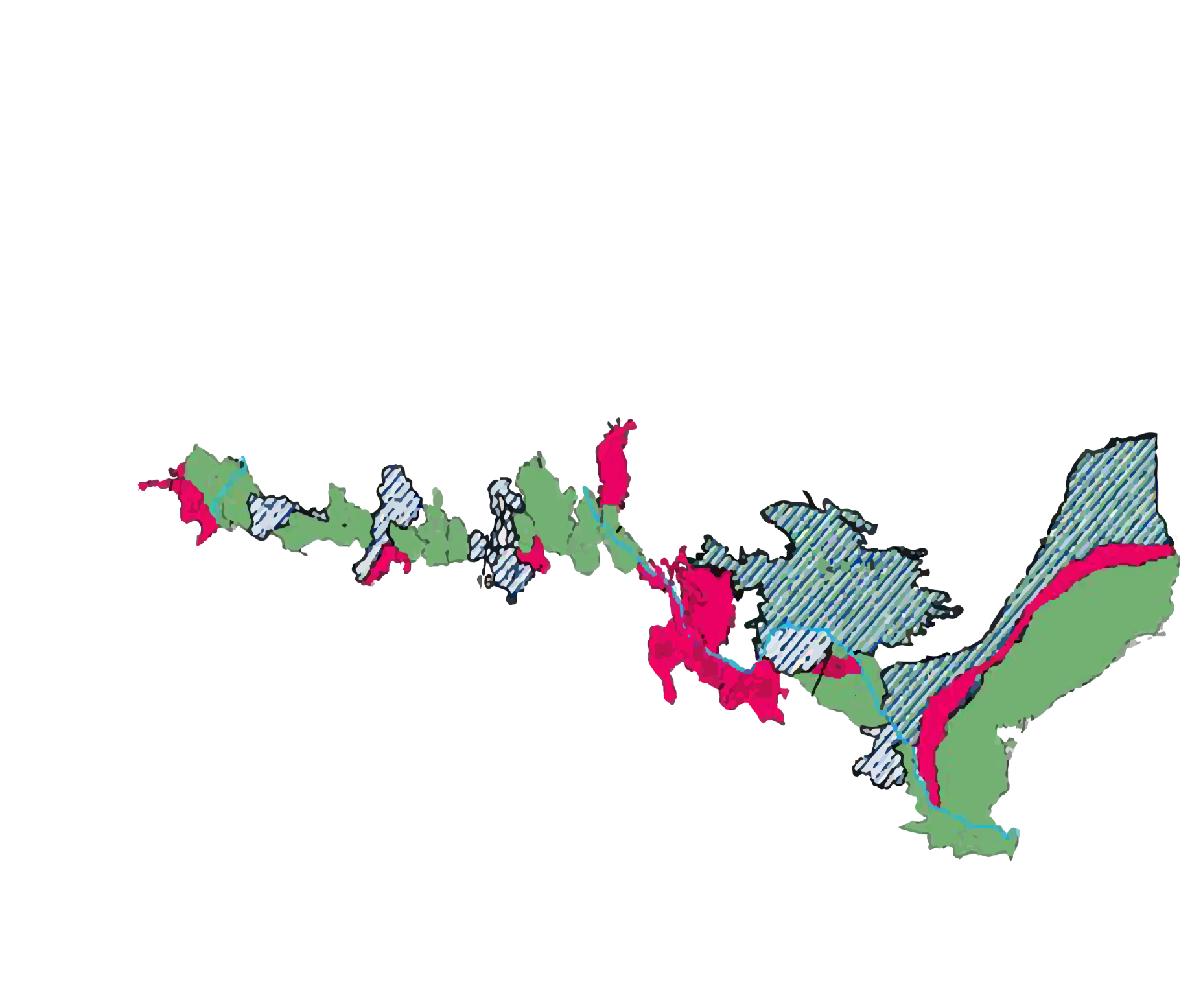 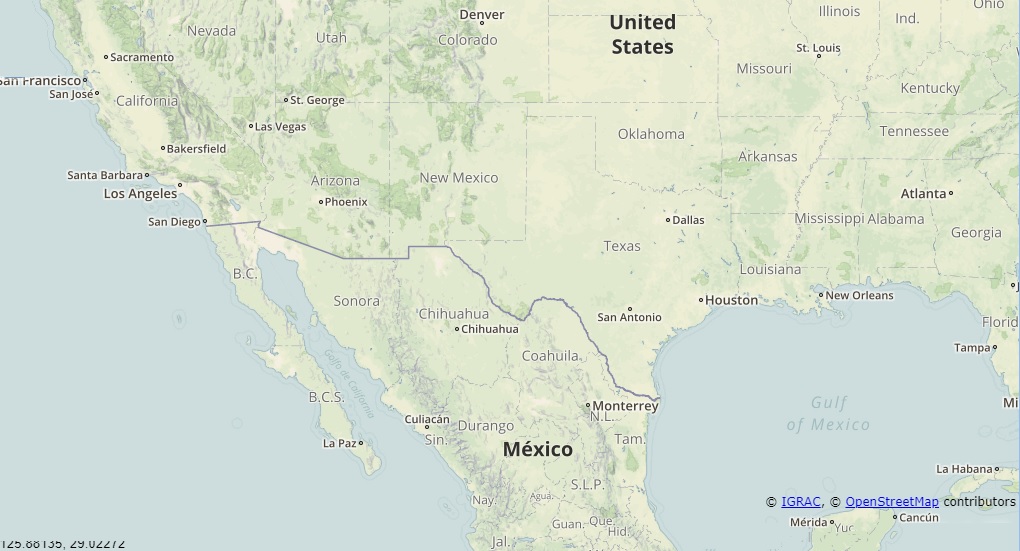 Current research shows 
there can be 36
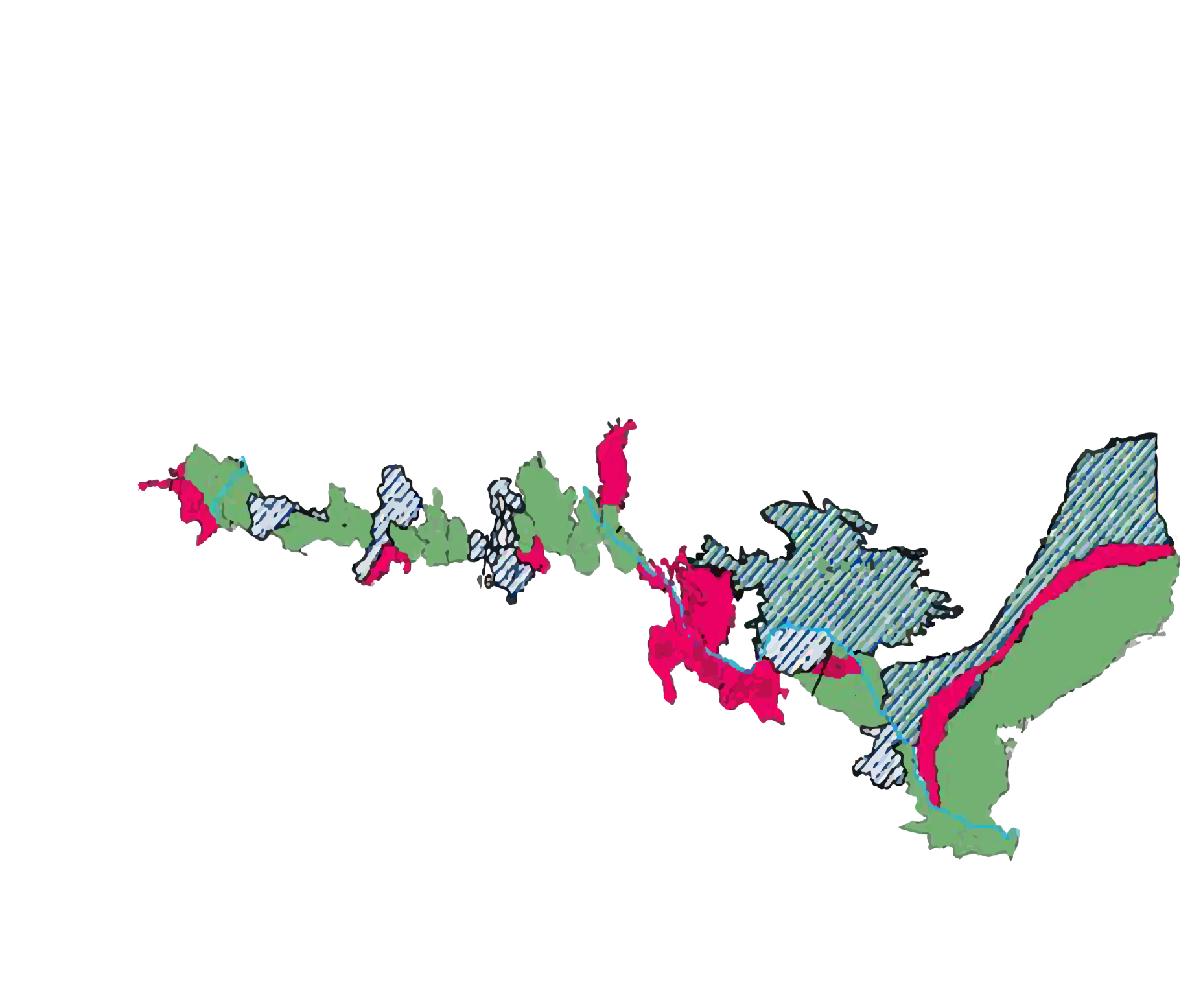 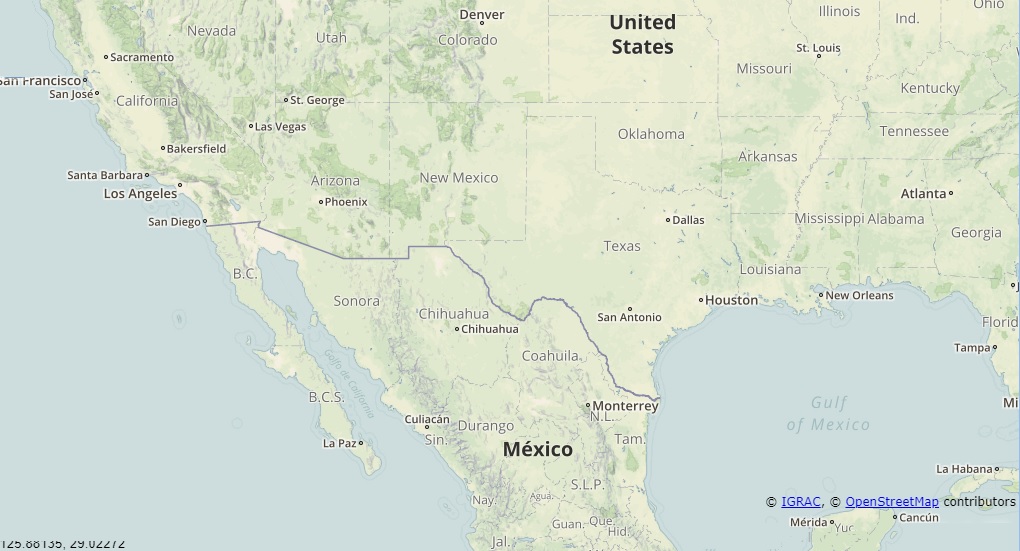 12 potential aquifers
with limited data
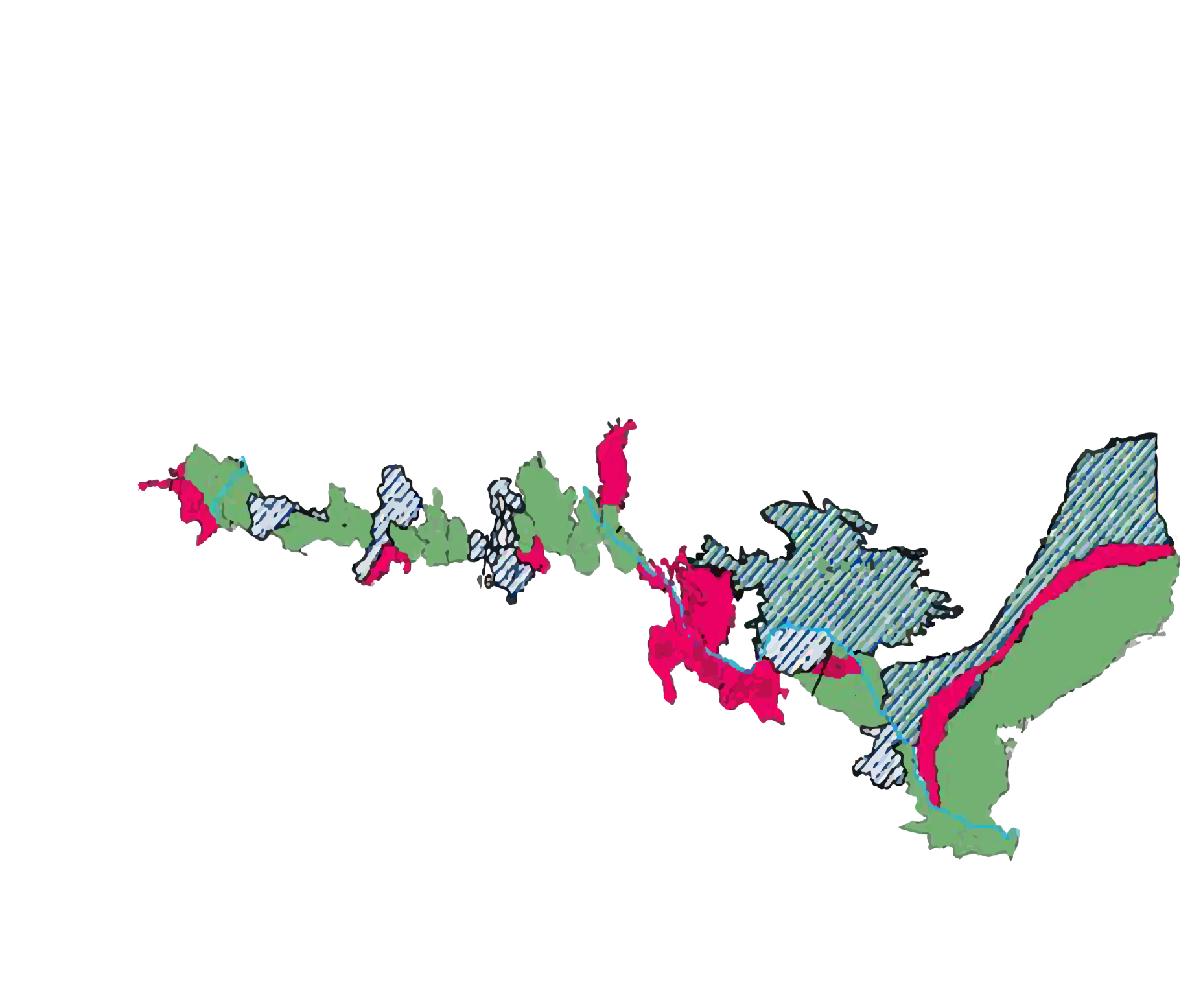 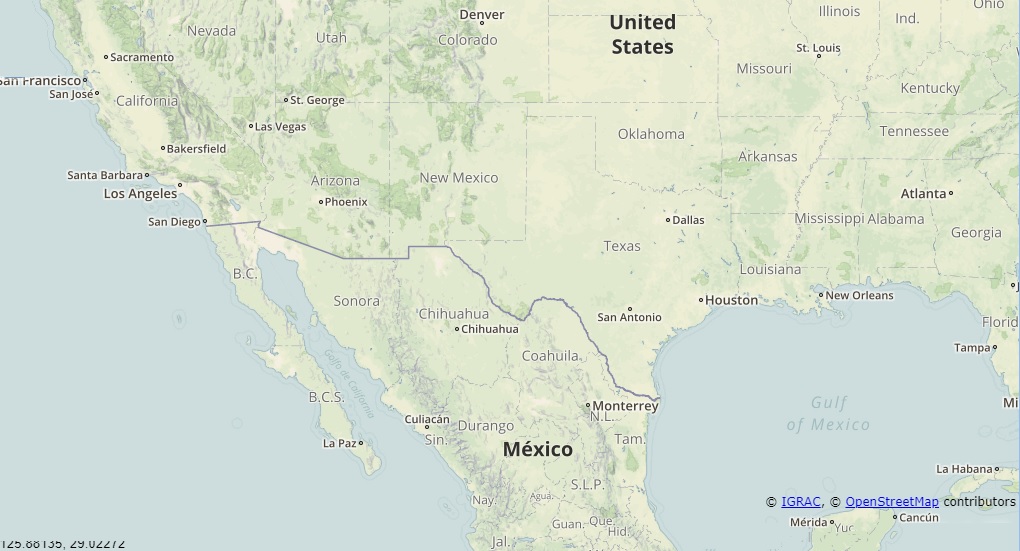 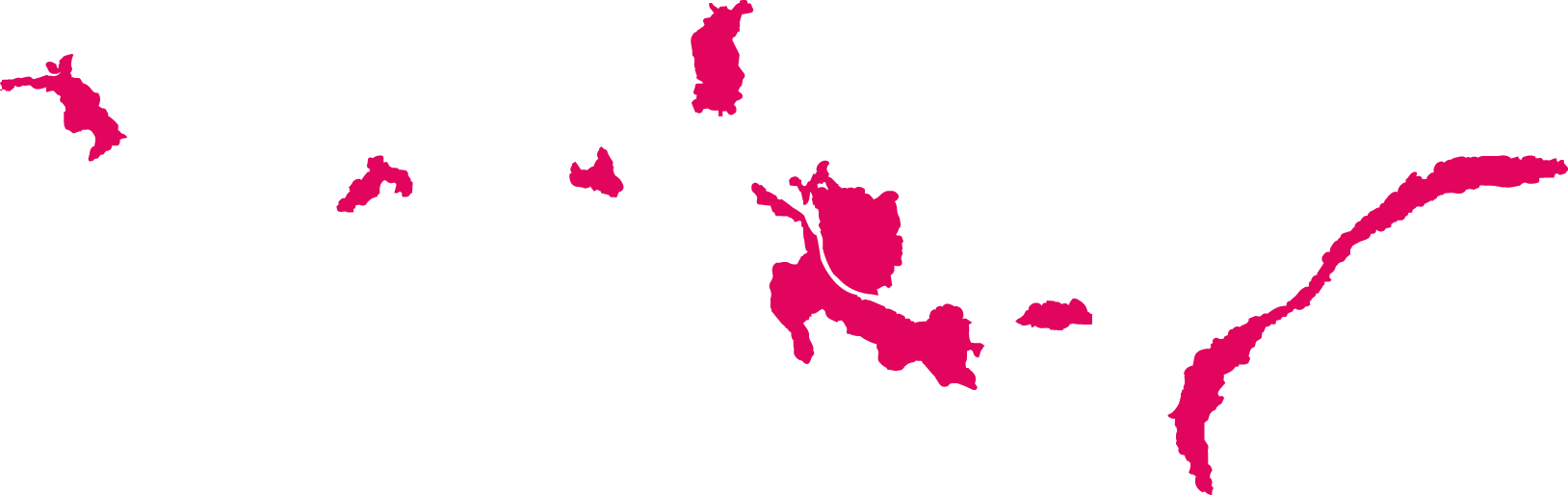 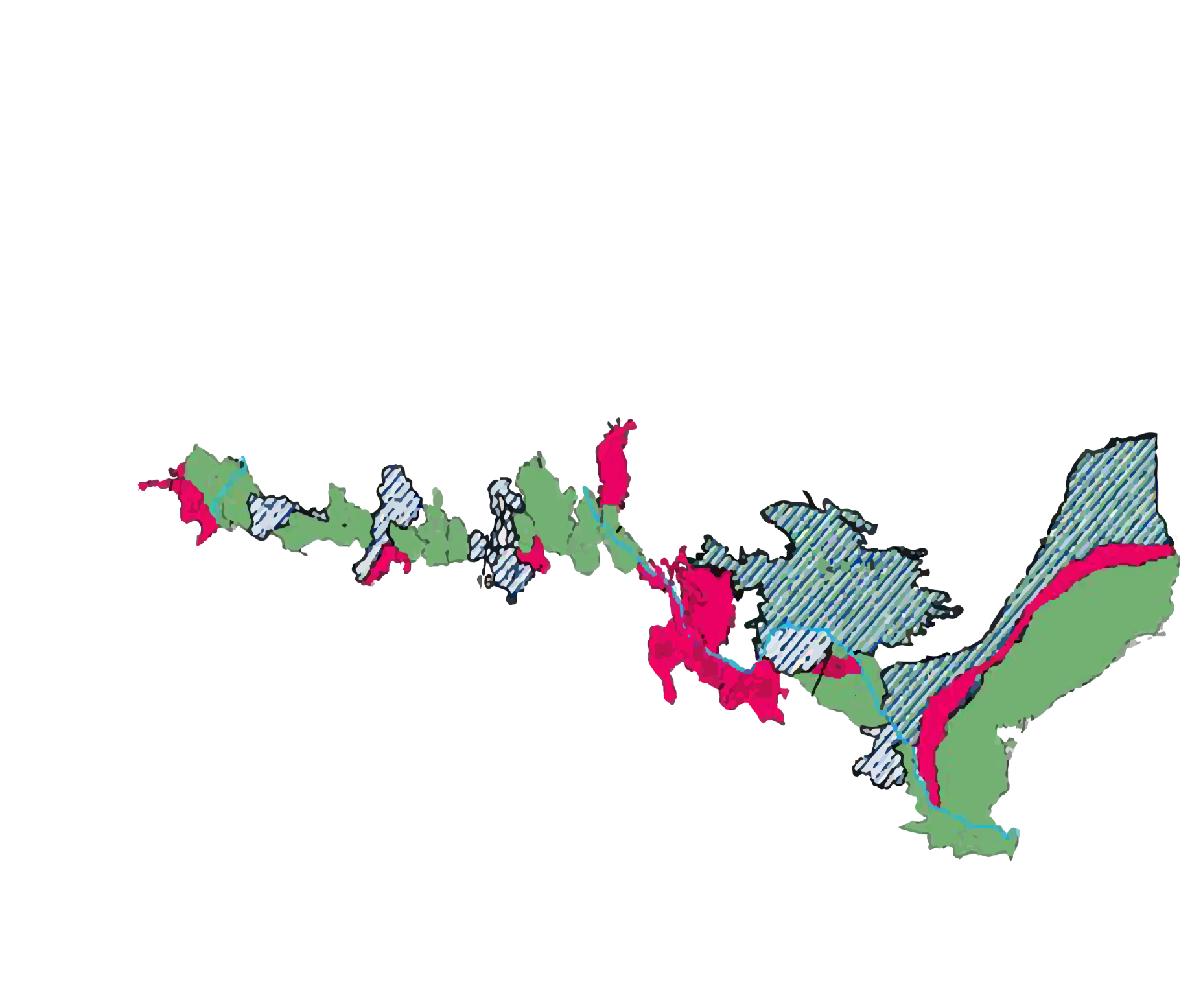 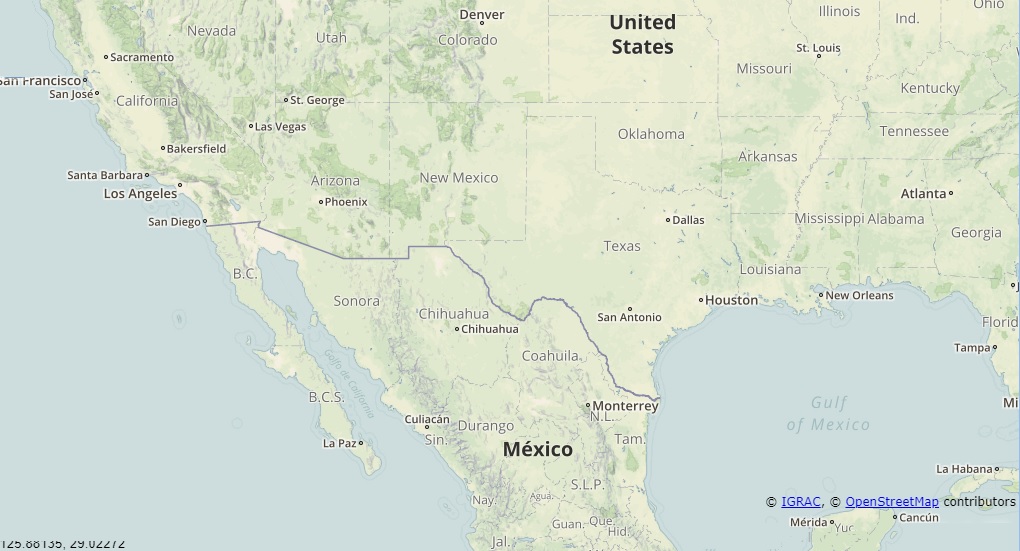 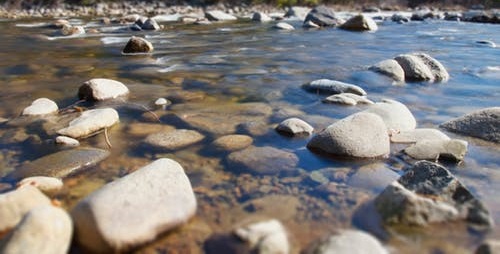 Mexico and Texas:


Current research shows…
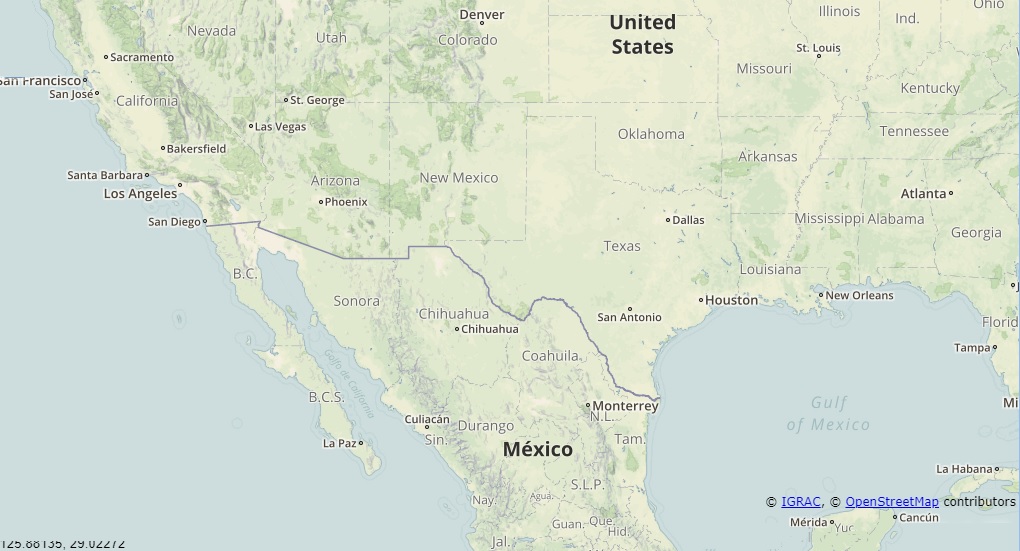 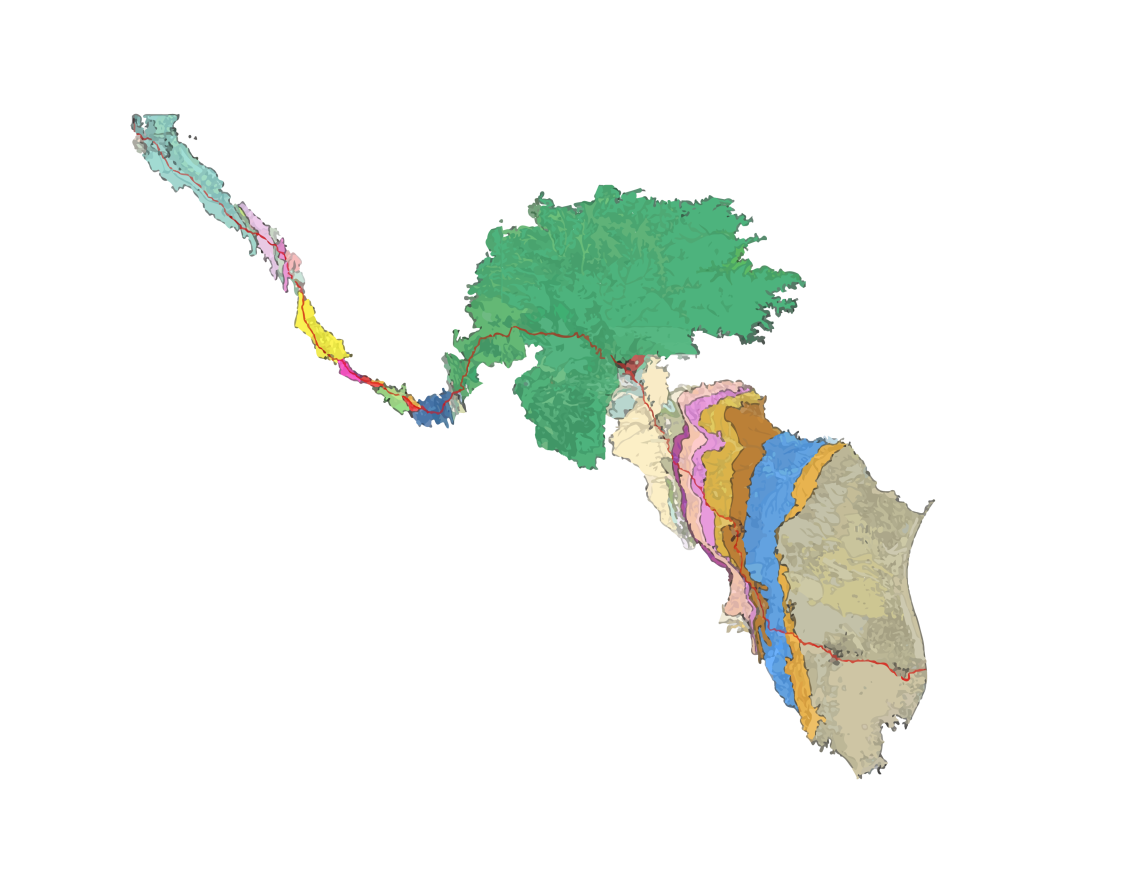 33 hydrogeological units
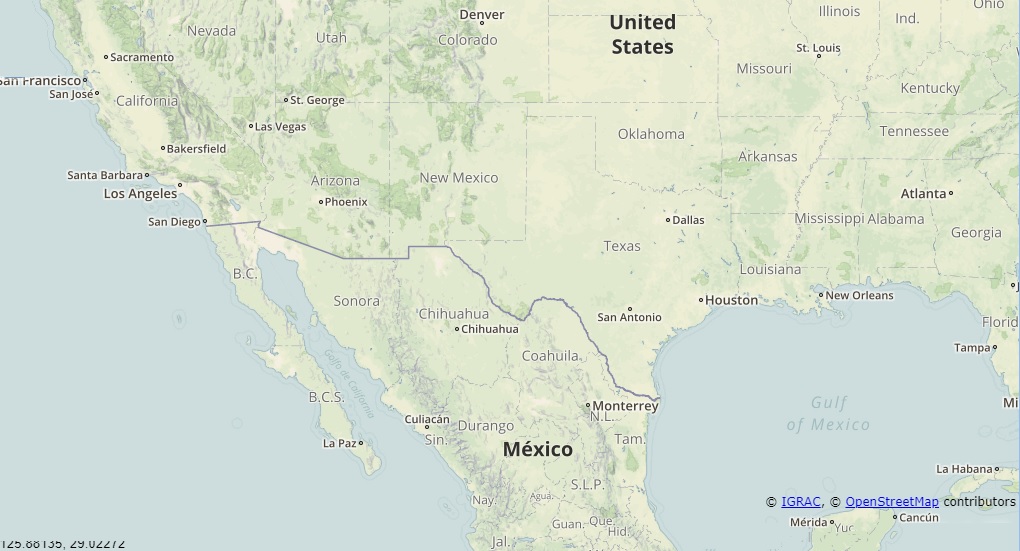 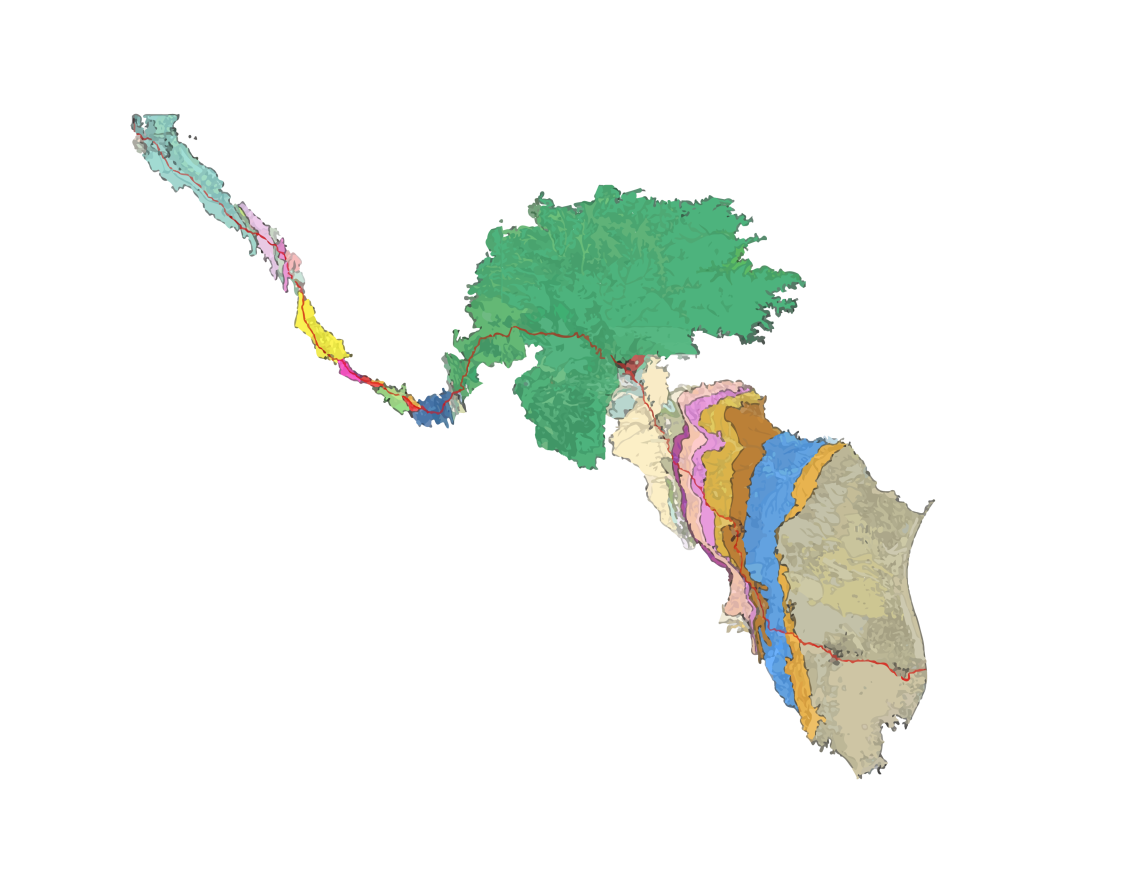 21 potential aquifers
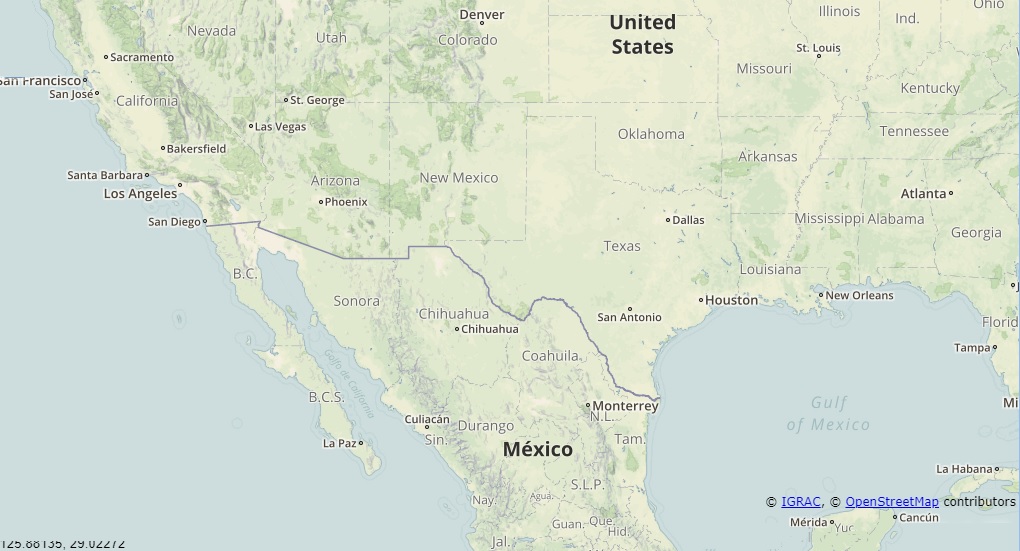 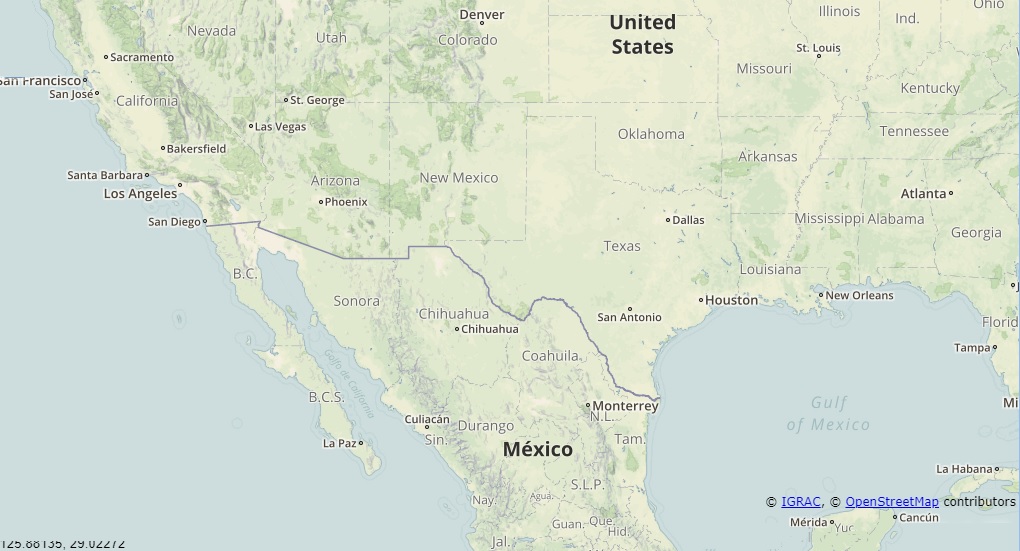 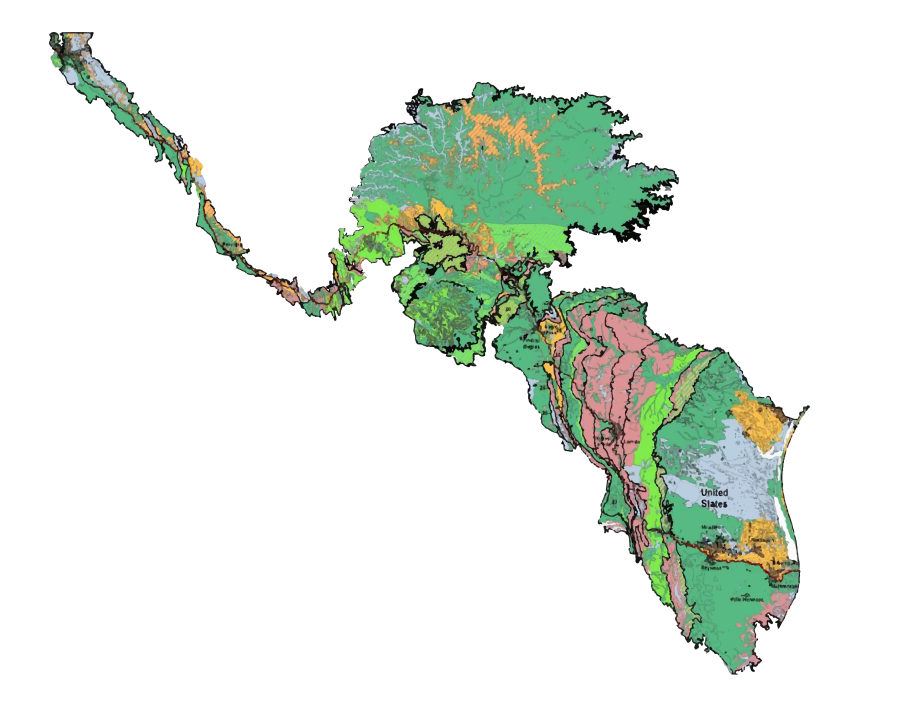 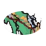 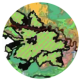 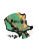 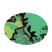 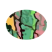 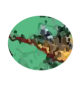 50% of the shareable land has 
good aquifer potential
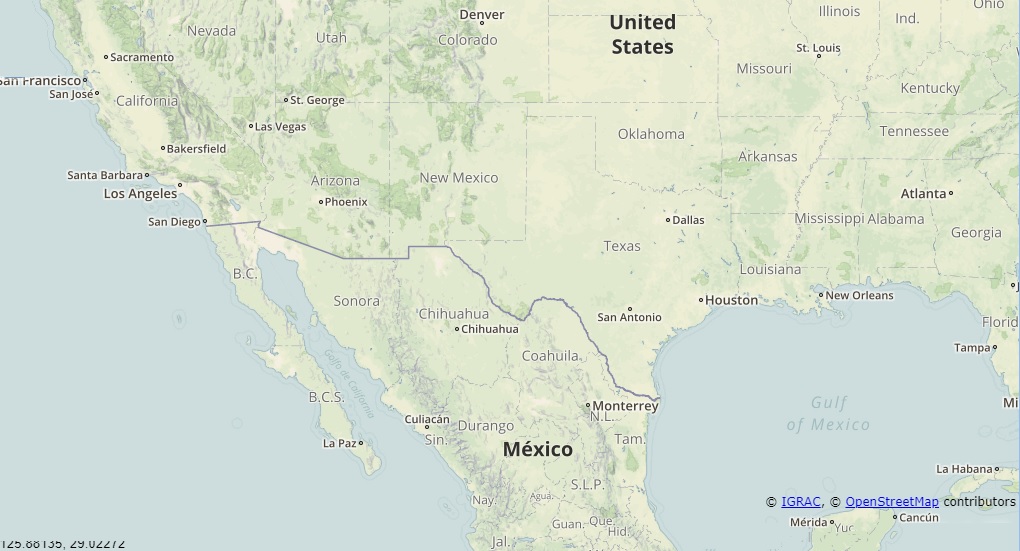 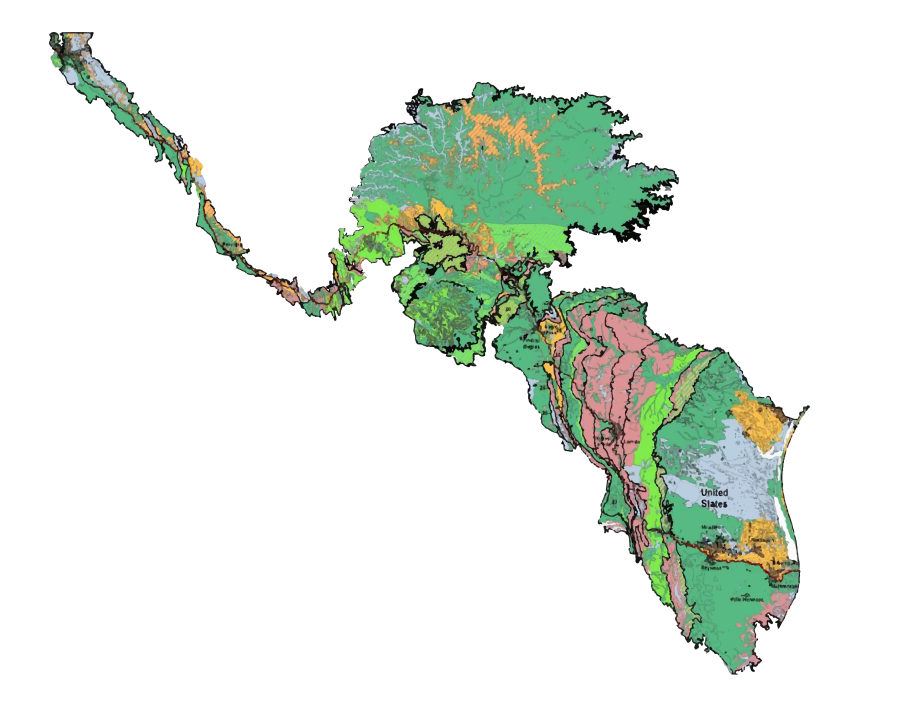 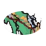 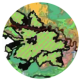 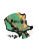 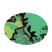 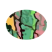 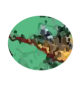 50% of the shareable land has 
good aquifer potential
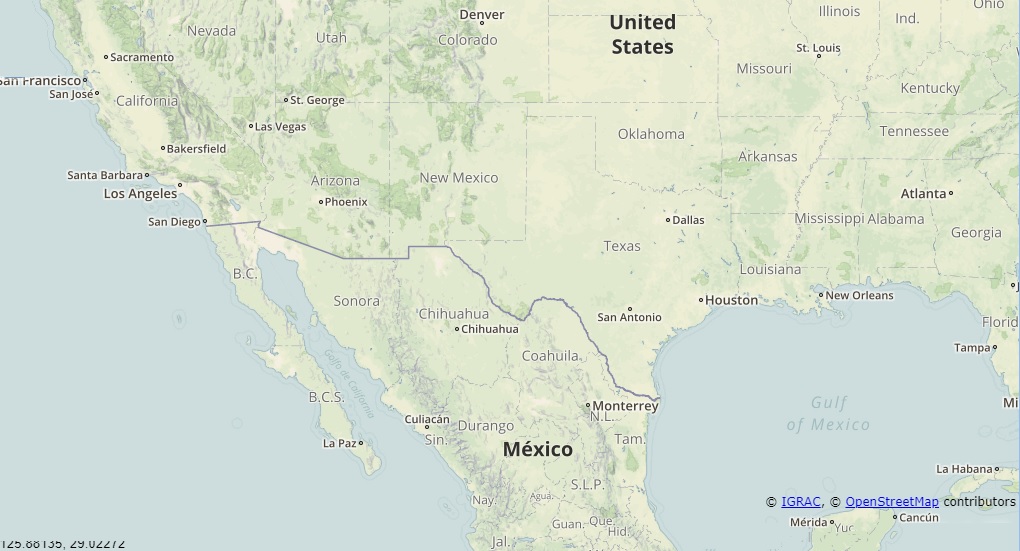 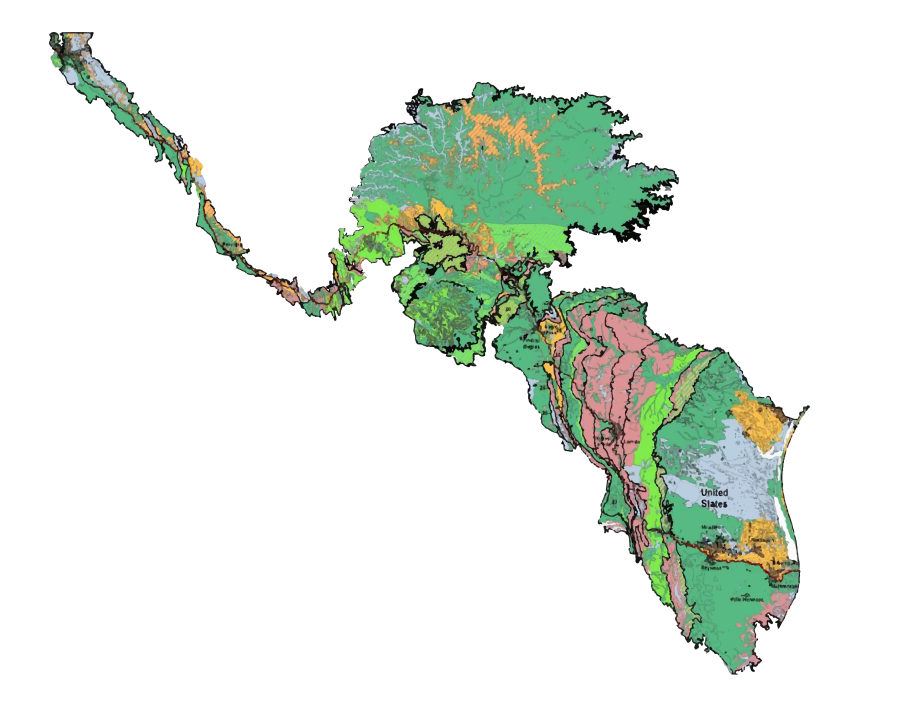 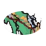 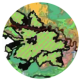 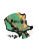 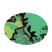 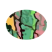 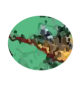 and good to moderate
water quality
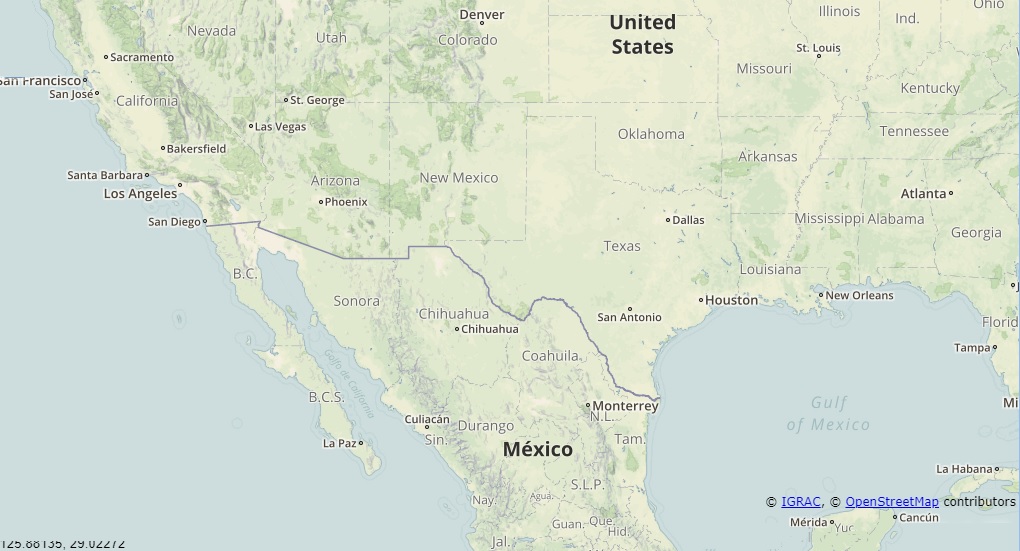 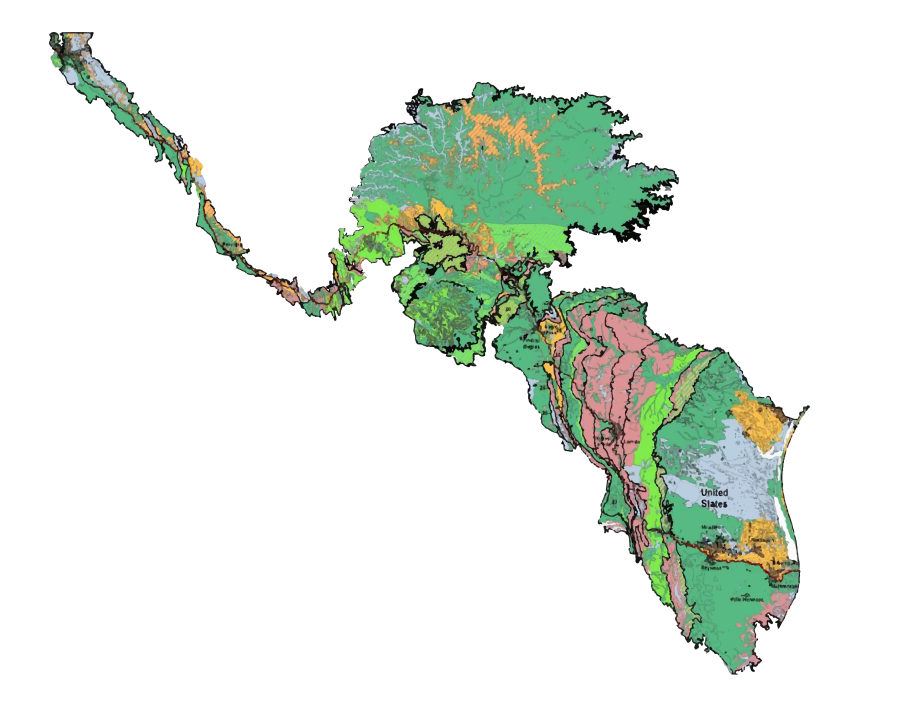 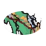 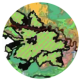 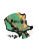 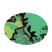 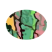 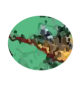 and good to moderate
water quality
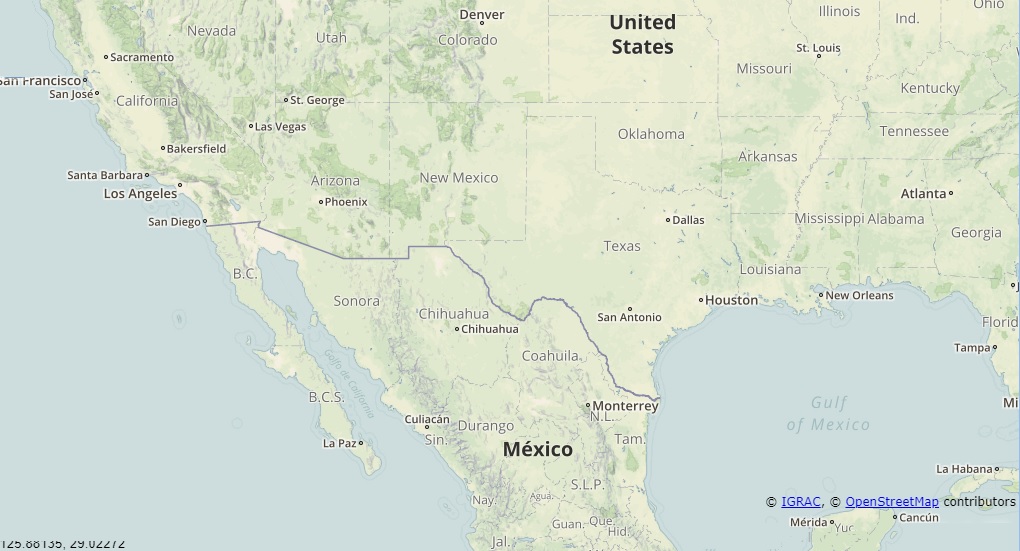 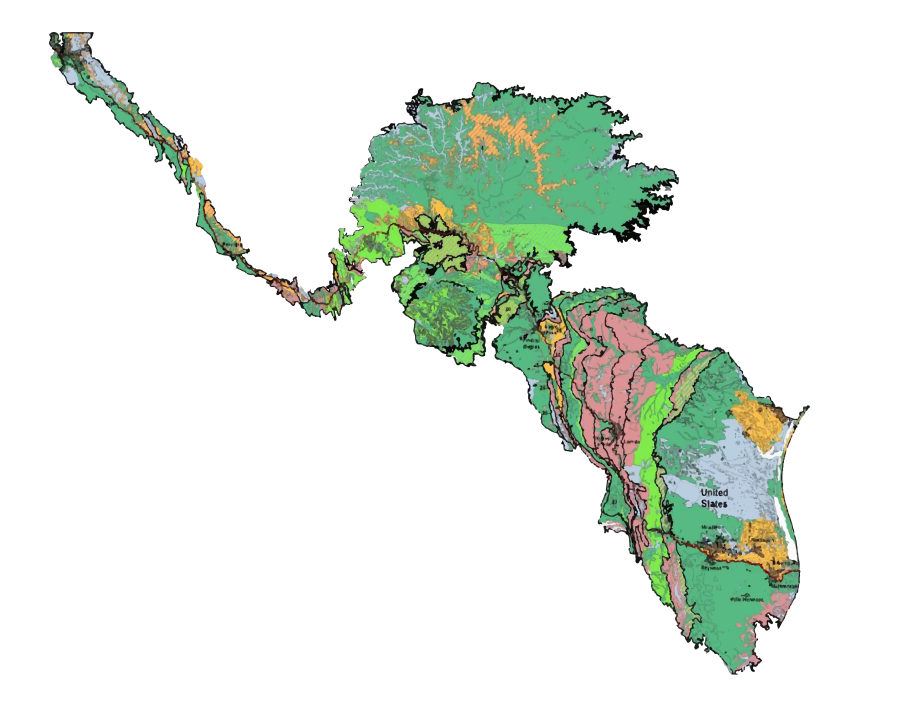 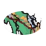 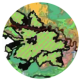 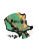 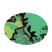 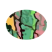 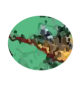 Red areas indicate zones of potential prioritization
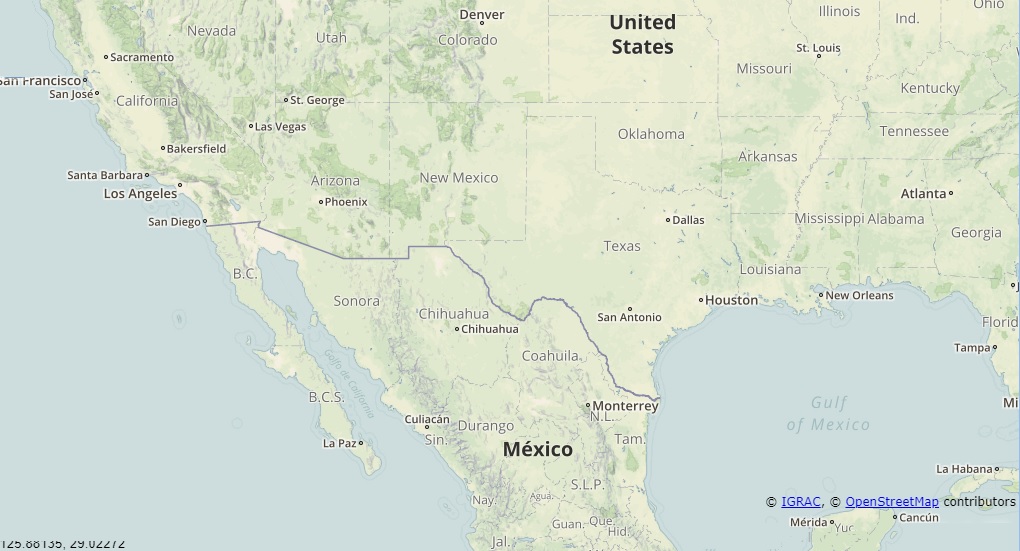 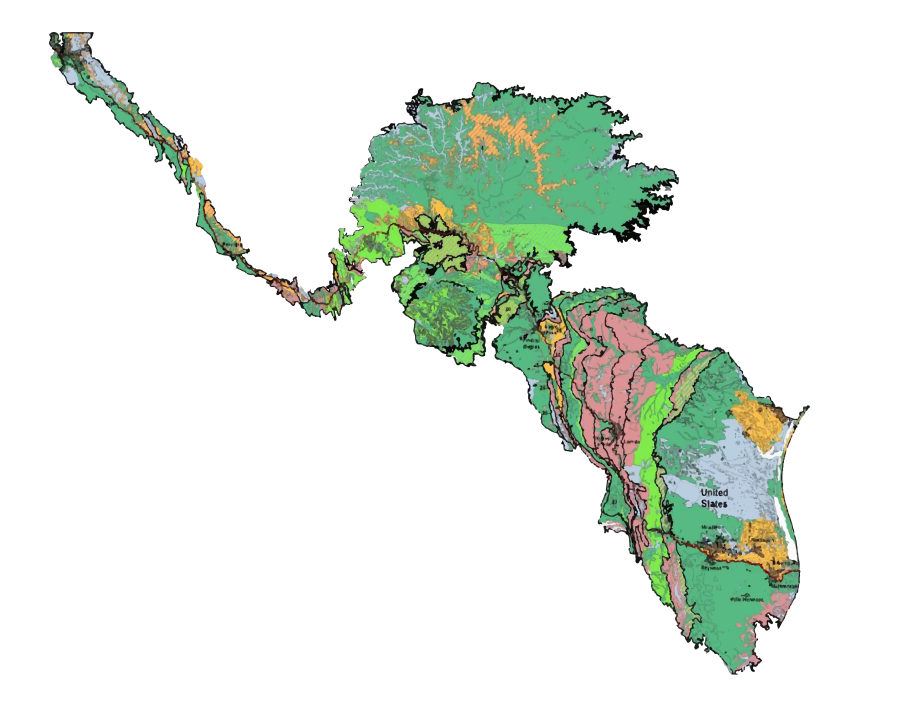 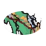 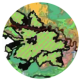 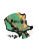 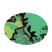 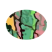 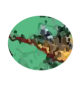 Red areas indicate zones of potential prioritization
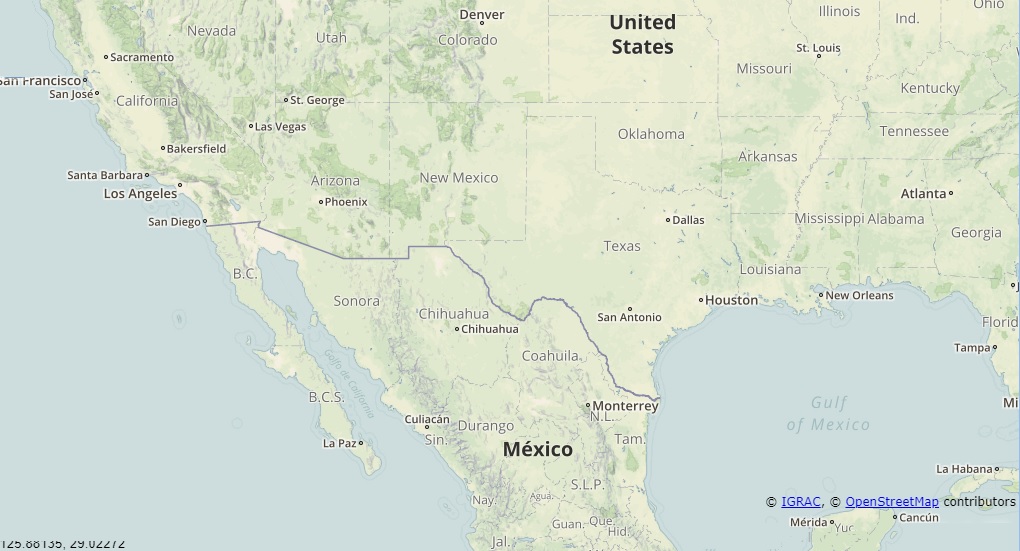 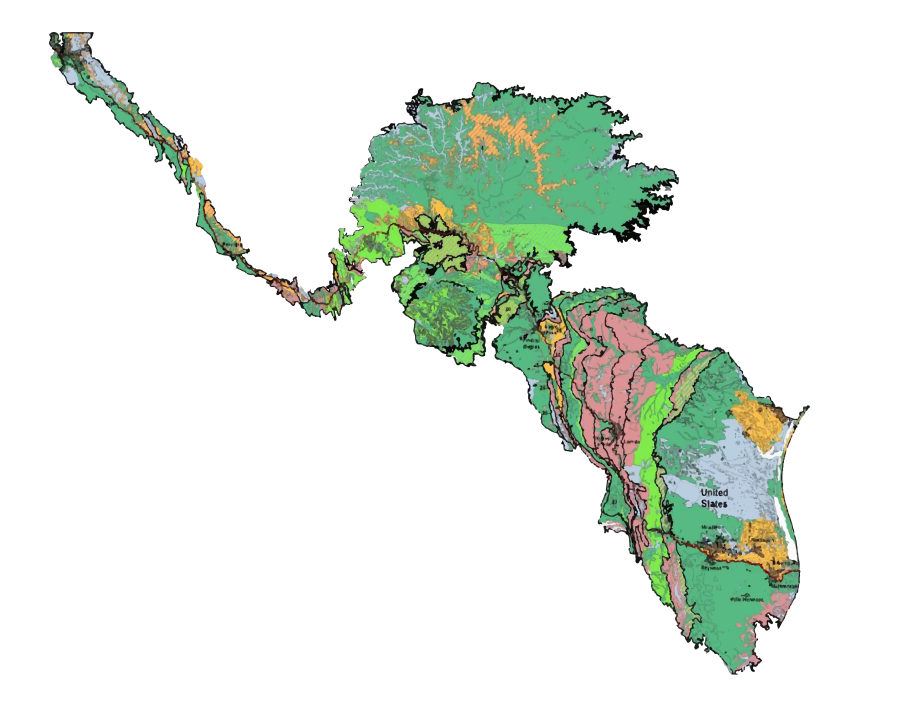 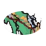 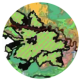 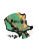 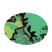 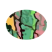 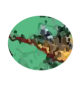 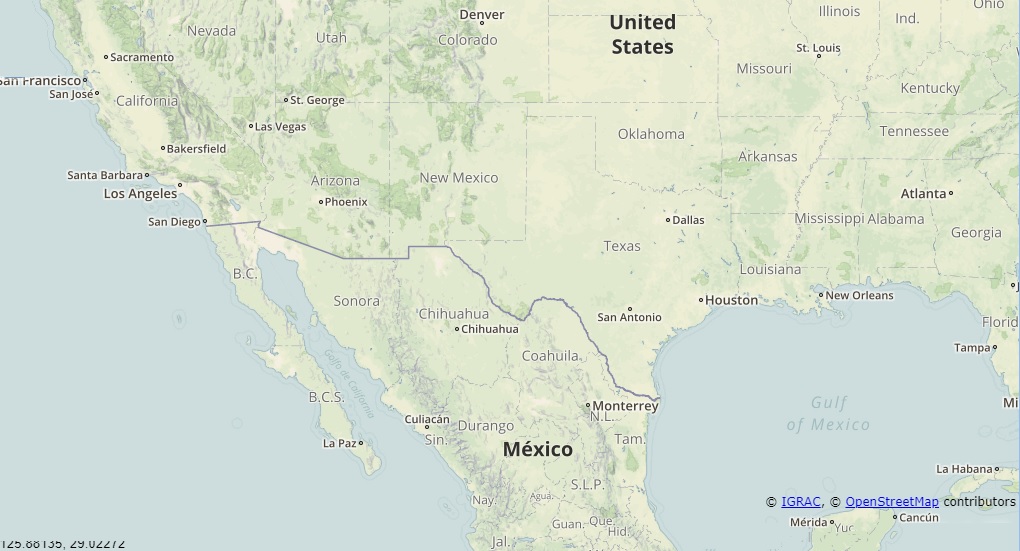 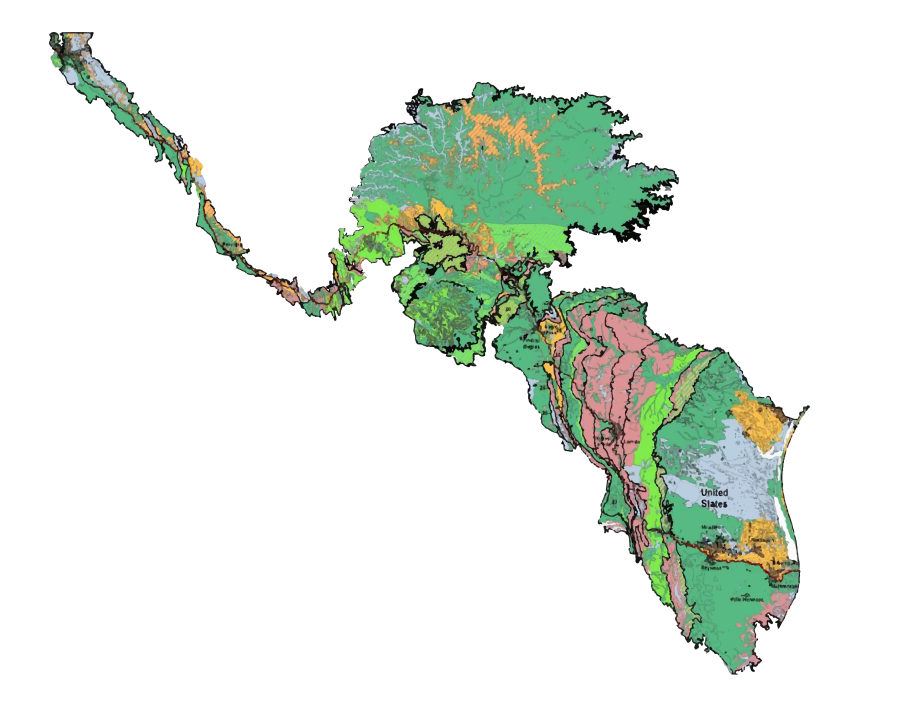 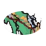 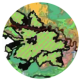 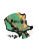 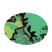 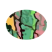 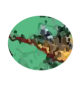 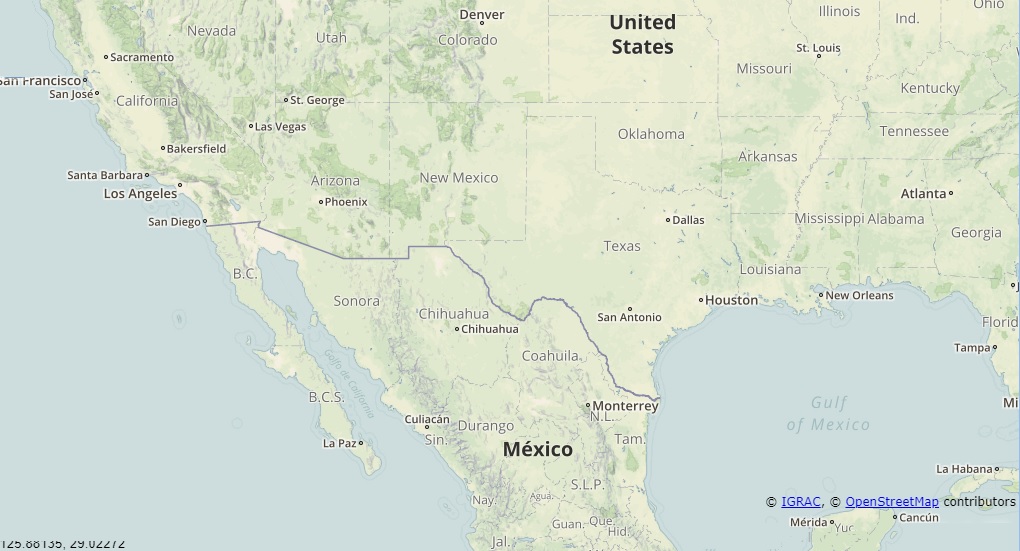 Another approach 
beyond delimitation…
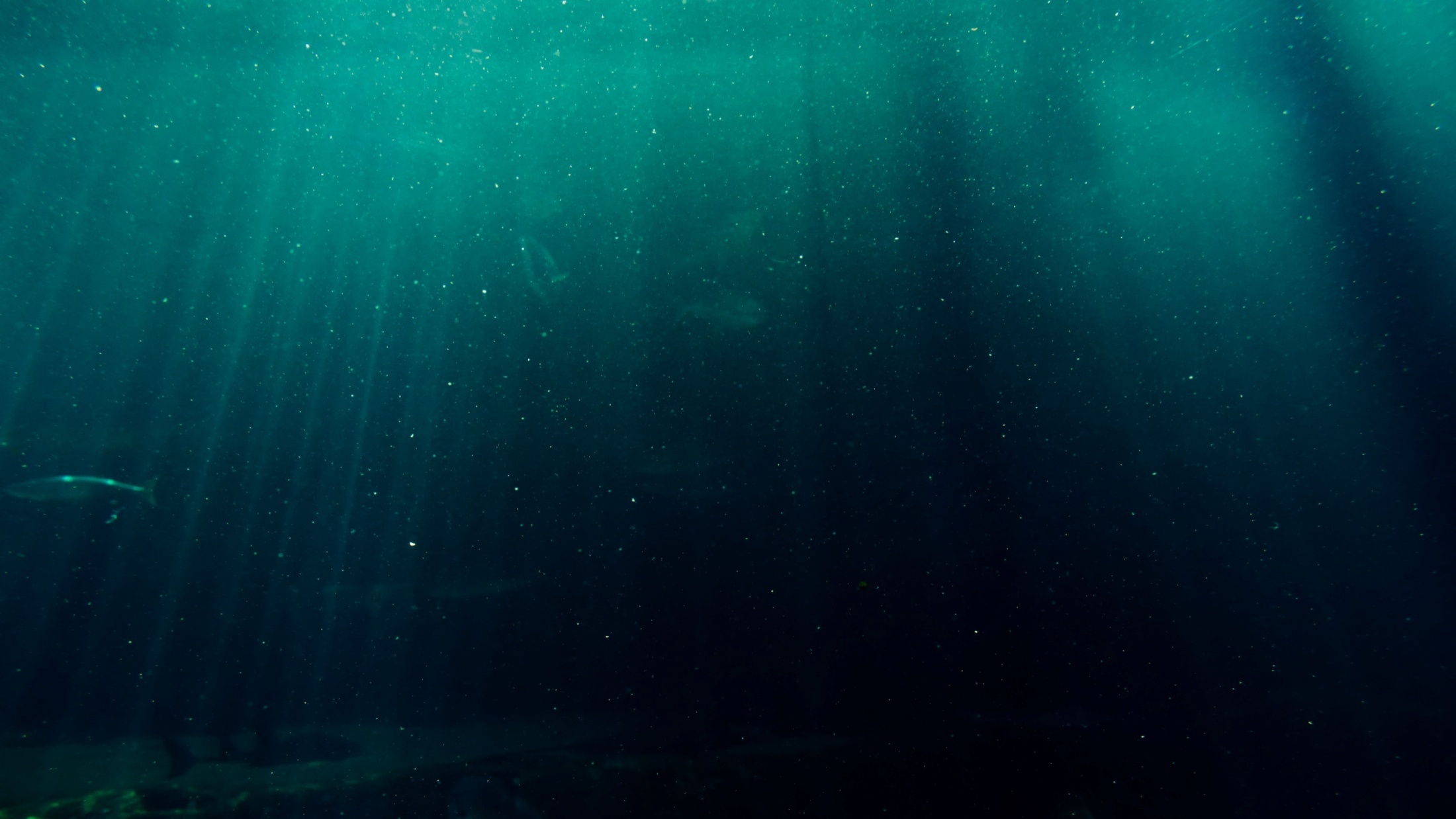 Identification of Effective Transboundary Aquifer Areas (ETAAs)
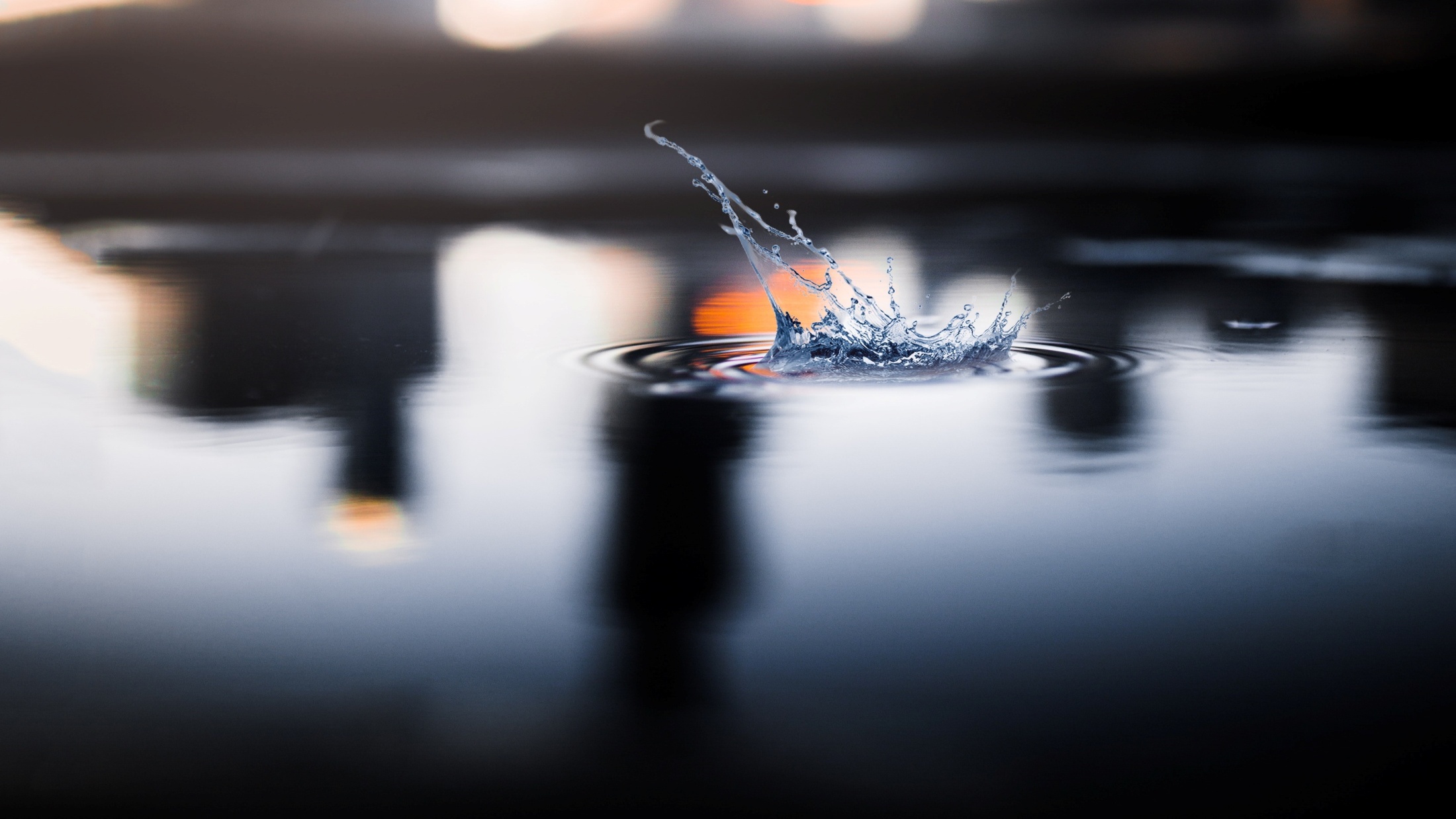 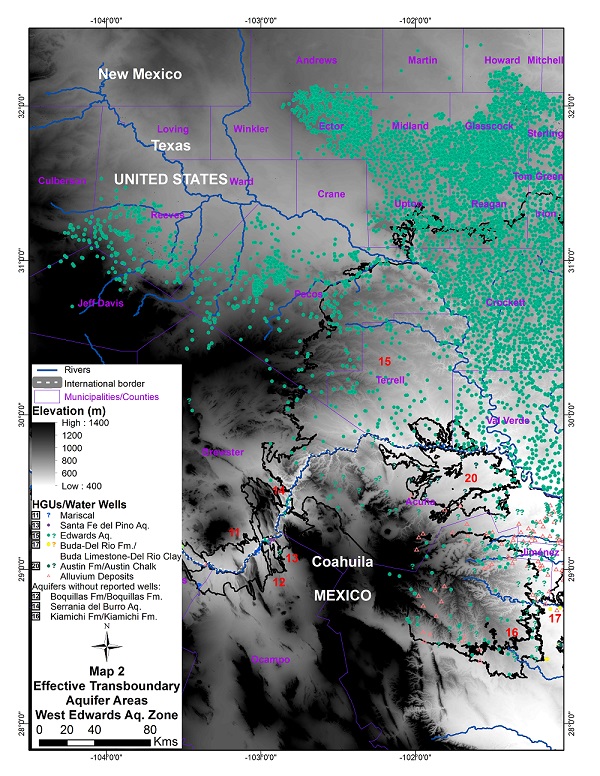 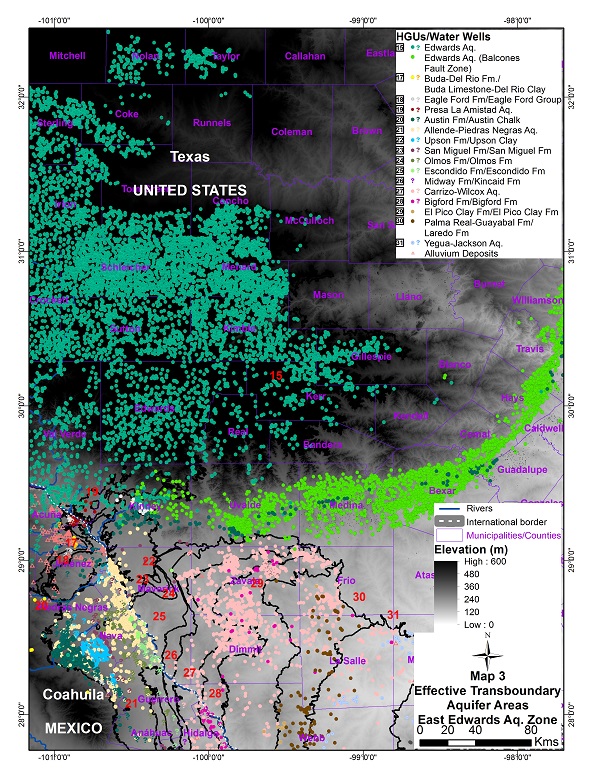 OBJECTIVES
- The ETAA approach offers an alternative way to assess priority areas within the natural boundaries of each HGU.
- The ETAA approach offers an alternative way to assess priority areas within the natural boundaries of each HGU. 
- A more refined, practical and effective aquifer boundary can be delineated.
- The ETAA approach offers an alternative way to assess priority areas within the natural boundaries of each HGU. 
- A more refined, practical and effective aquifer boundary can be delineated.
- A more comprehensive and local approach for governance and management options in a more feasible way.
- The ETAA approach offers an alternative way to assess priority areas within the natural boundaries of each HGU. 
- A more refined, practical and effective aquifer boundary can be delineated.
- A more comprehensive and local approach for governance and management options in a more feasible way.
- Applicable not just at the binational level but also at the domestic level.
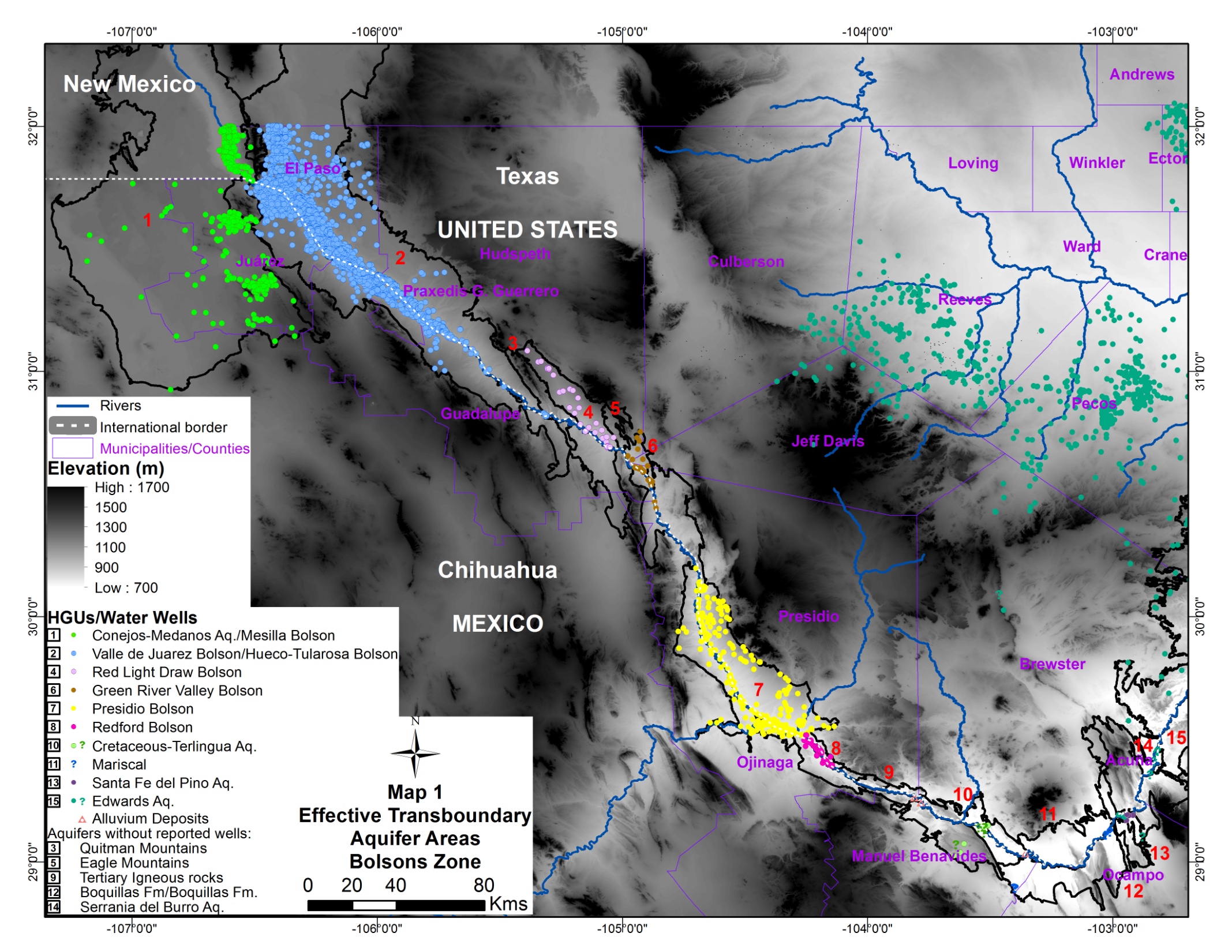 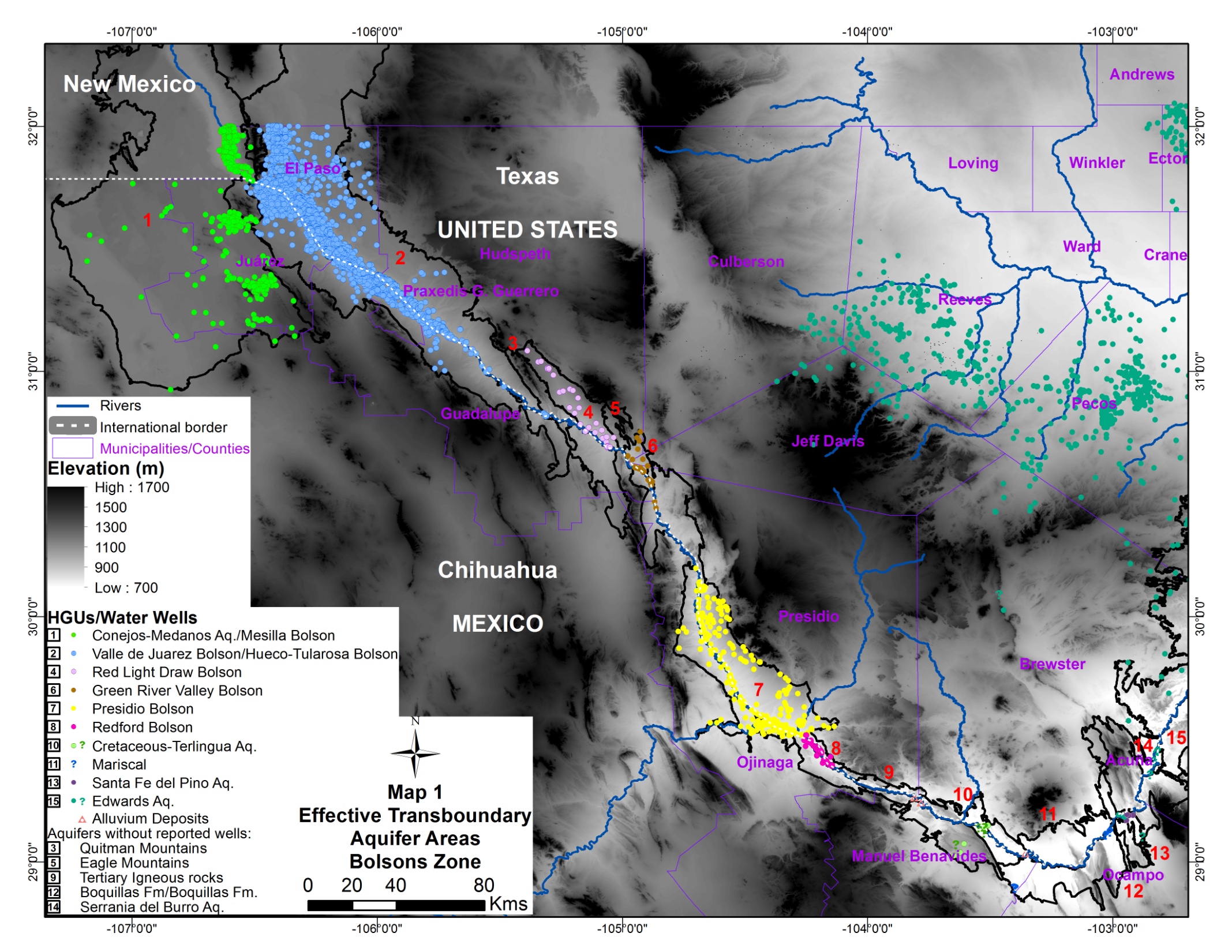 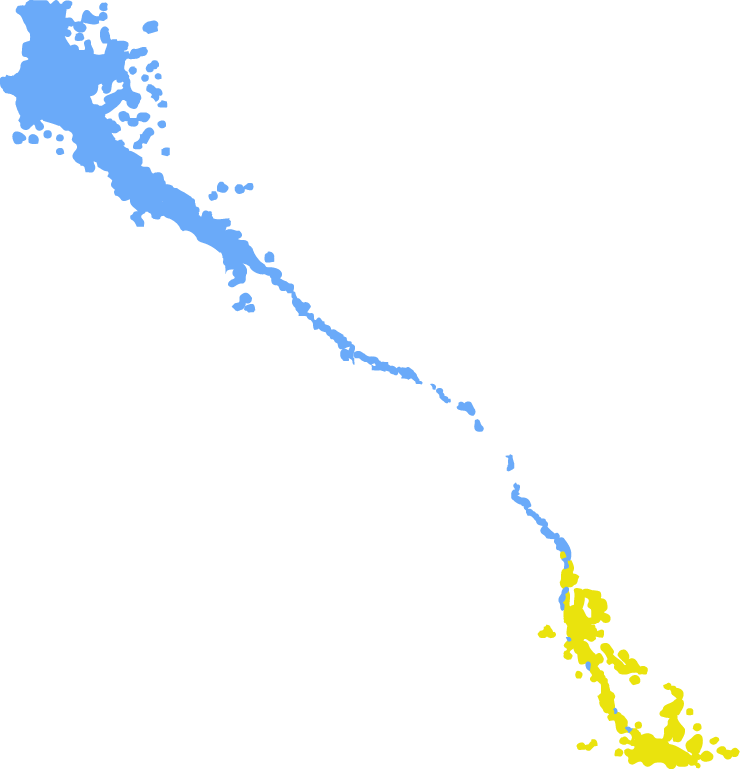 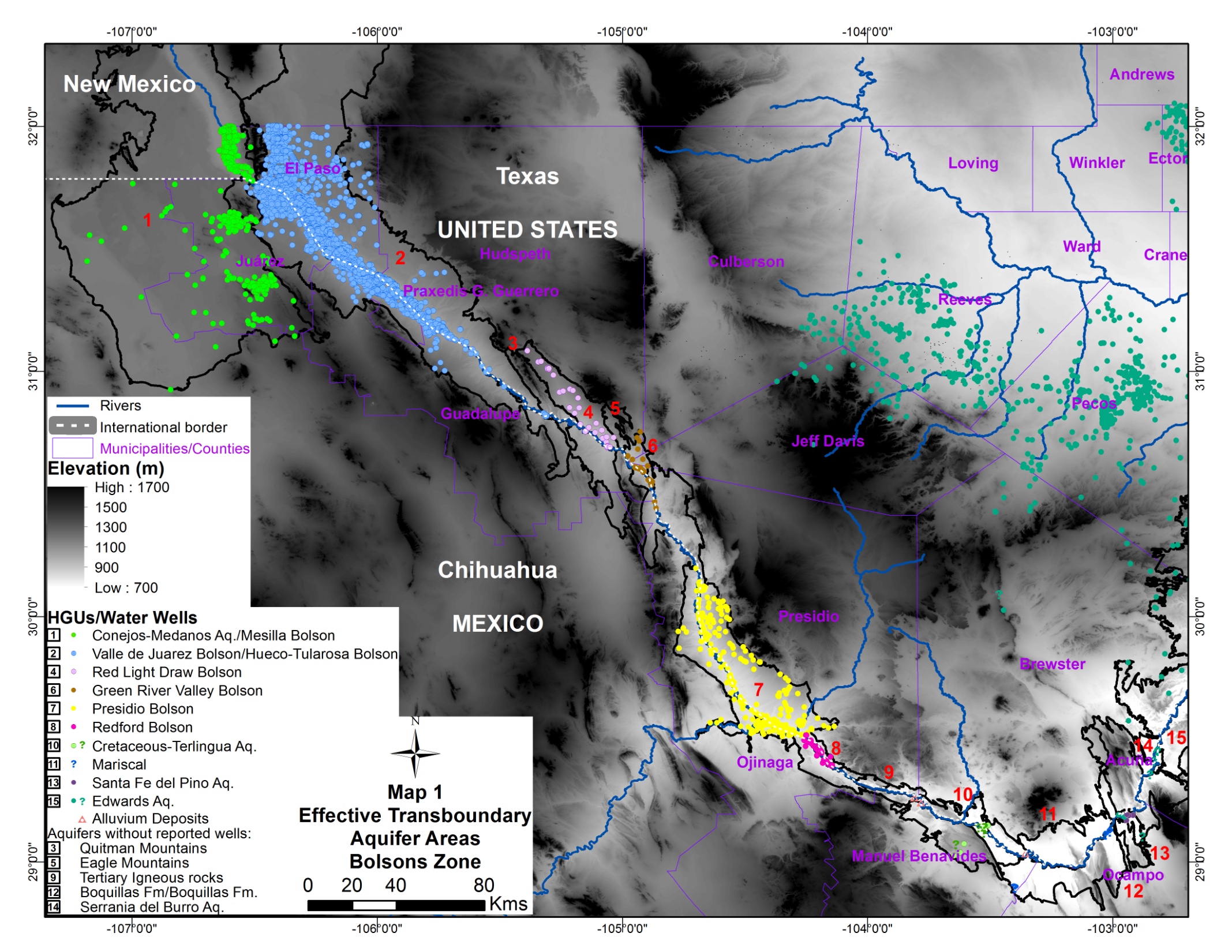 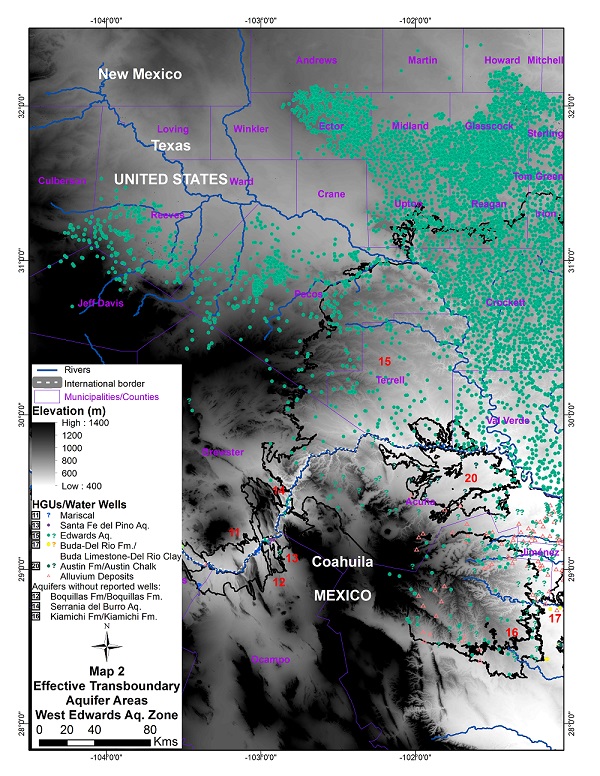 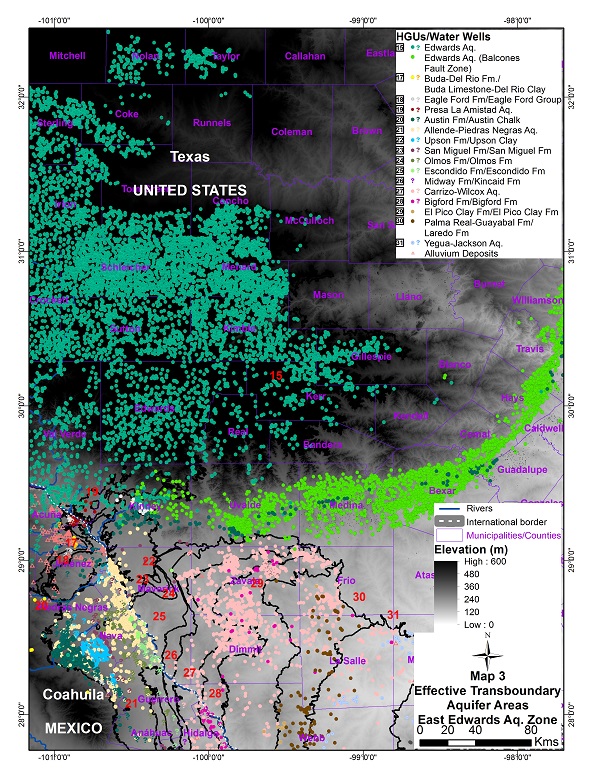 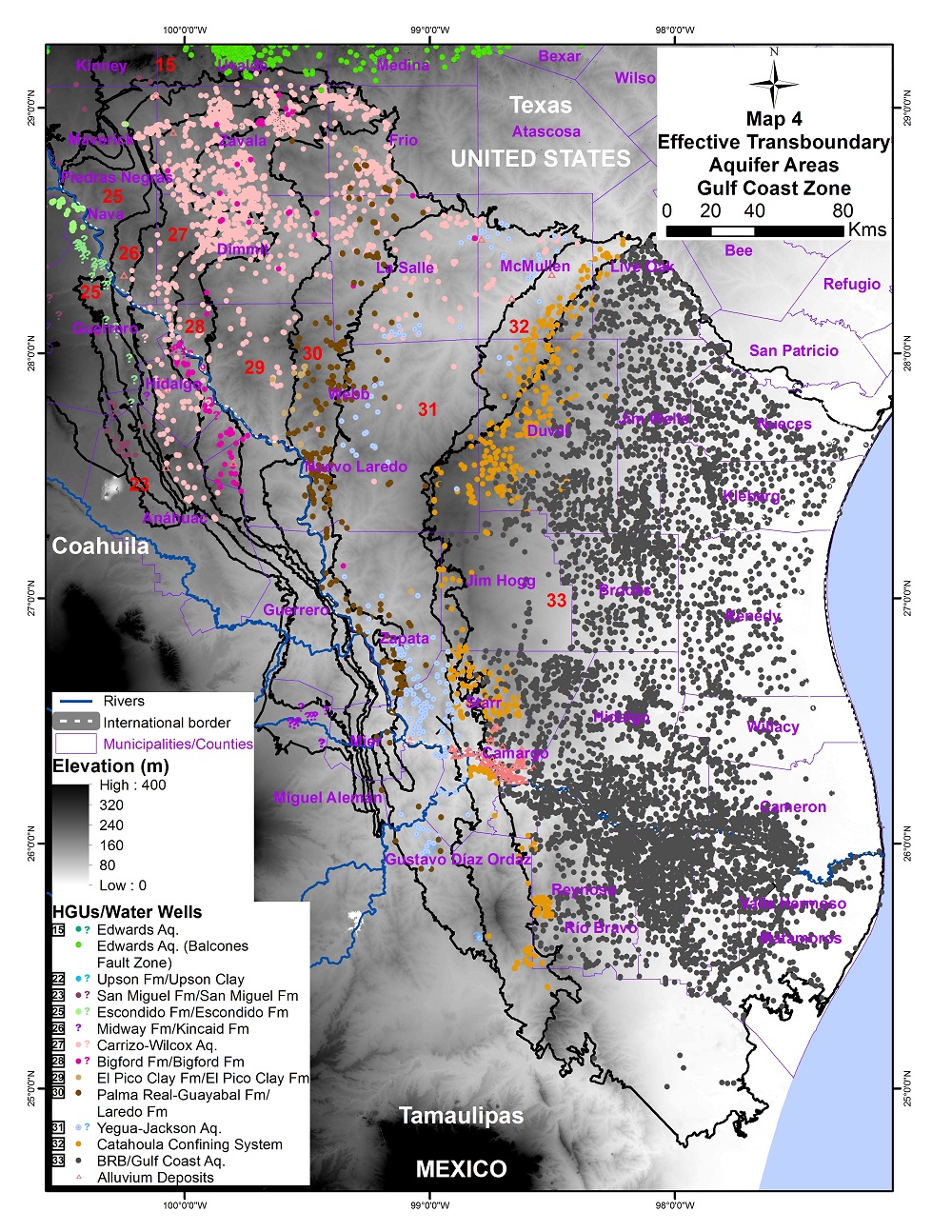 TBAs with potential ETAAs
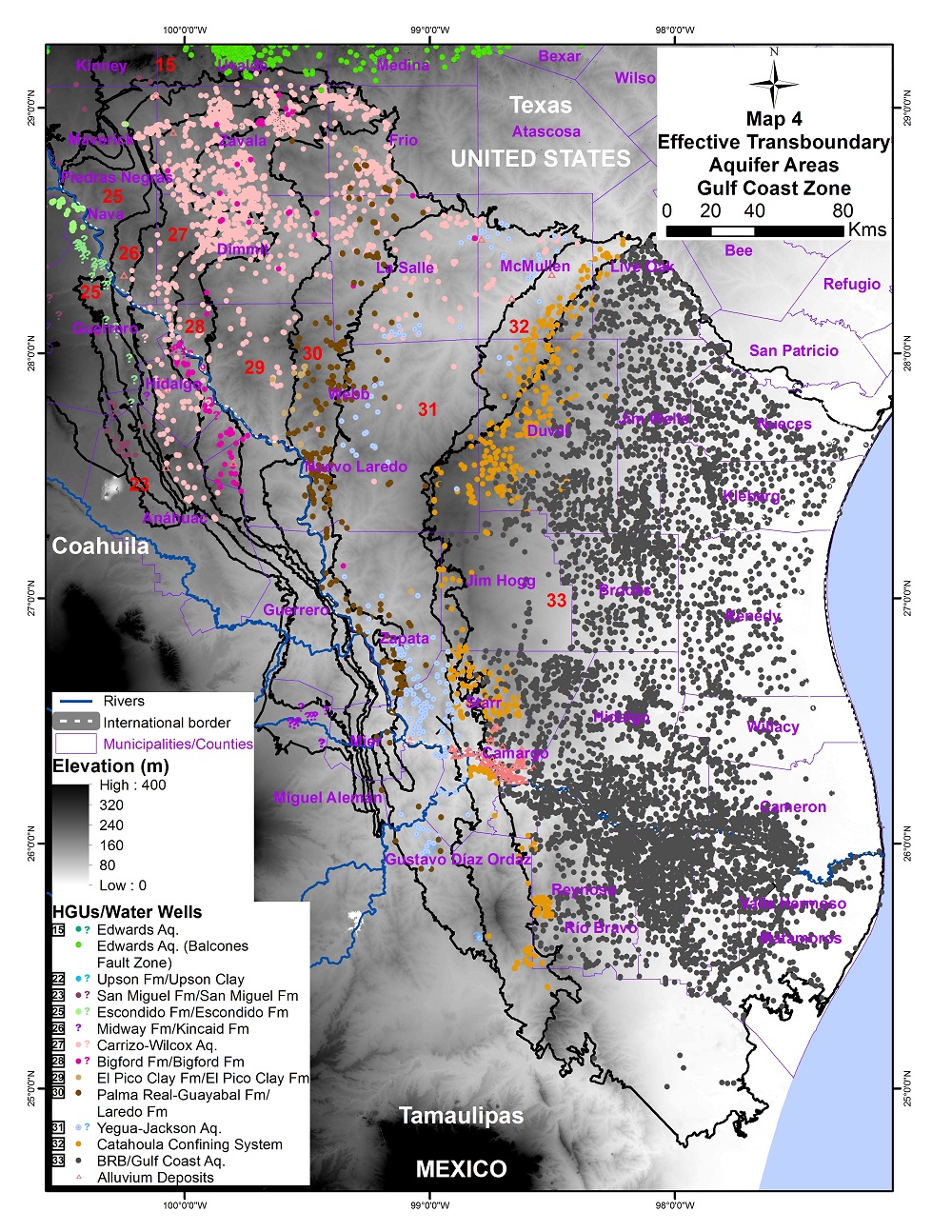 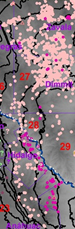 TBAs with potential ETAAs
Carrizo-Wilcox
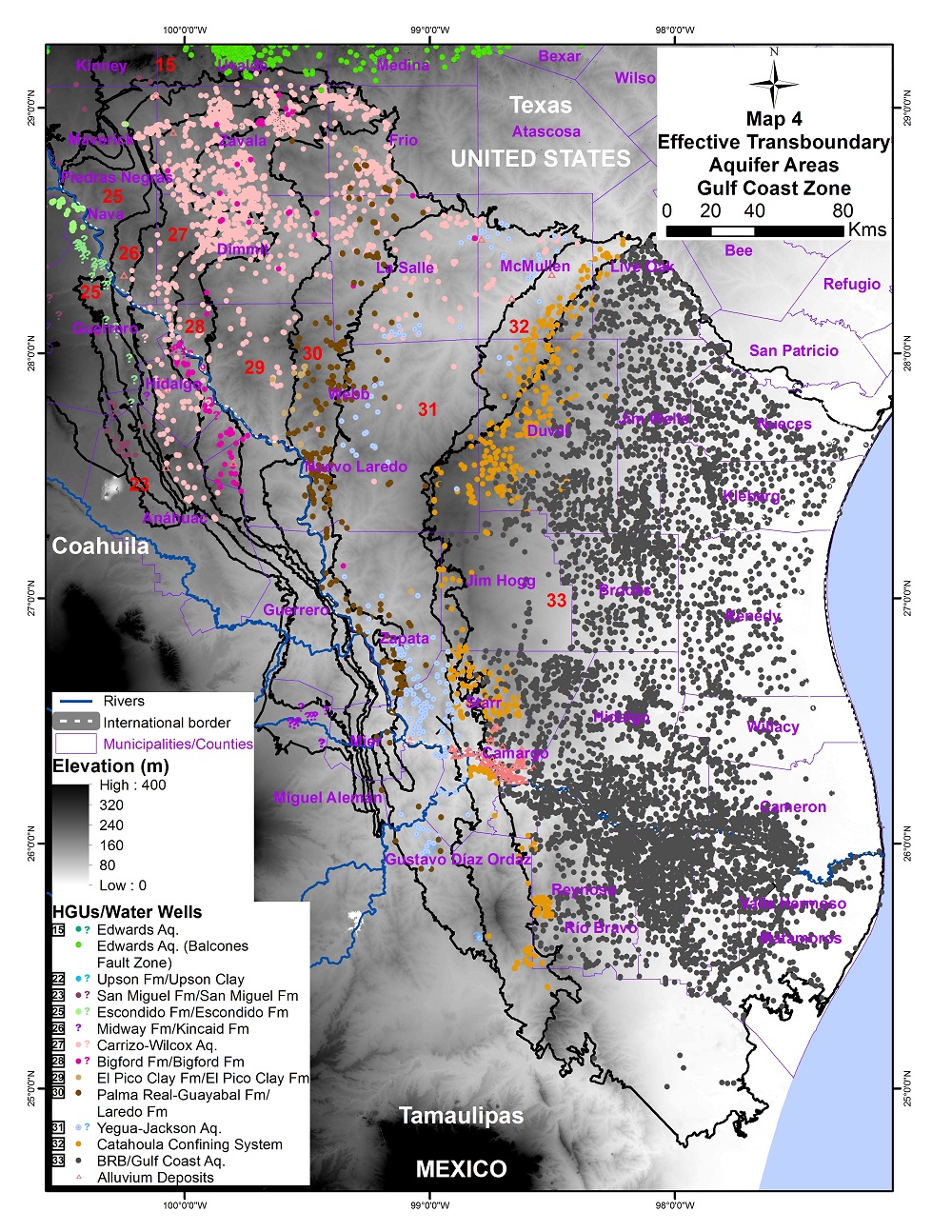 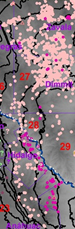 TBAs with potential ETAAs
Carrizo-Wilcox
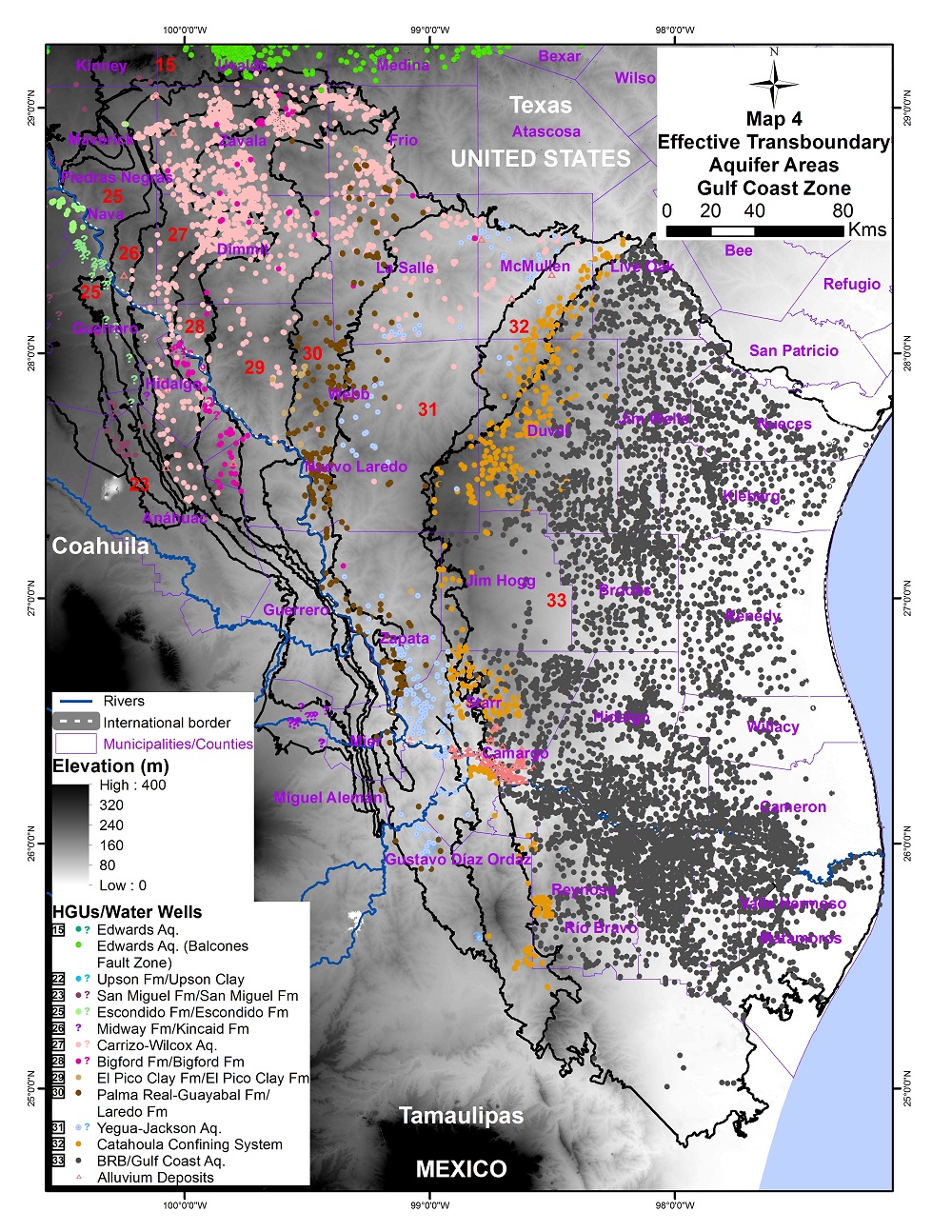 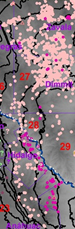 TBAs with potential ETAAs
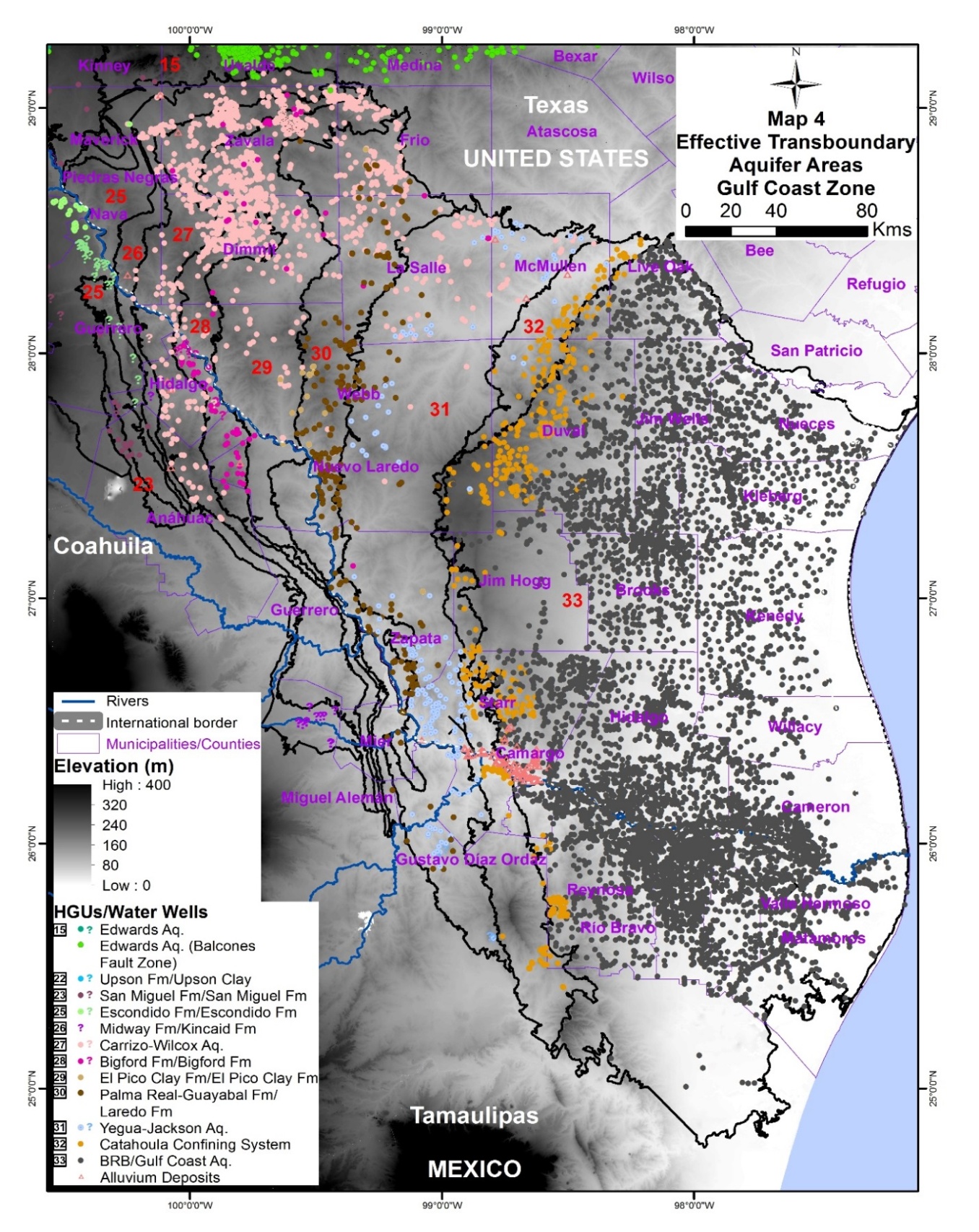 CARRIZO-WILCOX 2000
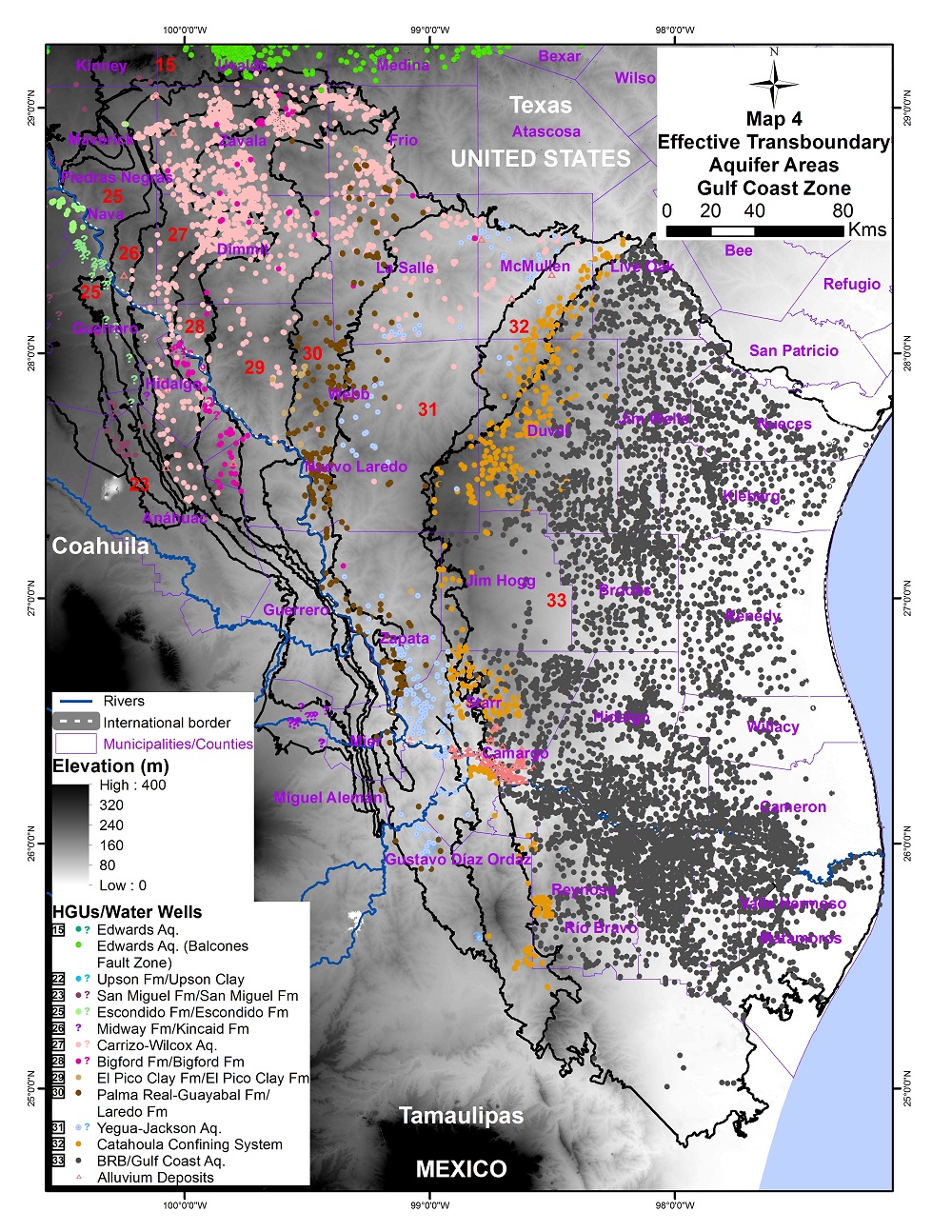 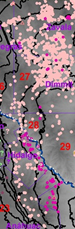 TBAs with potential ETAAs
Carrizo-Wilcox
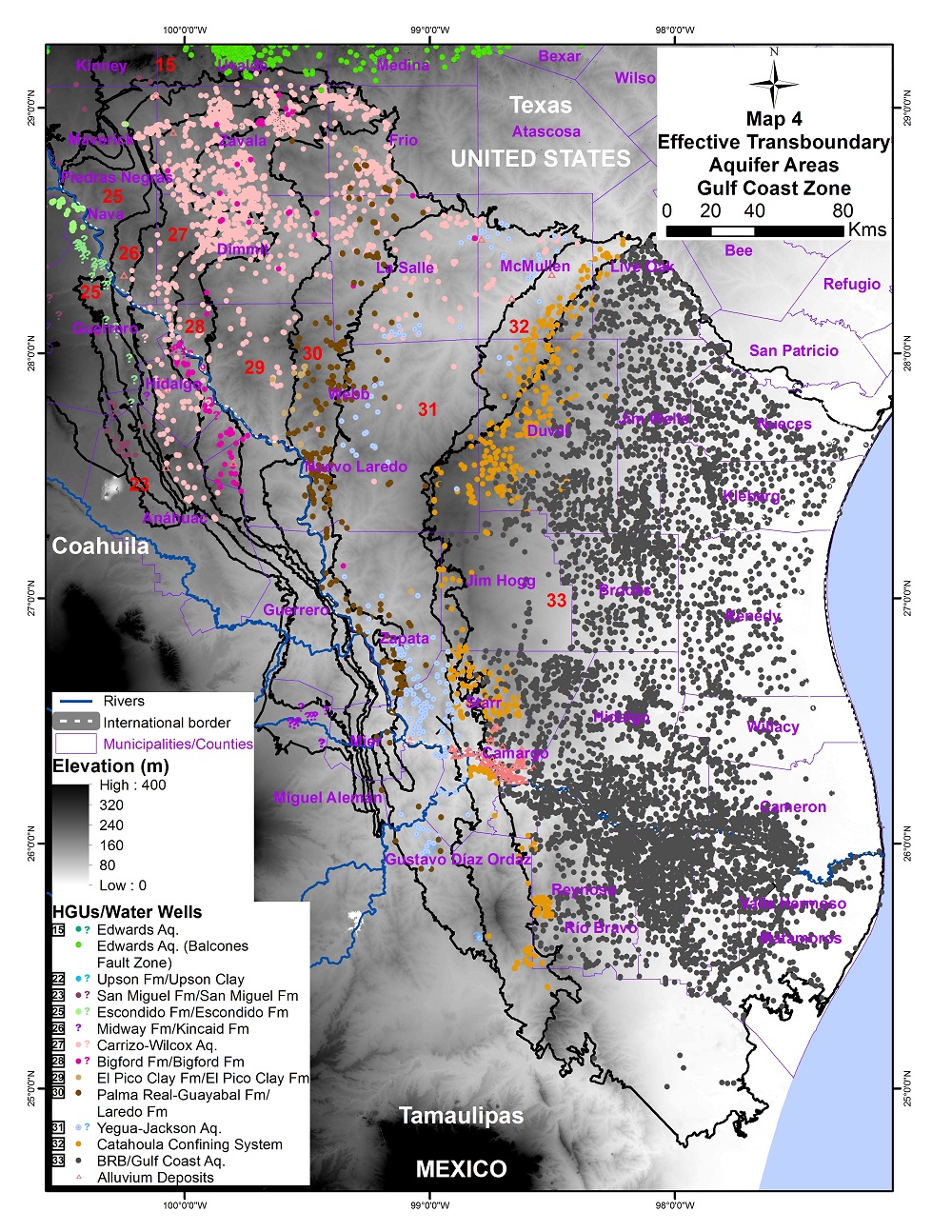 TBAs with potential ETAAs
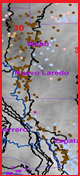 Carrizo-Wilcox
Laredo-Palma 
Guayabal
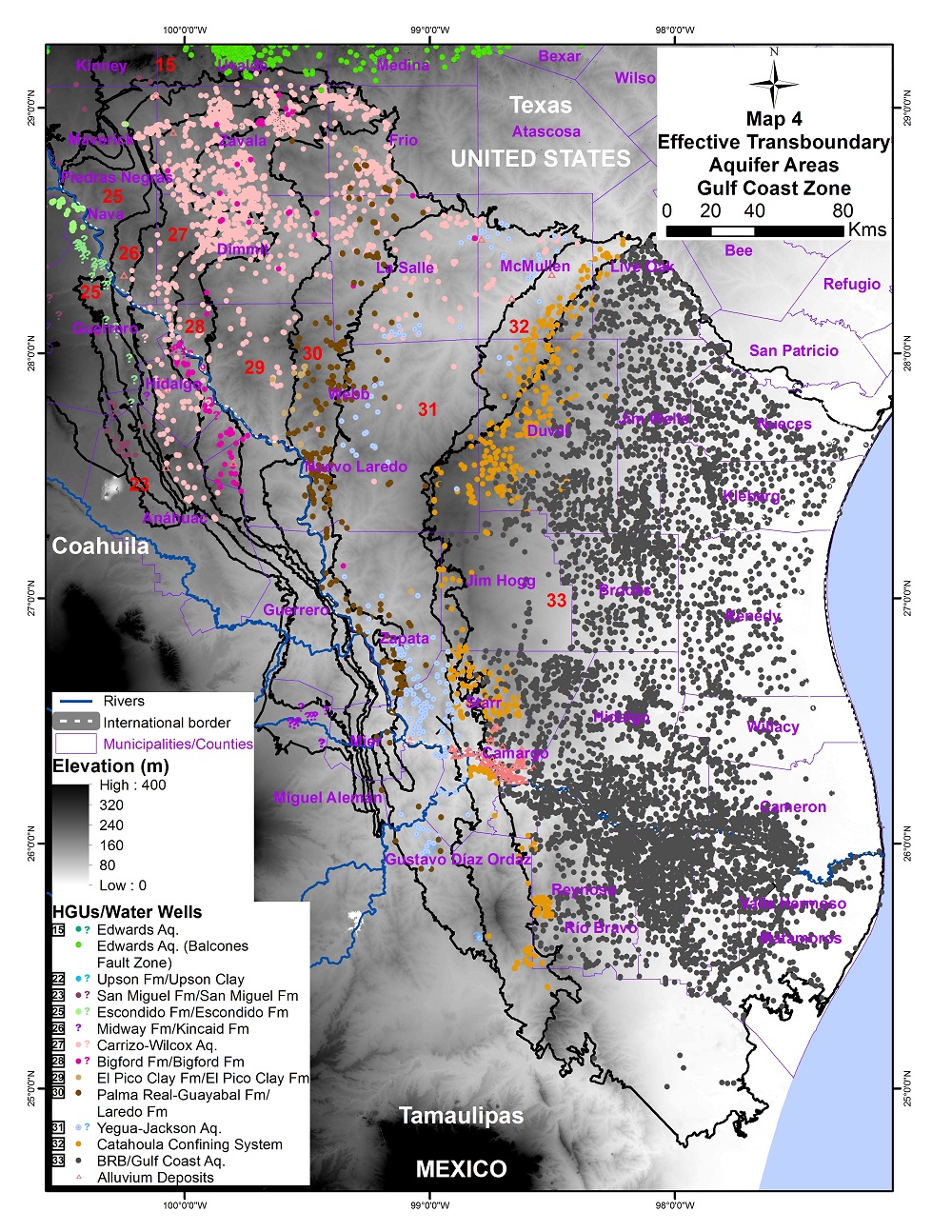 TBAs with potential ETAAs
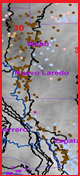 Carrizo-Wilcox
Laredo-Palma 
Guayabal
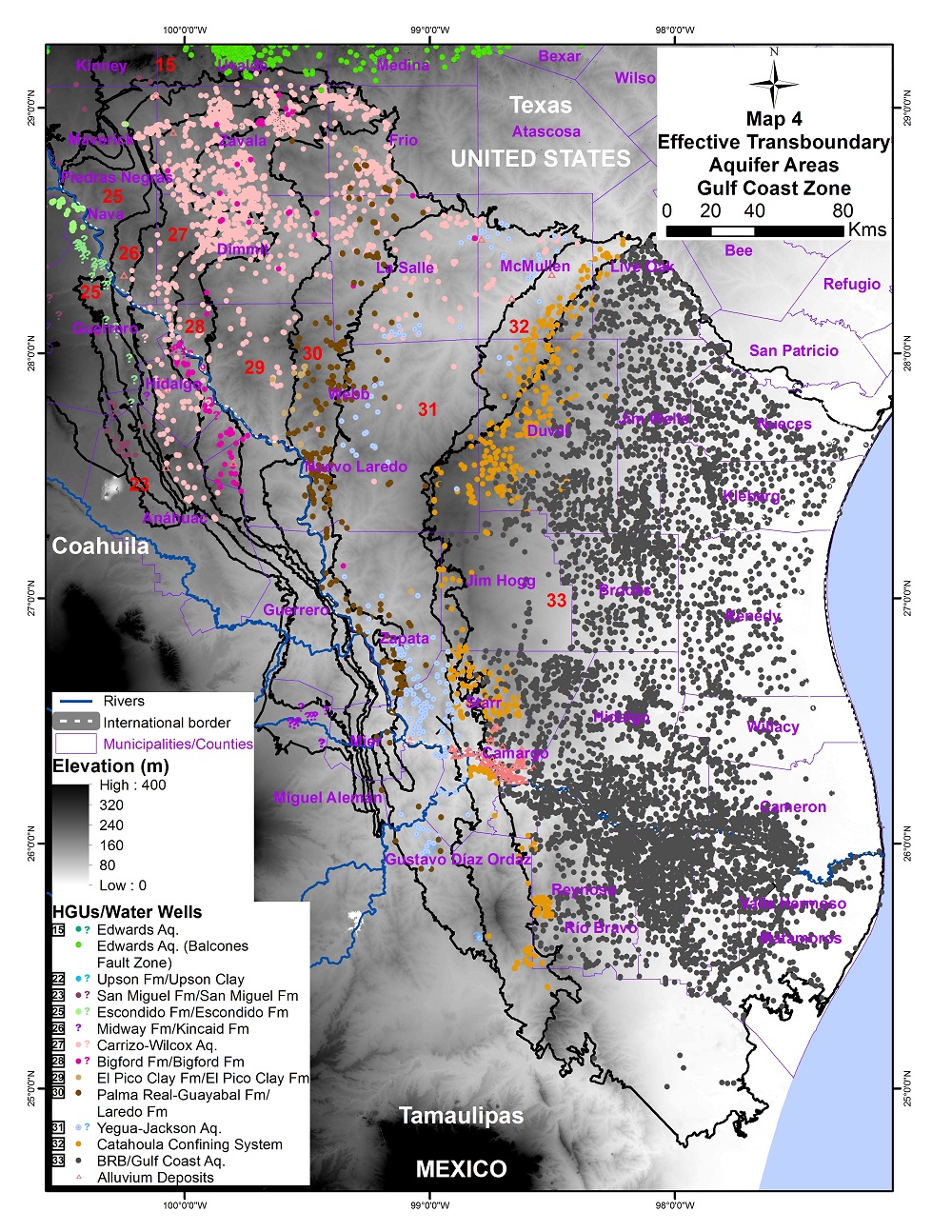 TBAs with potential ETAAs
Carrizo-Wilcox
Laredo-Palma 
Guayabal
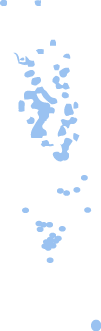 Yegua -Jackson
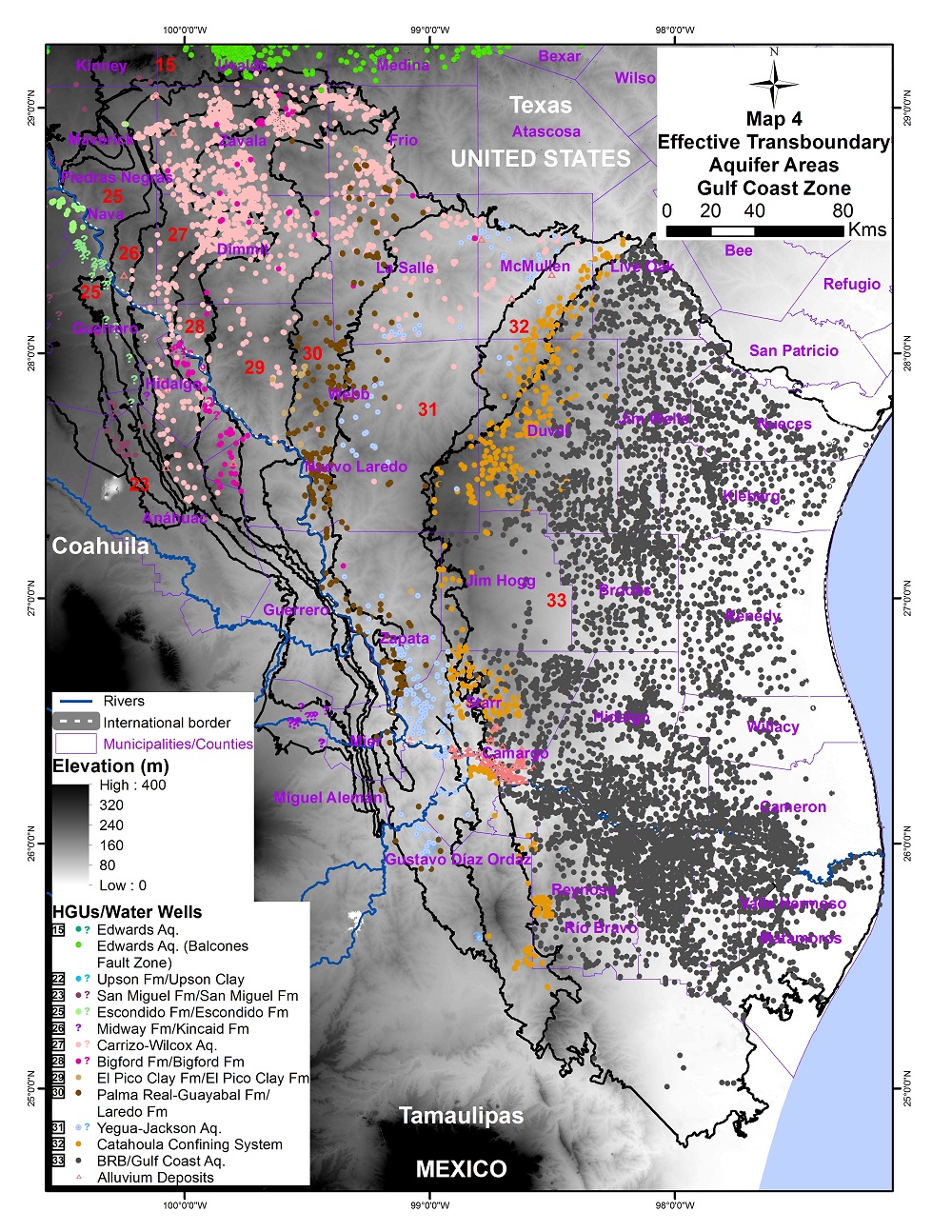 TBAs with potential ETAAs
Carrizo-Wilcox
Laredo-Palma 
Guayabal
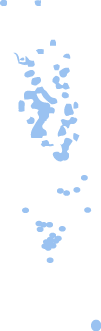 Yegua -Jackson
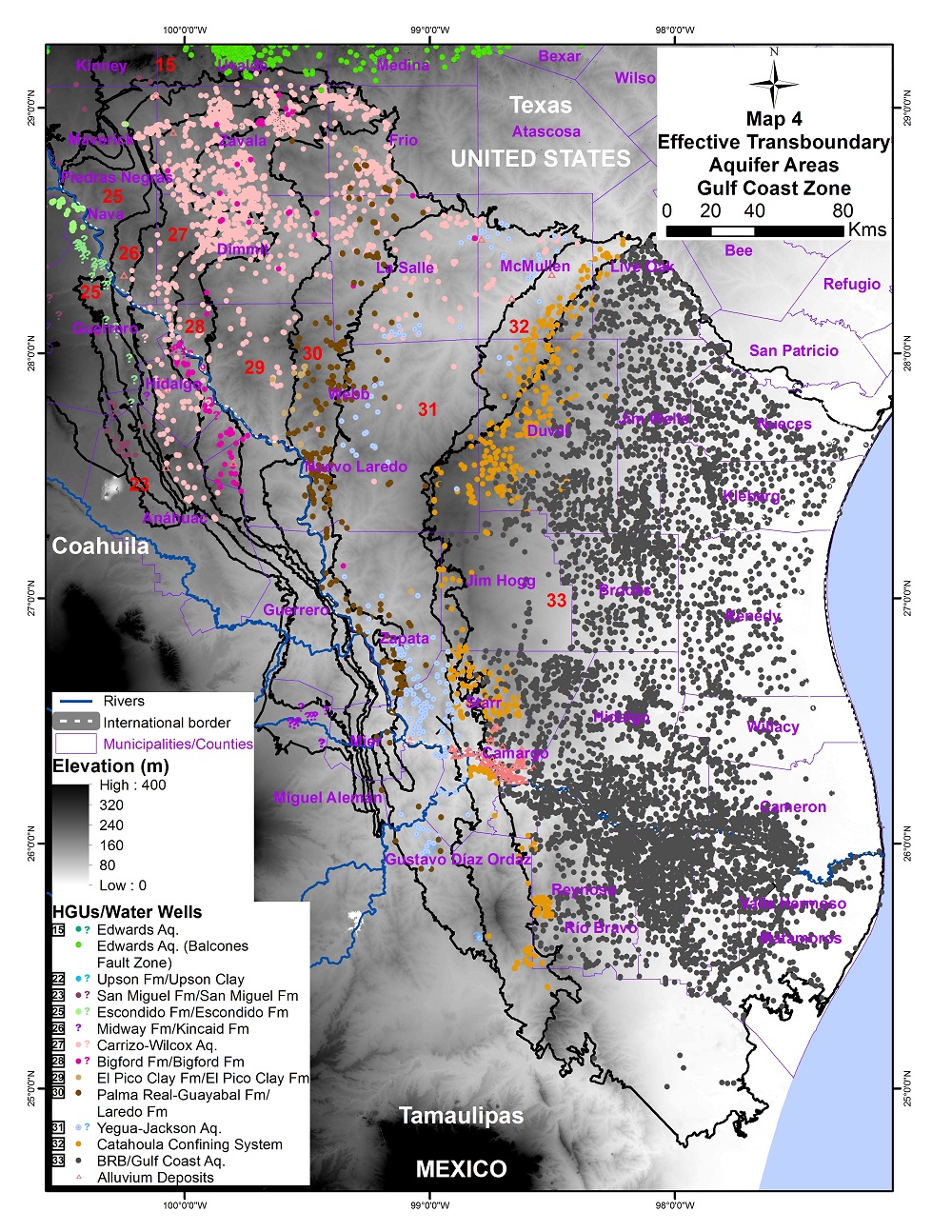 TBAs with potential ETAAs
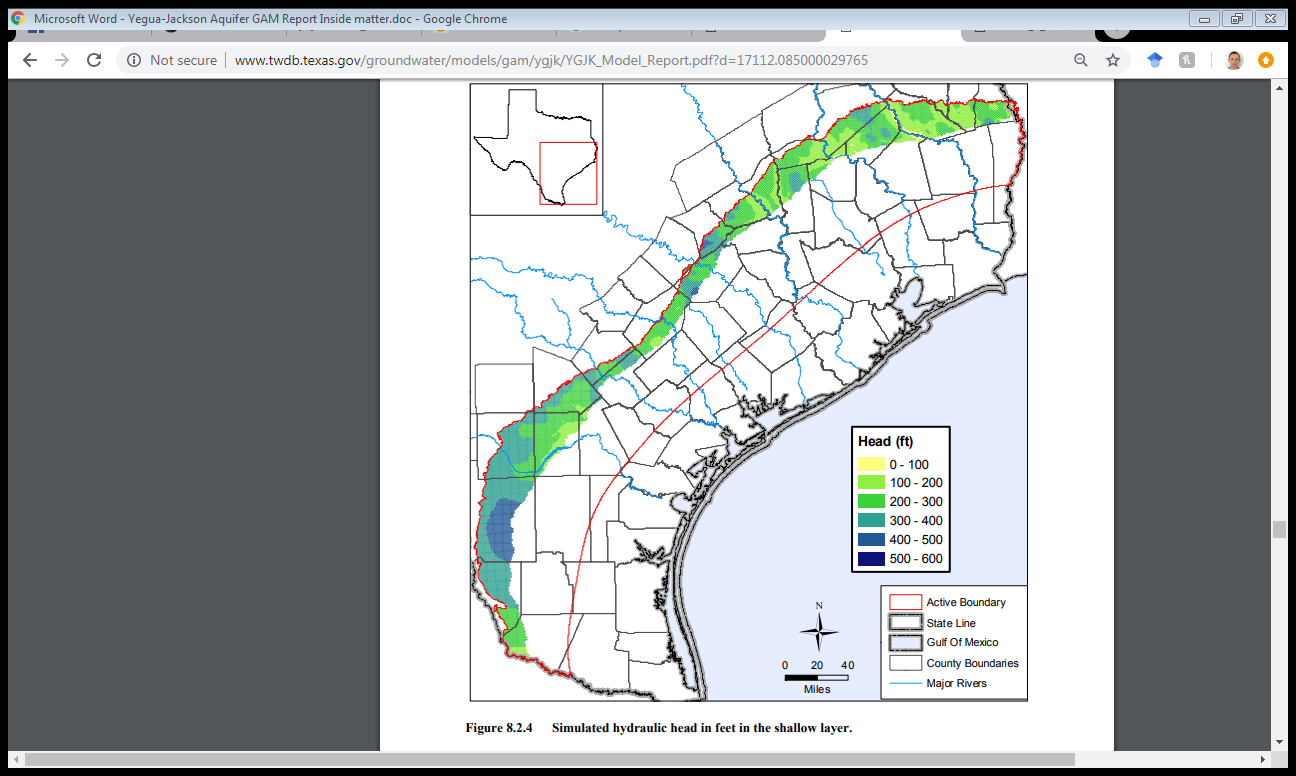 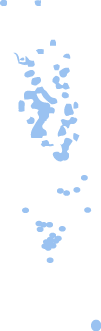 Yegua-Jackson Heads 1997
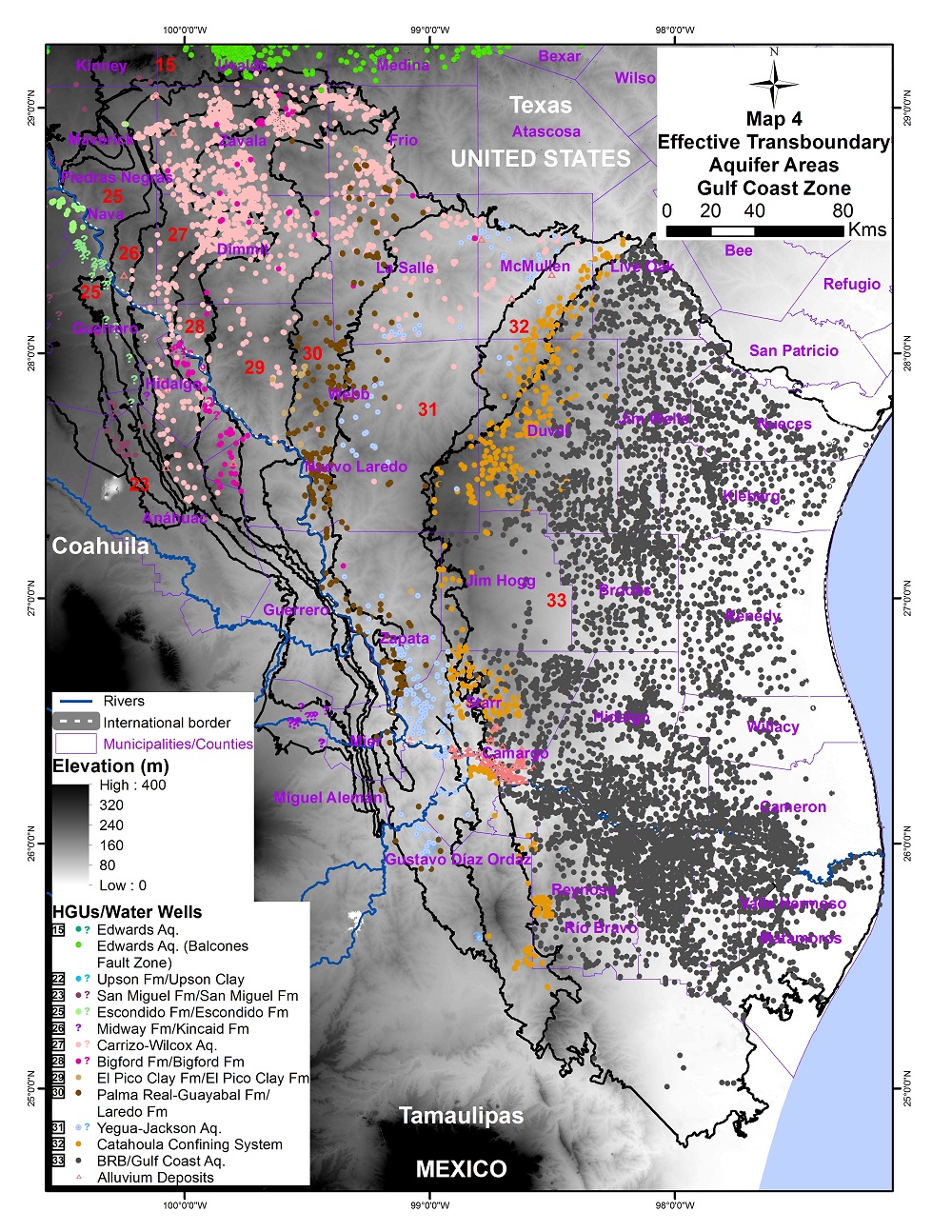 TBAs with potential ETAAs
Carrizo-Wilcox
Laredo-Palma 
Guayabal
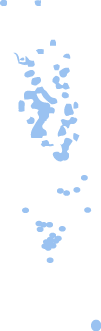 Yegua -Jackson
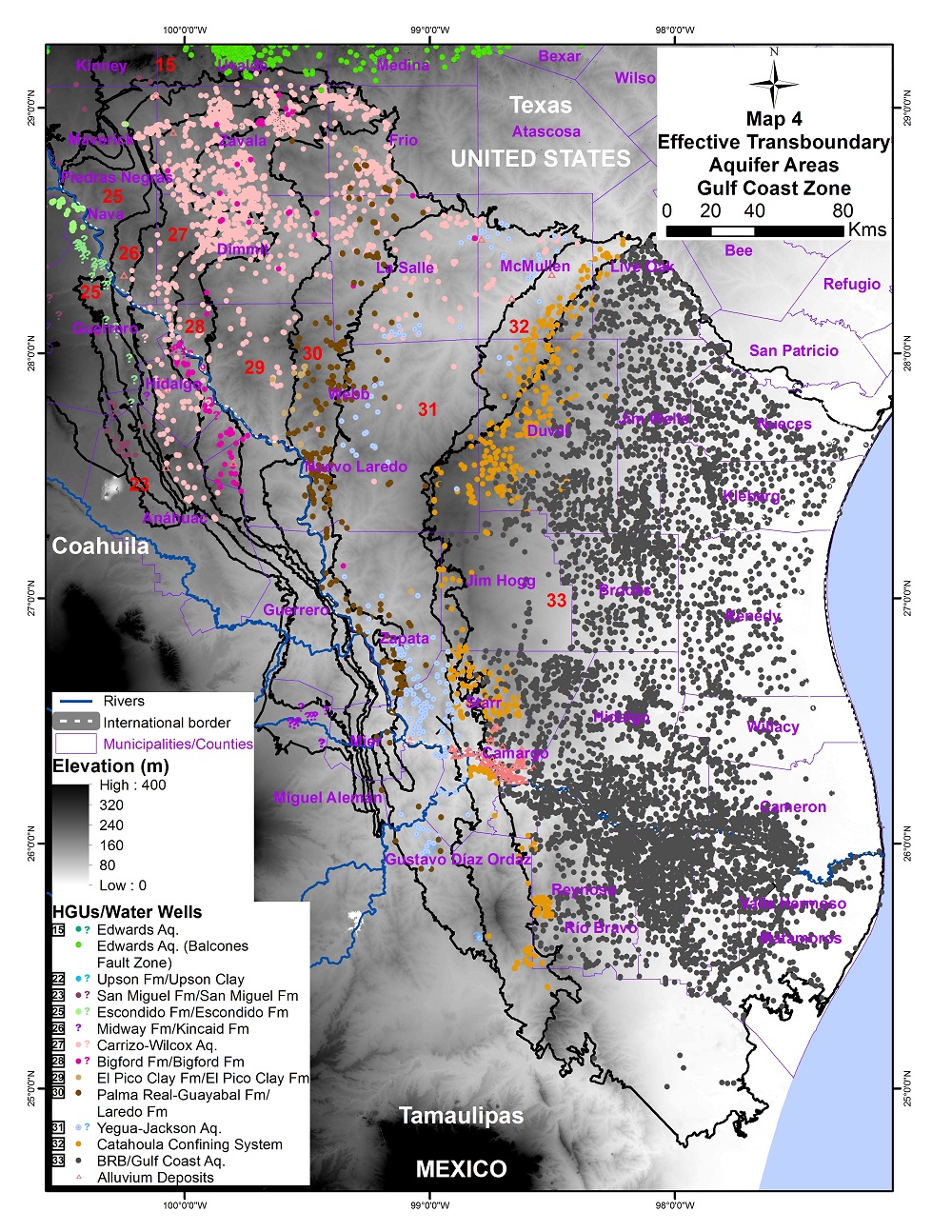 TBAs with potential ETAAs
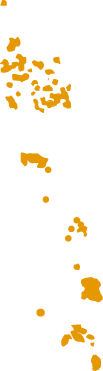 Carrizo-Wilcox
Laredo-Palma 
Guayabal
Yegua -Jackson
Lower Catahoula
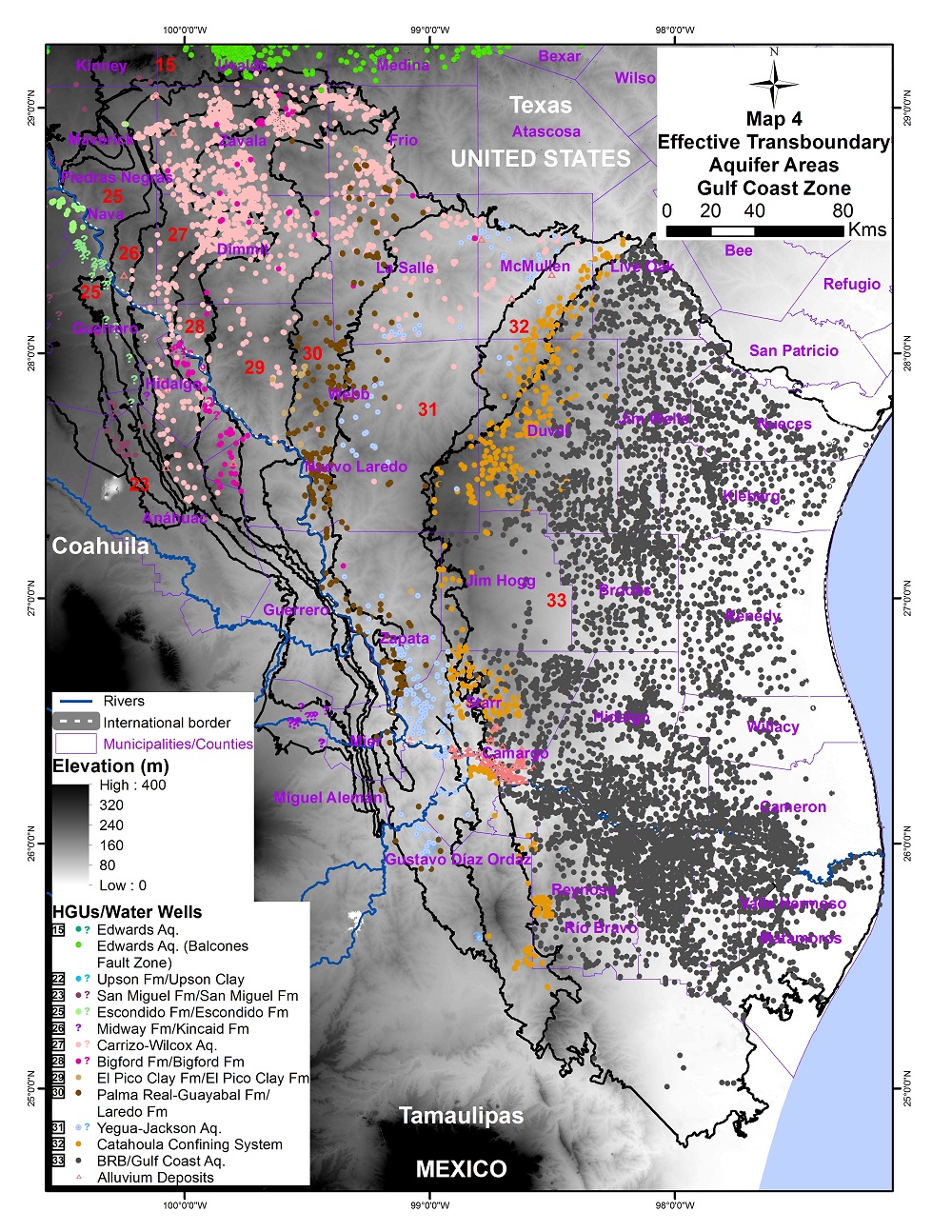 TBAs with potential ETAAs
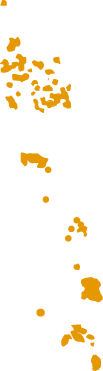 Carrizo-Wilcox
Laredo-Palma 
Guayabal
Yegua -Jackson
Lower Catahoula
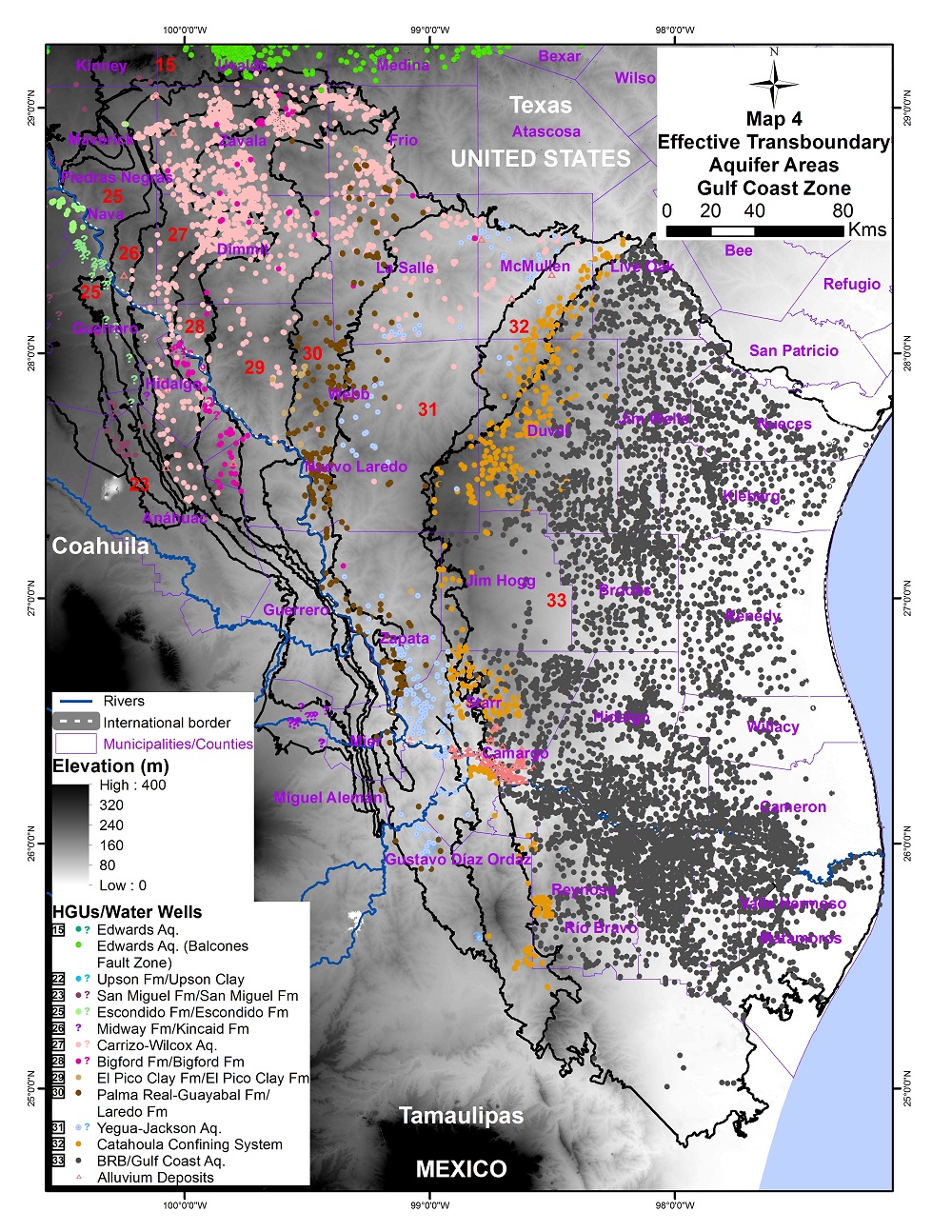 TBAs with potential ETAAs
Carrizo-Wilcox
Laredo-Palma 
Guayabal
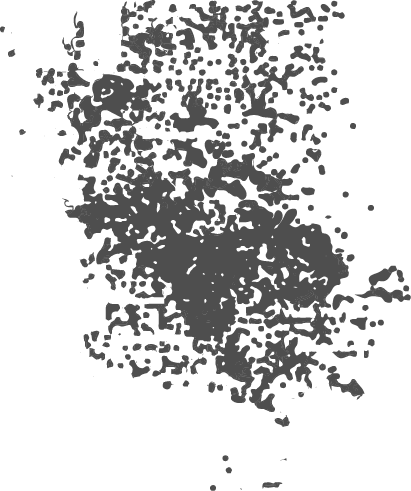 Yegua -Jackson
Lower Catahoula
BRB/Gulf Coast 
Aquifer
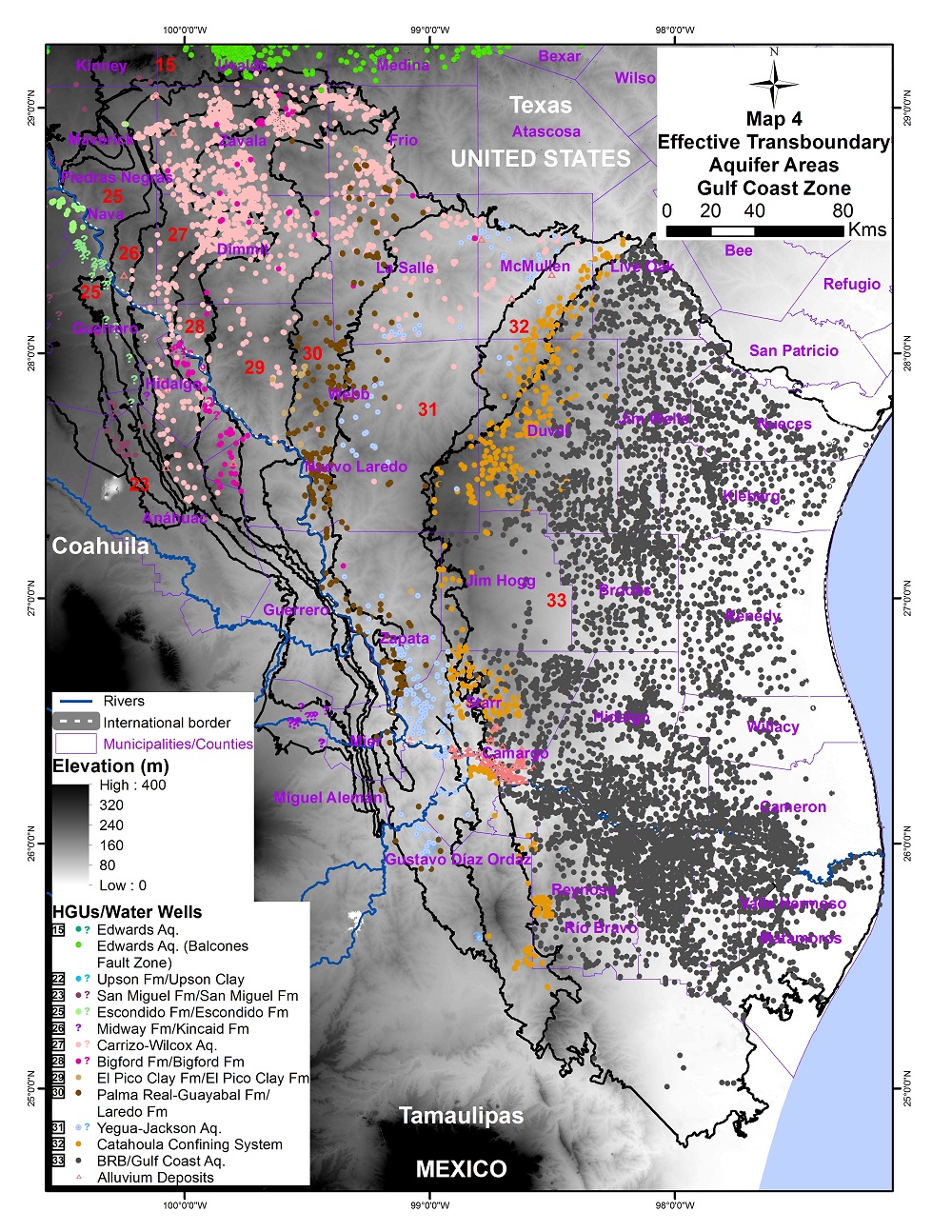 TBAs with potential ETAAs
Carrizo-Wilcox
Laredo-Palma 
Guayabal
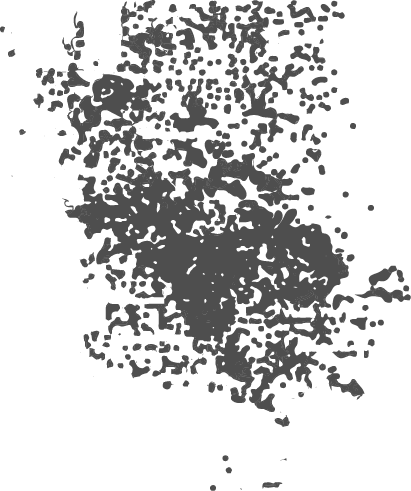 Yegua -Jackson
Lower Catahoula
BRB/Gulf Coast 
Aquifer
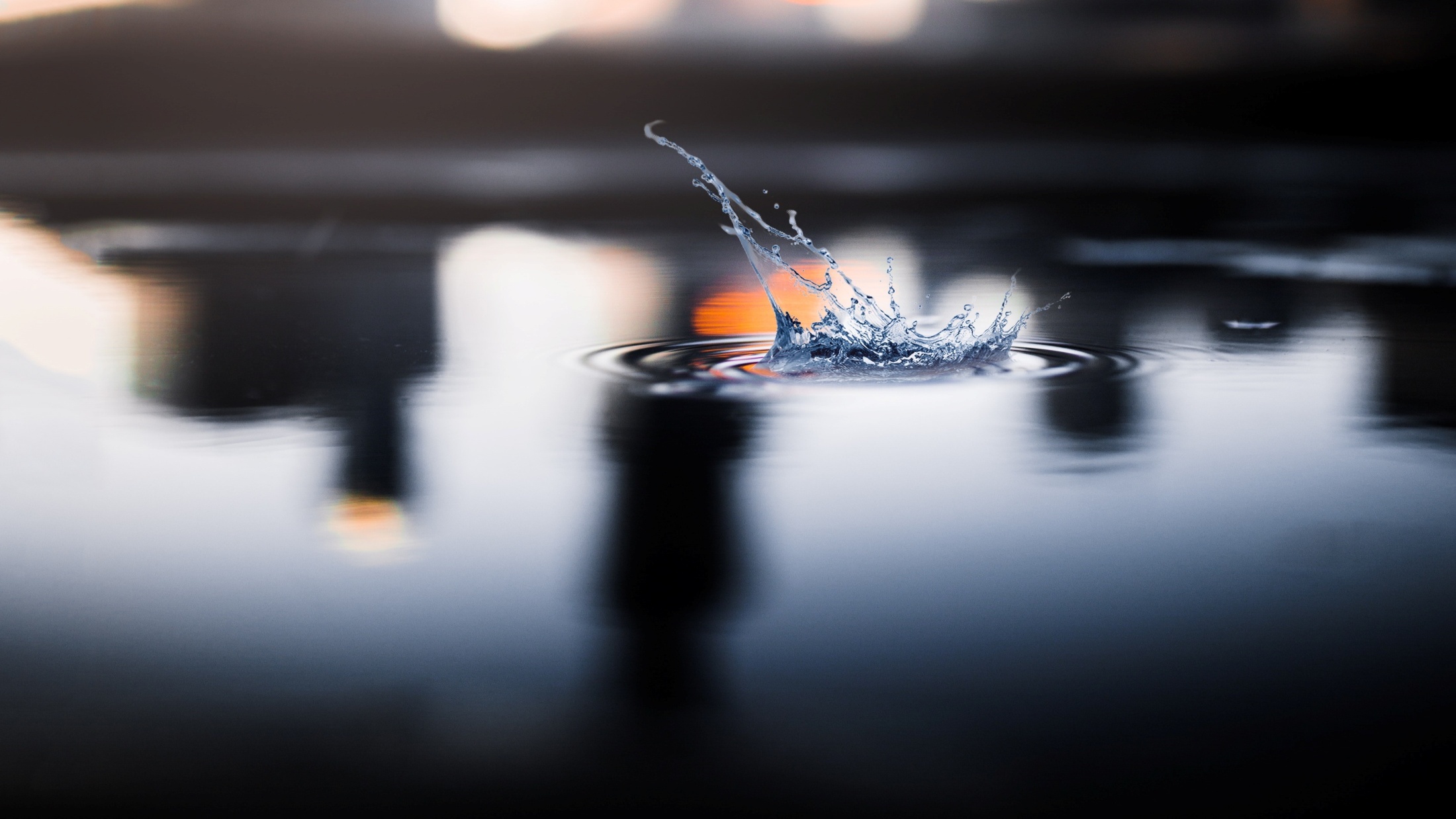 Accordingly,
priority TBAs:
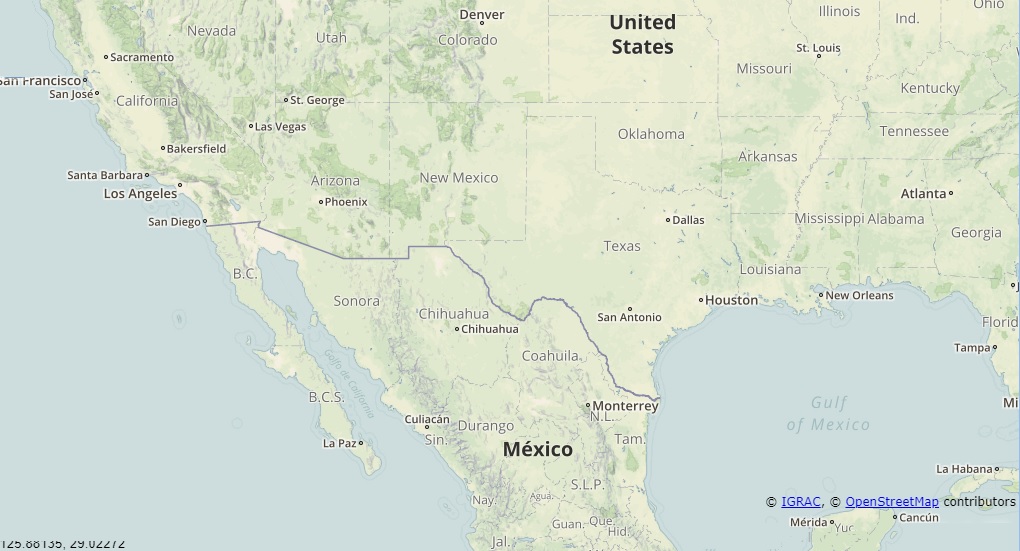 BRB/Gulf Coast
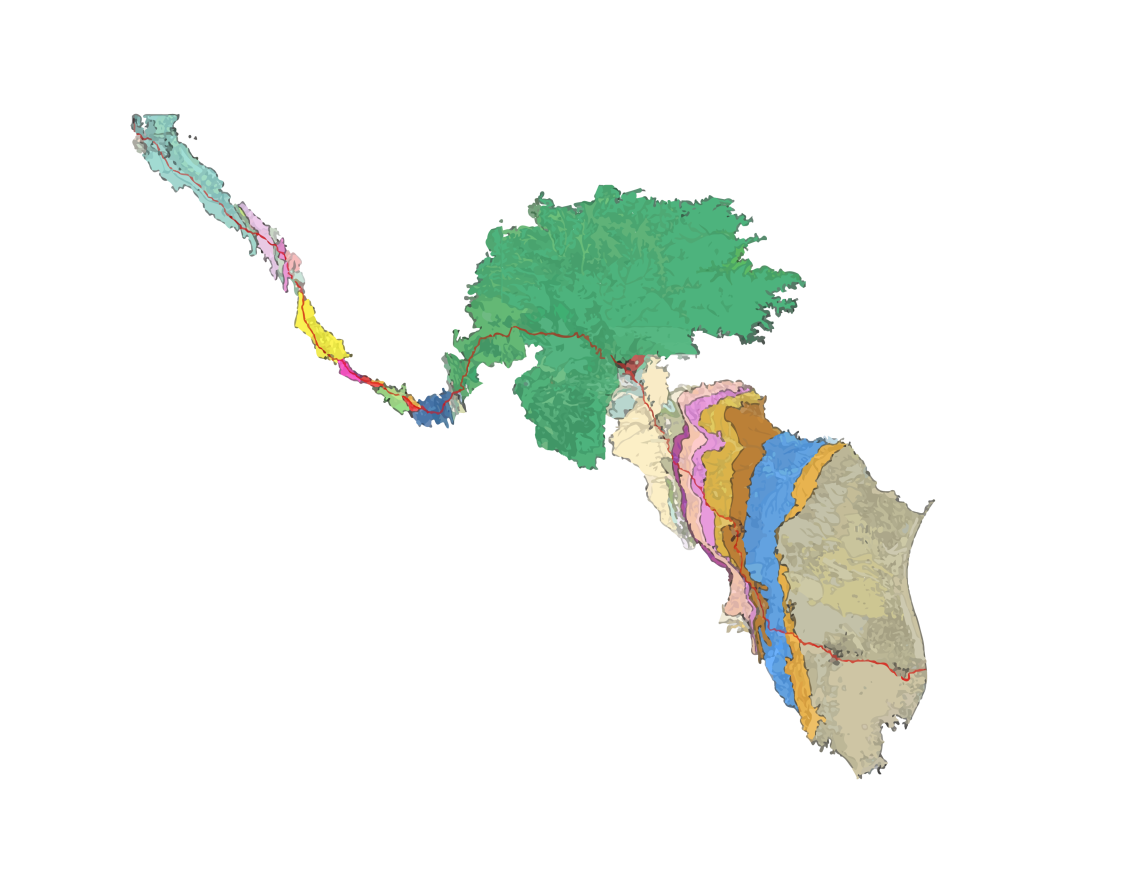 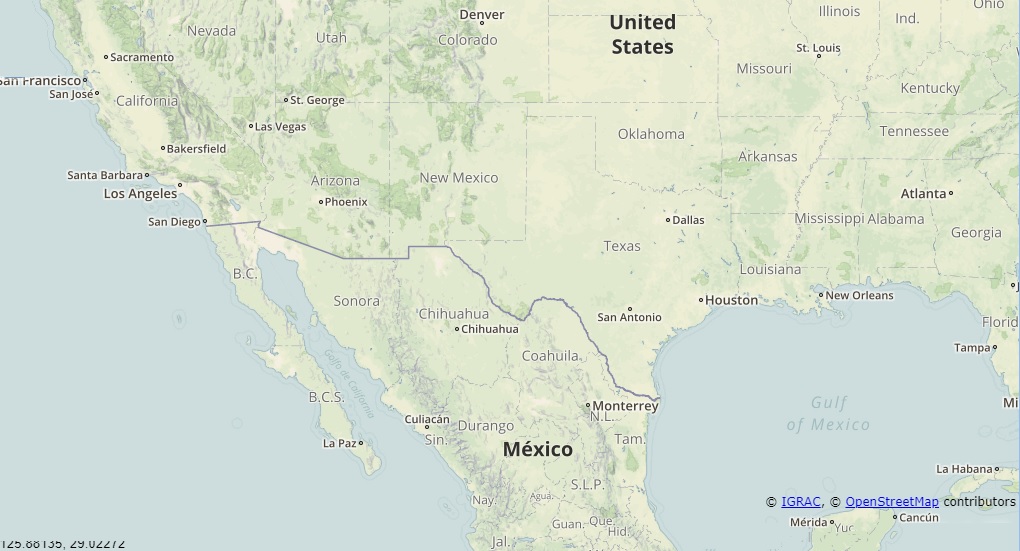 Lower  Catahoula
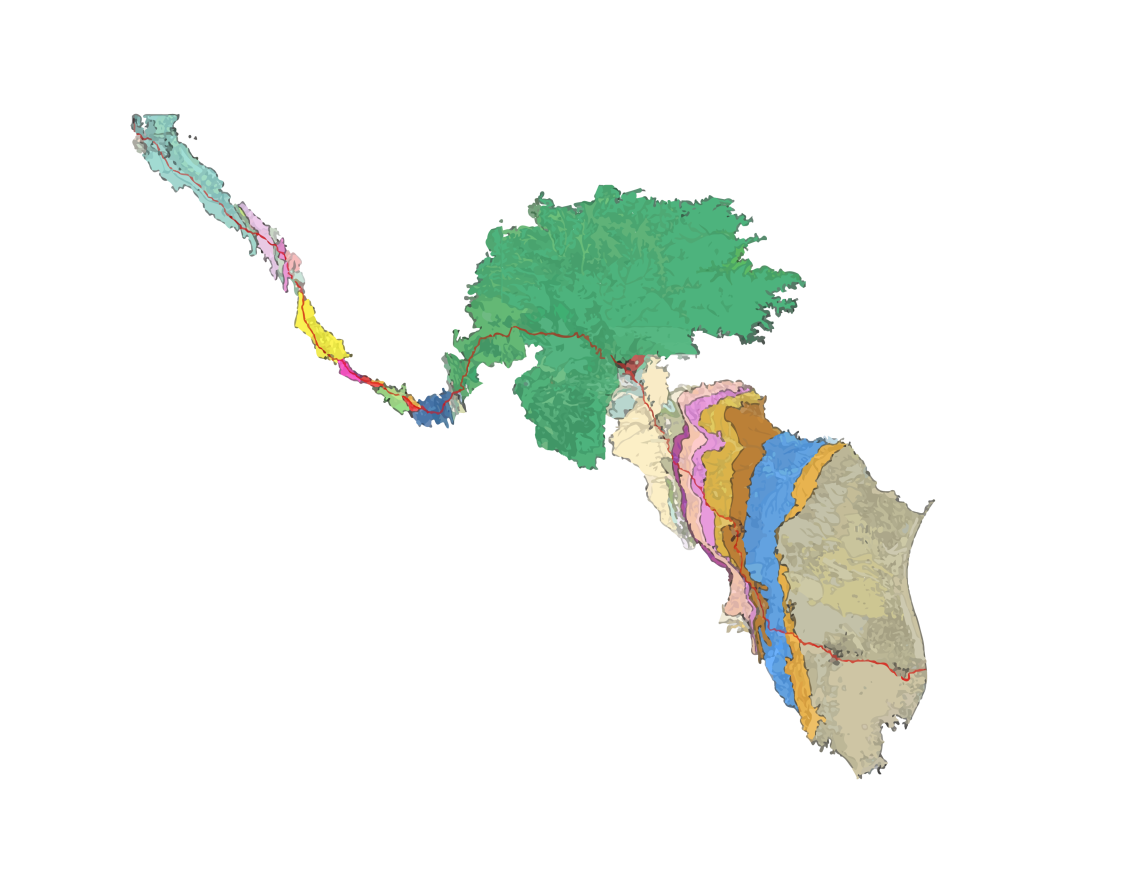 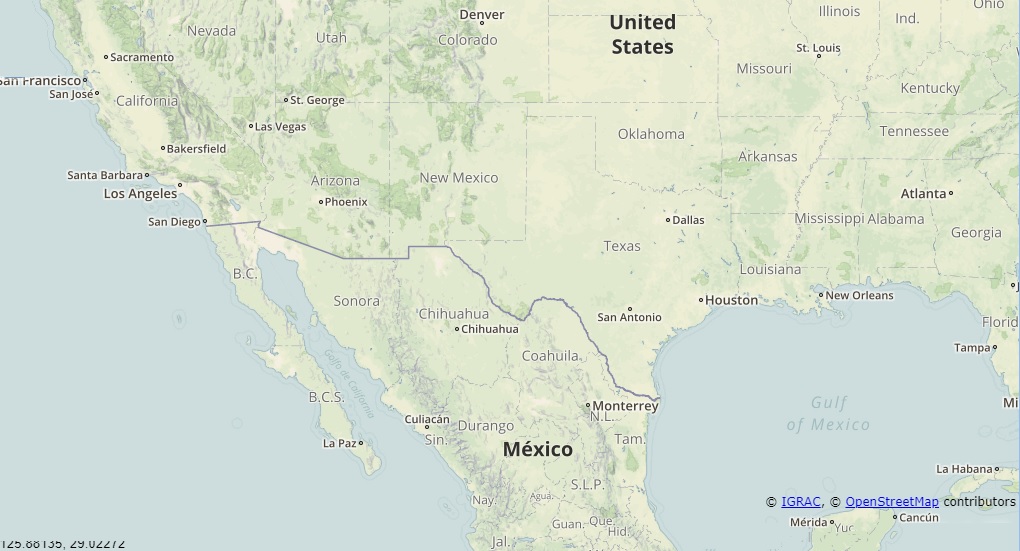 Yegua-Jackson
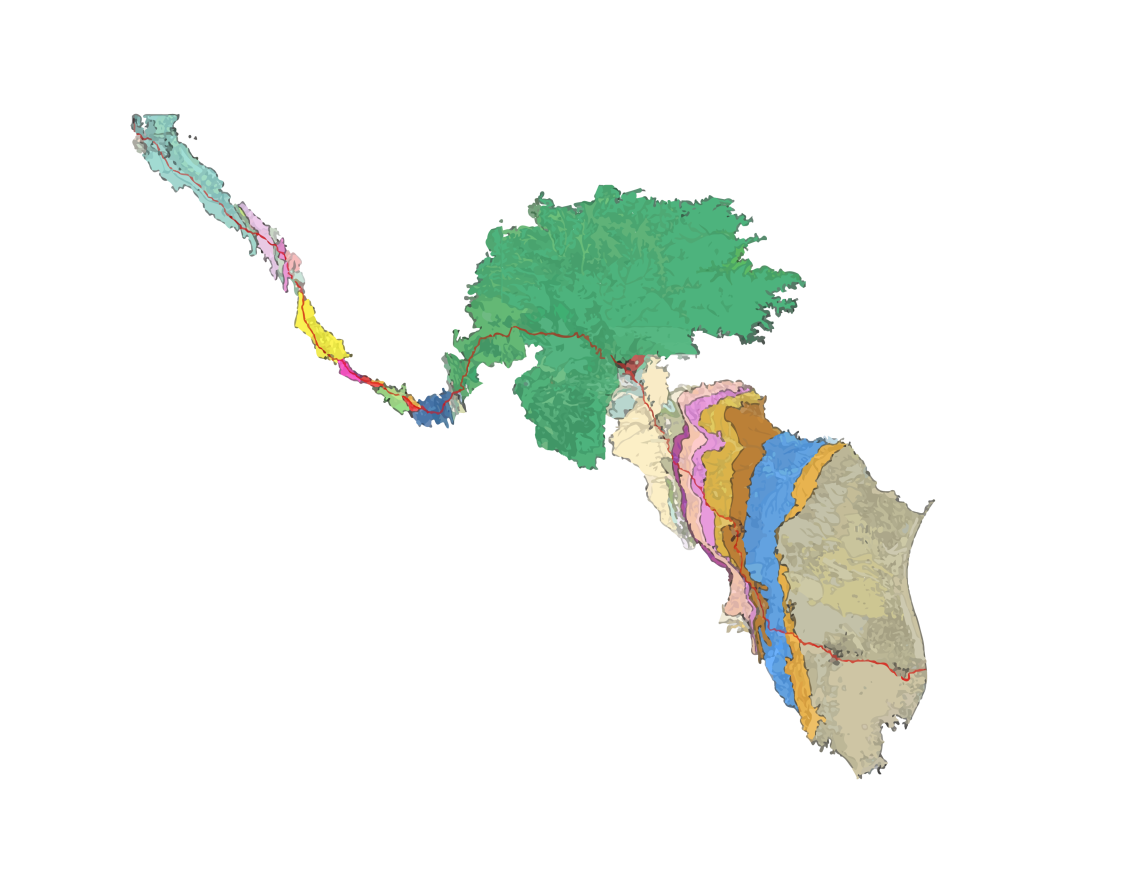 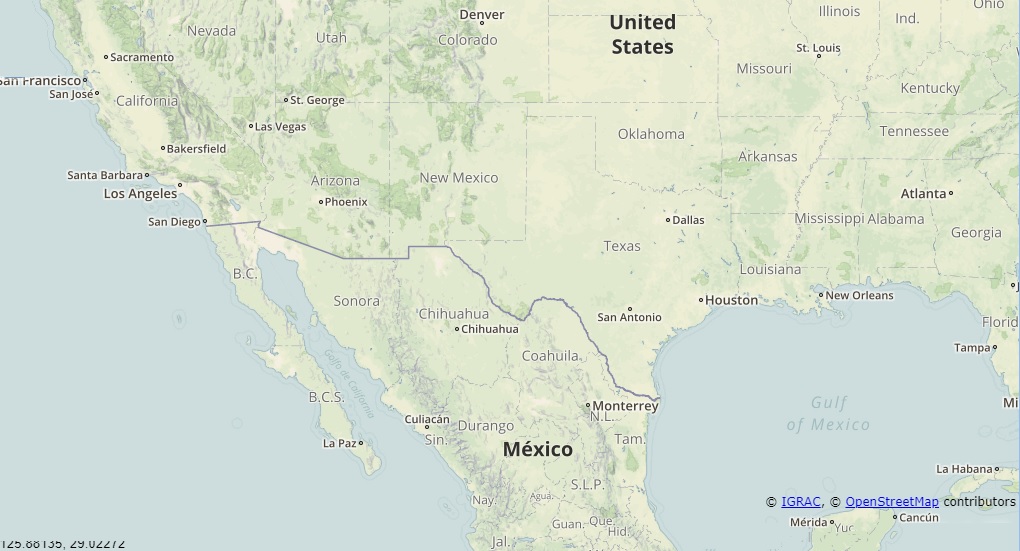 Laredo-Palma Guayabal
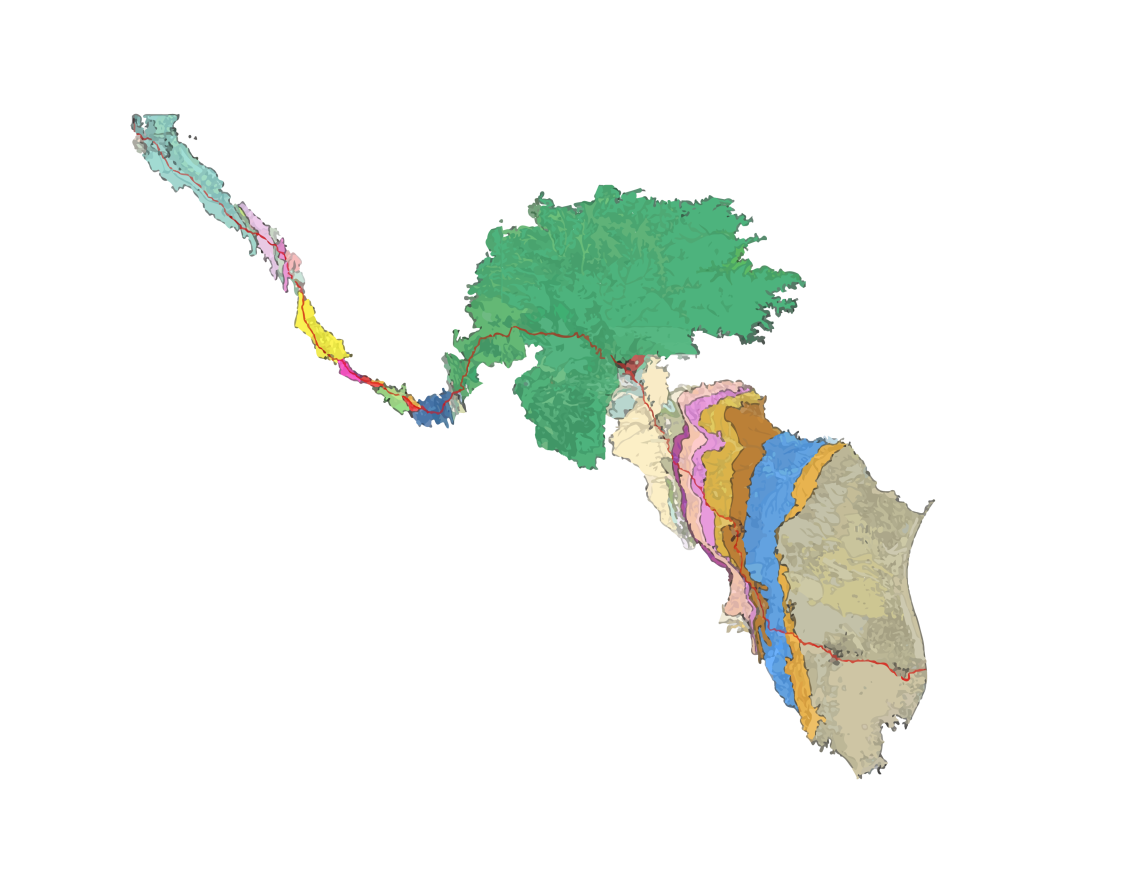 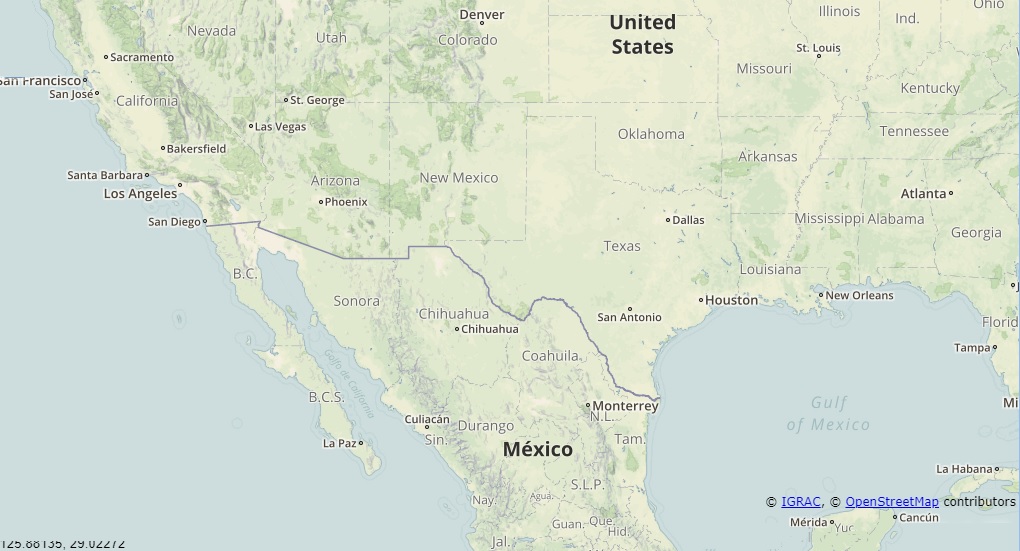 Carrizo-Wilcox
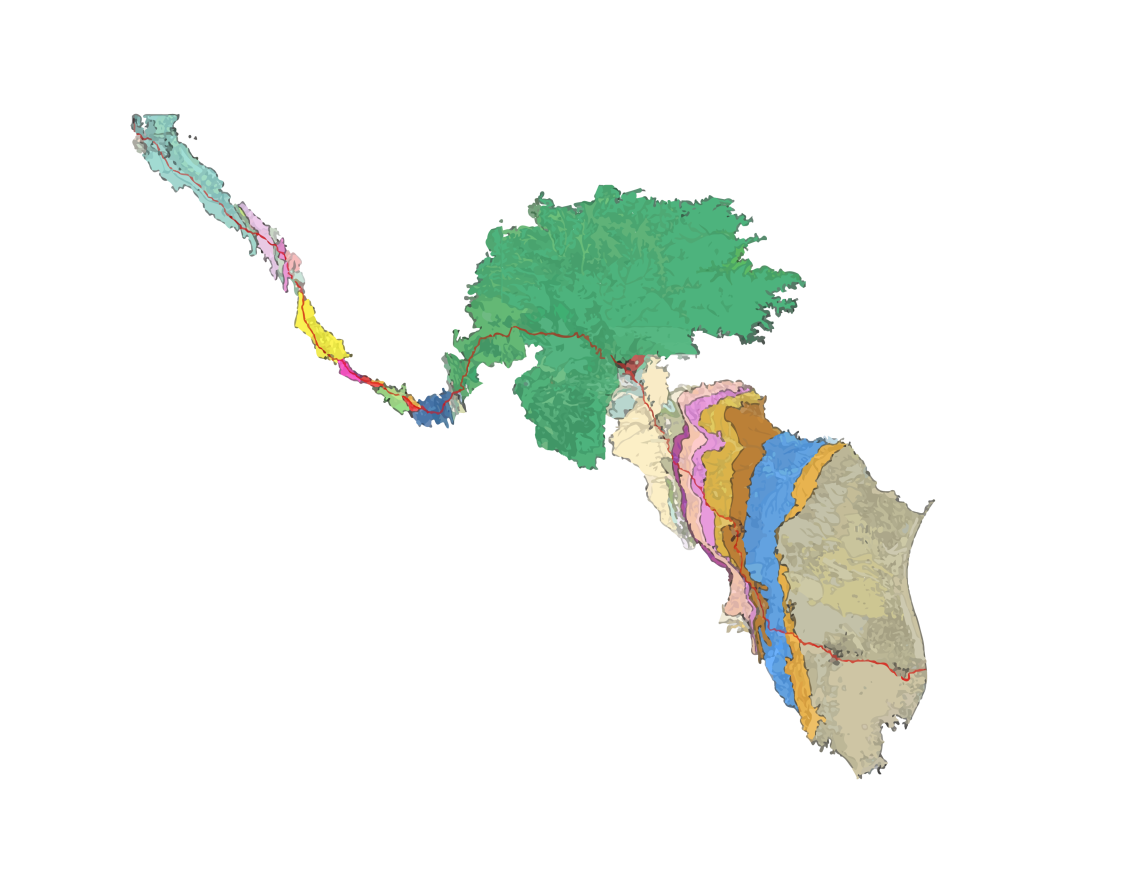 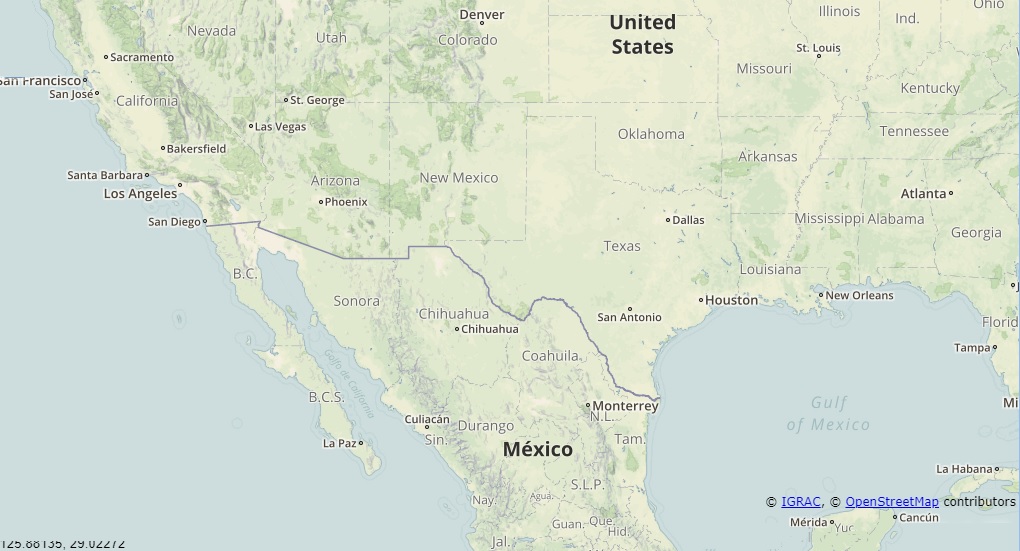 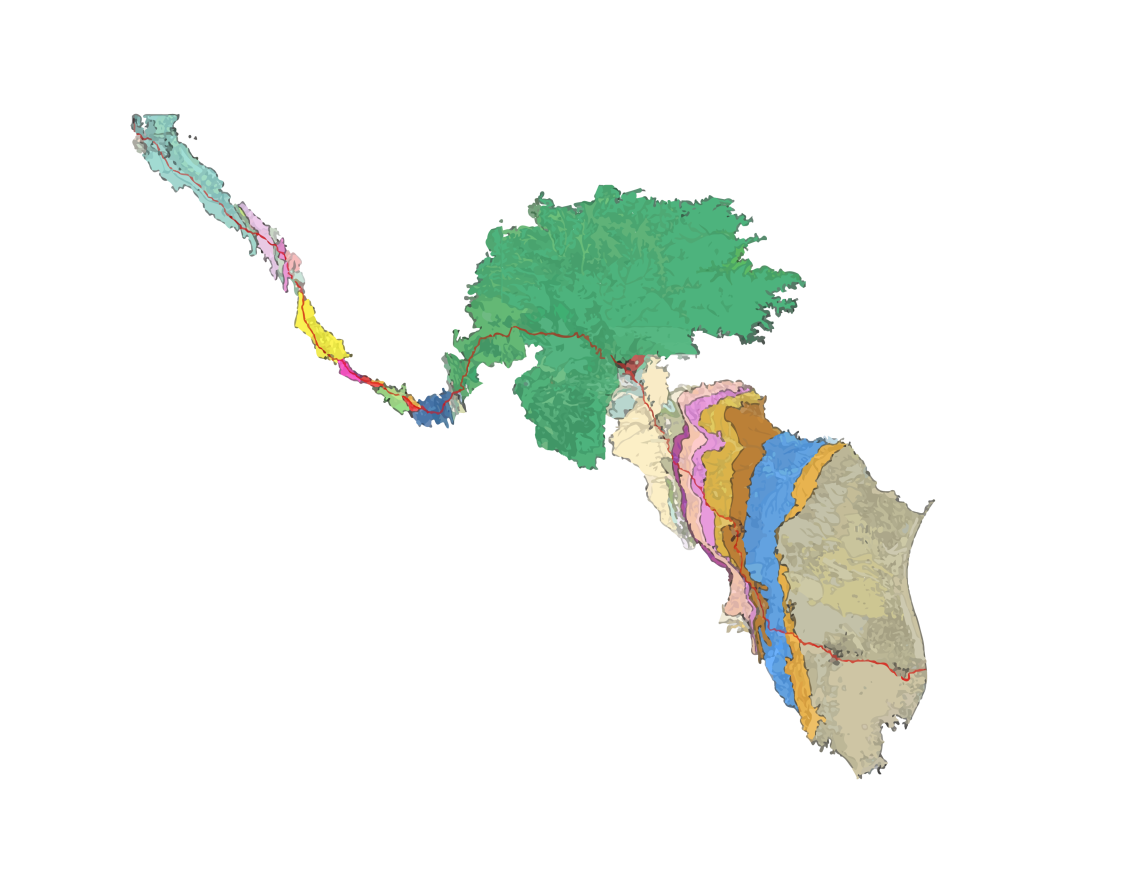 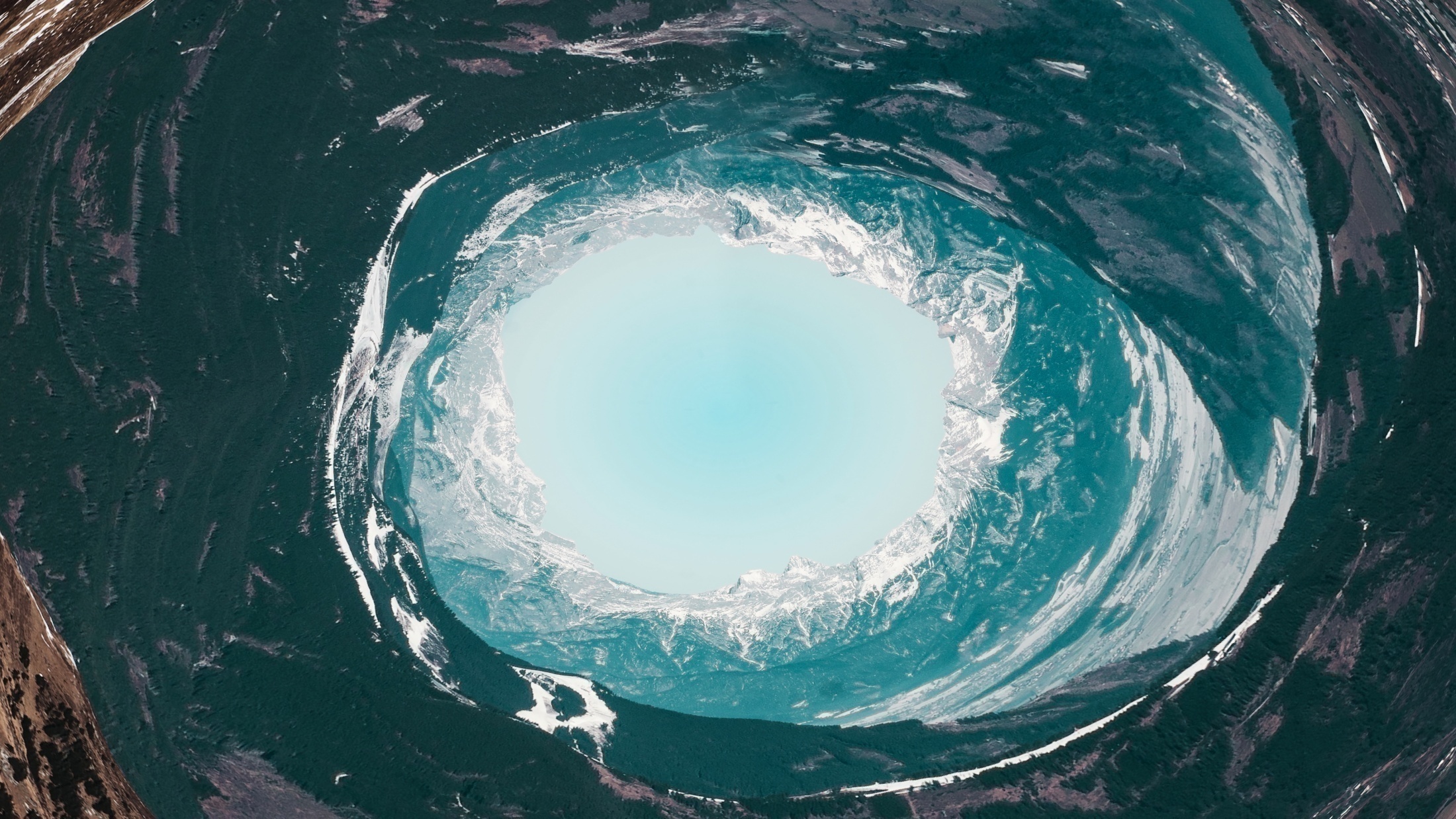 AND THE MANAGEMENT??
44 interviews (Mexico and Texas):
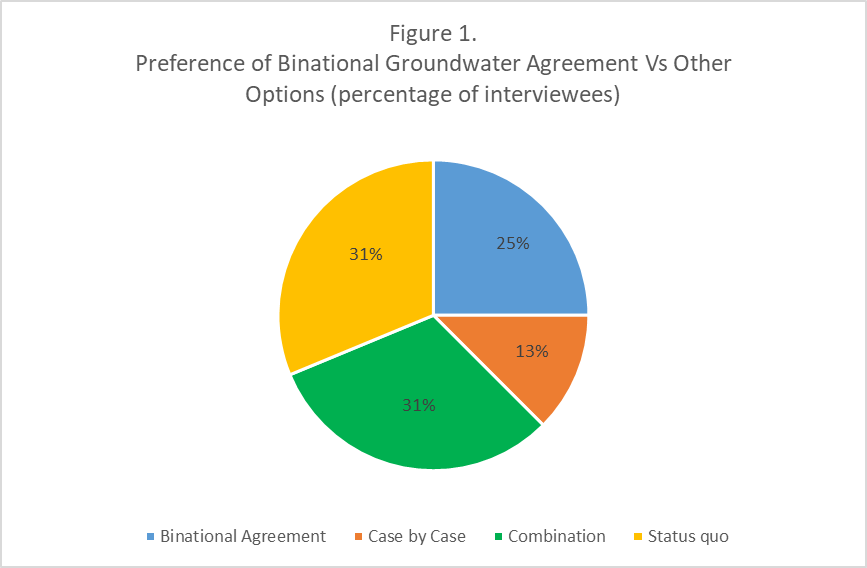 Maturity Process of Transboundary Groundwater Cooperation Efforts
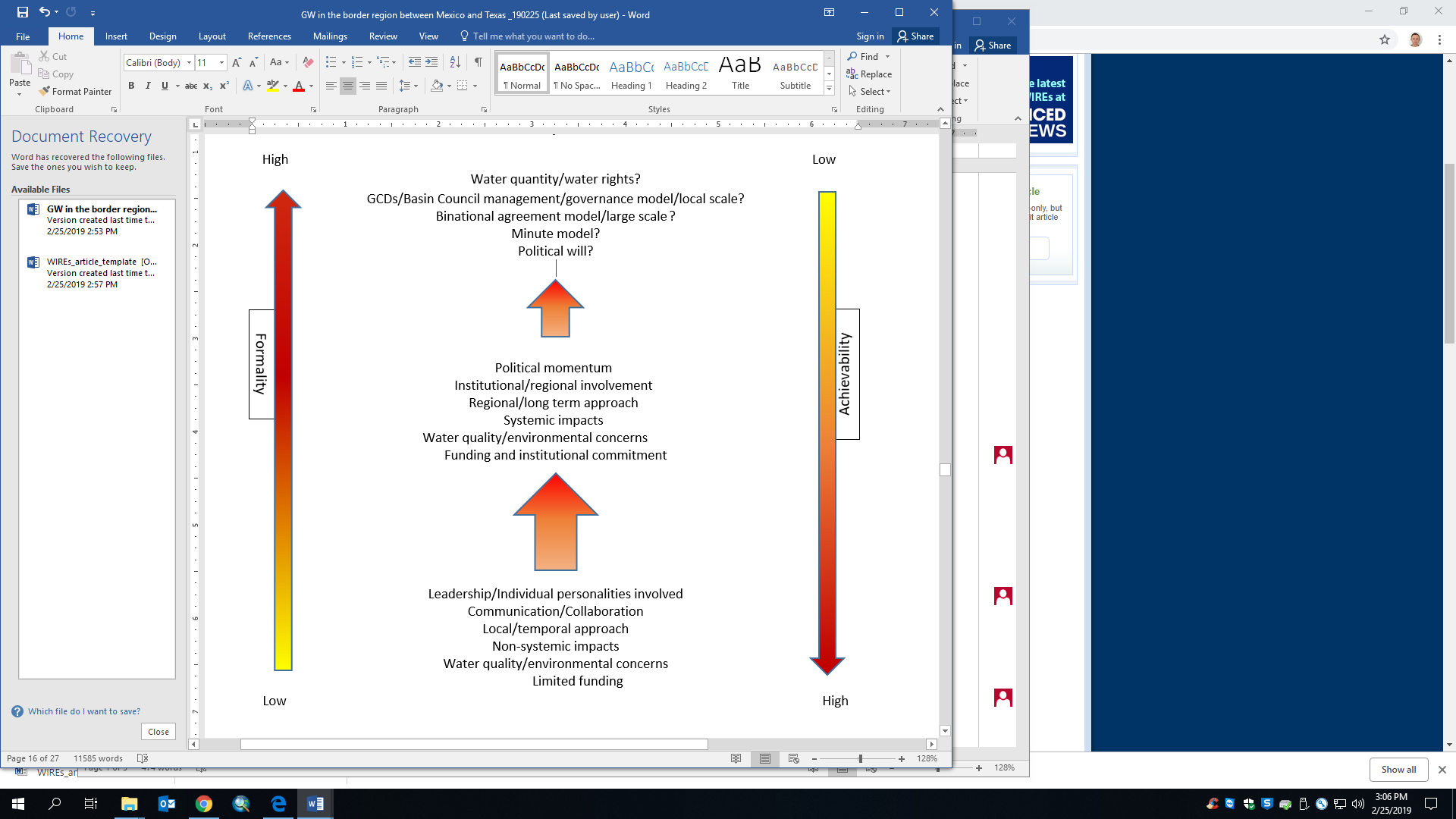 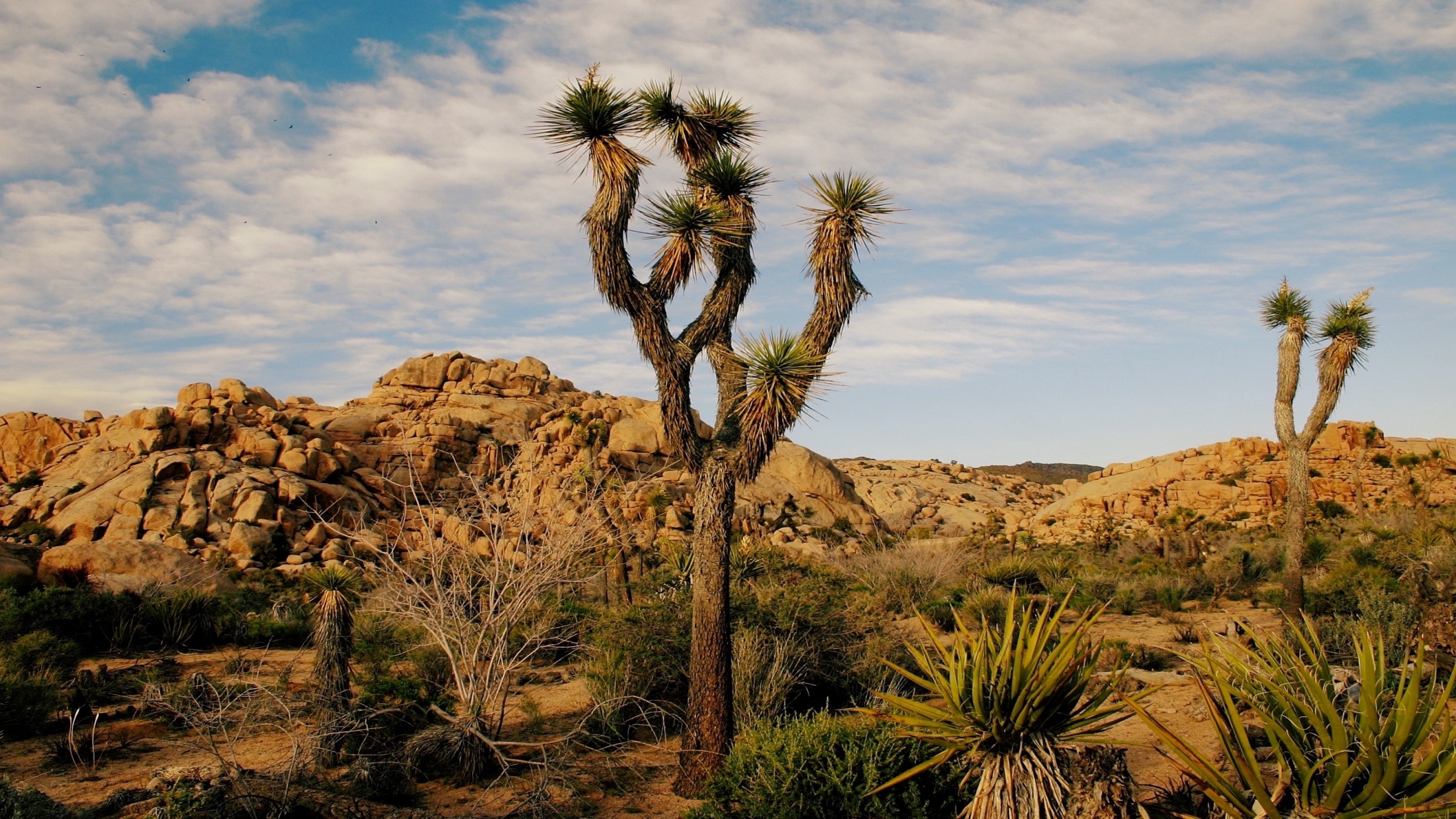 Take home ideas
First, stakeholders support a binational groundwater agreement; however, the majority also suggest that short-term local or regional arrangements may be preferable over binational agreements as local/regional approaches may be more achievable or realistic.
First, stakeholders support a binational groundwater agreement; however, the majority also suggest that short-term local or regional arrangements may be preferable over binational agreements as local/regional approaches may be more achievable or realistic
- Second, participants identified leadership and individual personalities as key factors for success at the local level, but such influence had limited sustainability over time and limited regional-systemic effects.
First, stakeholders support a binational groundwater agreement; however, the majority also suggest that short-term local or regional arrangements may be preferable as local/regional approaches may be more achievable or realistic
- Second, participants identified leadership and individual personalities as key factors for success at the local level, but such influence had limited sustainability over time and limited regional-systemic effects. 
- Third, water quality, rather than water quantity, is the main driver of transboundary cooperation efforts in the region.
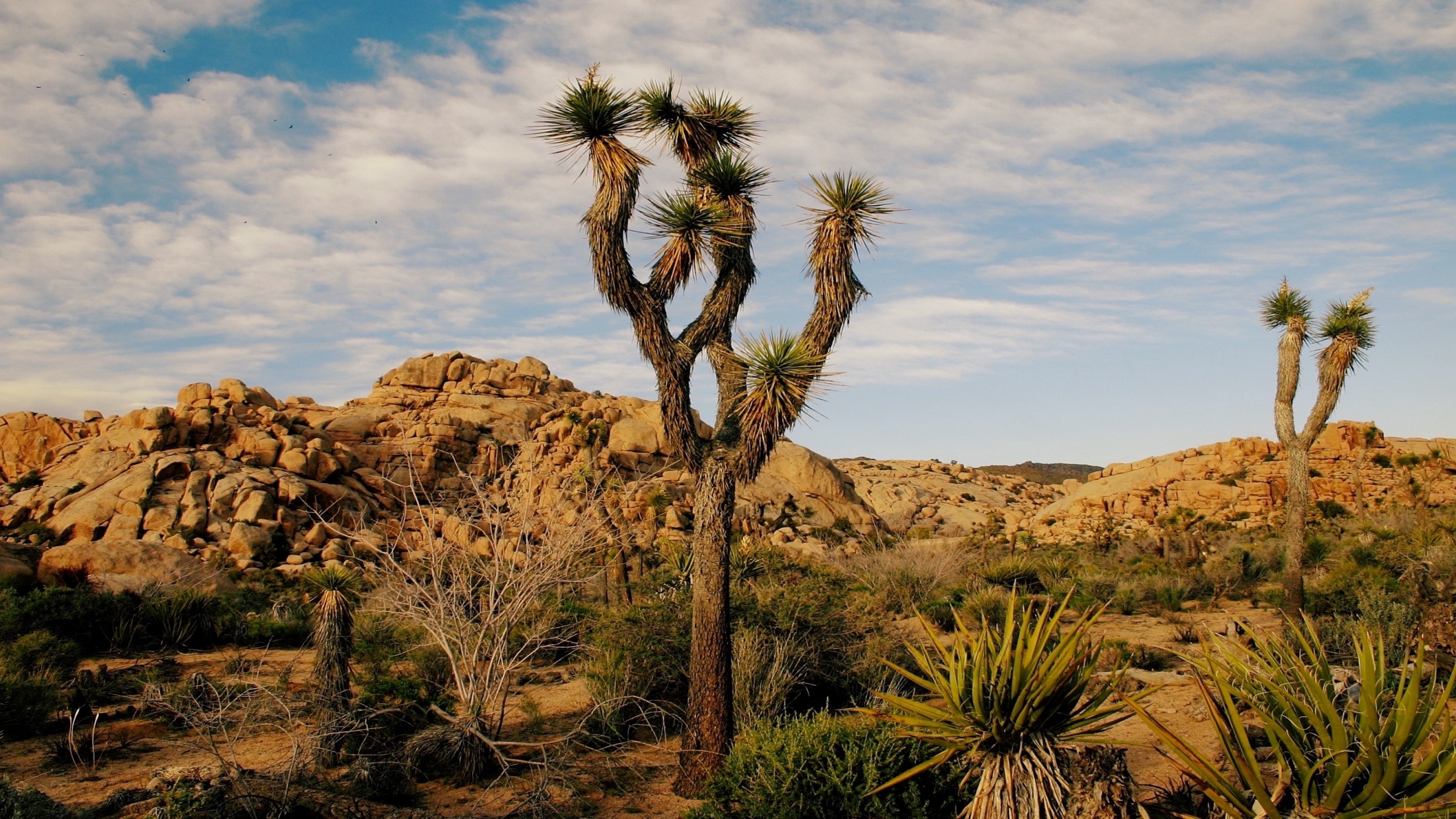 So, what is the proposed MODEL?
Local-scale
Non-binding arrangements
Focused on water quality/environment
Leadership
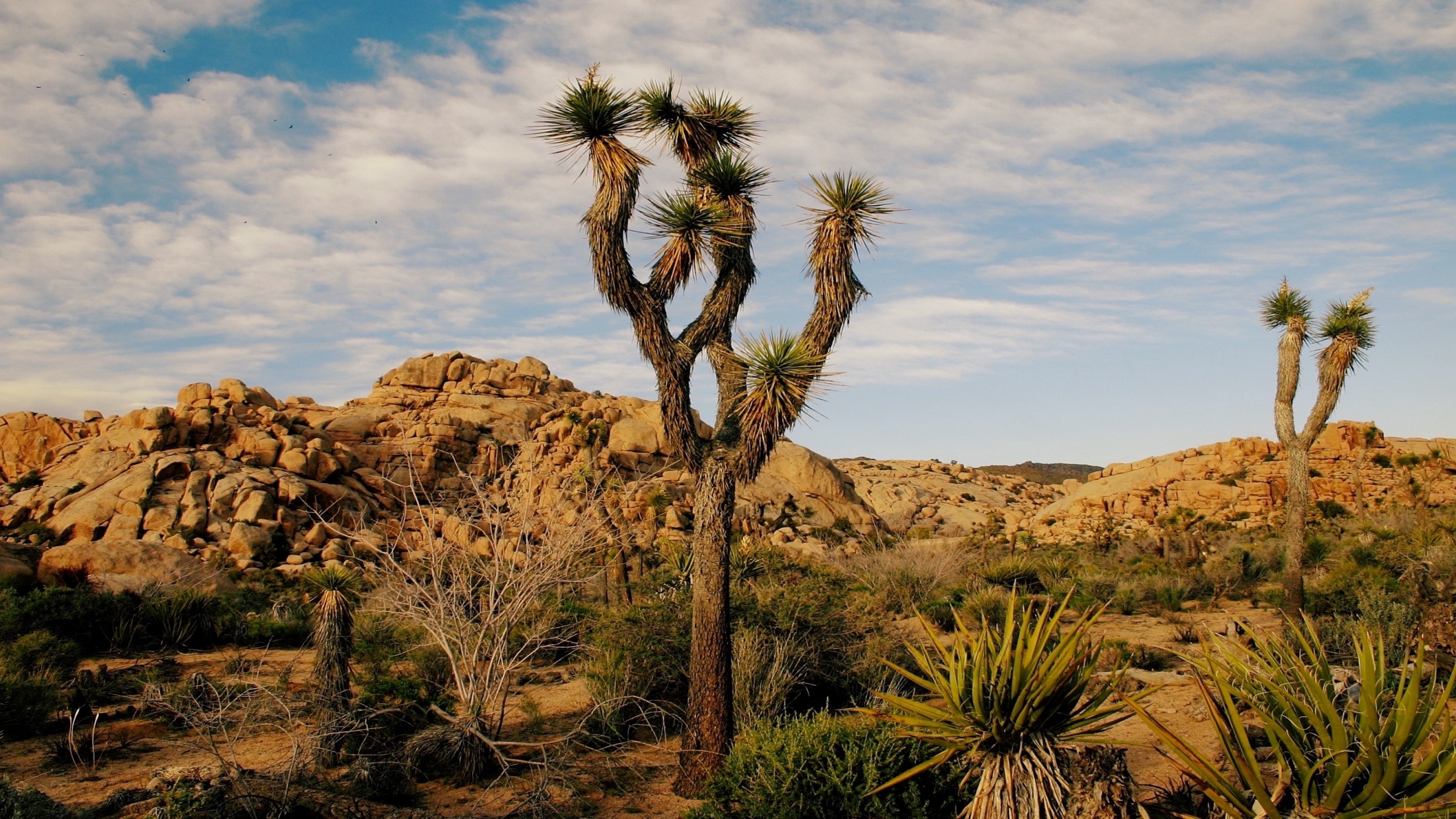 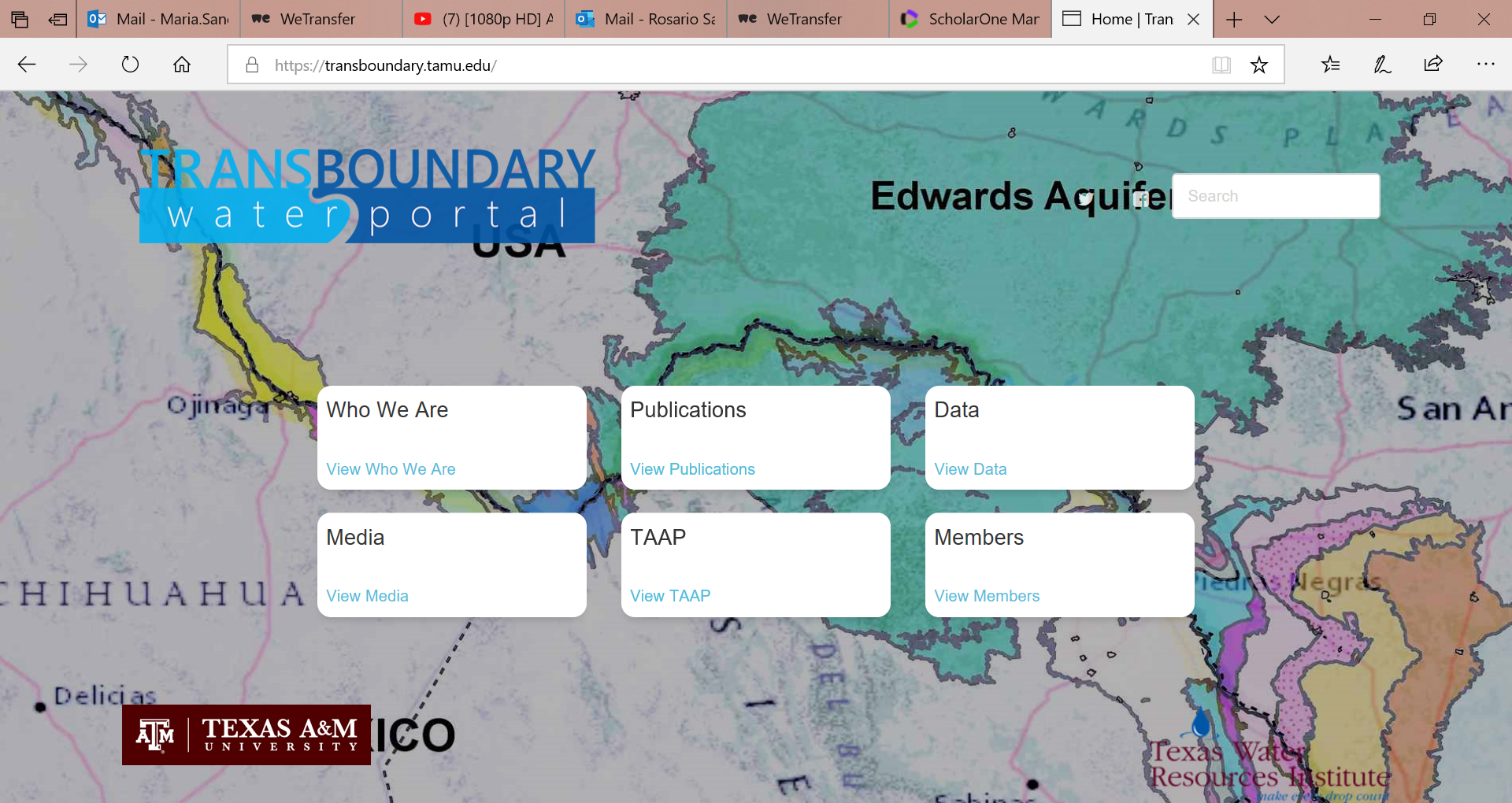 Looking for data?  We are too!
Transboundary.tamu.edu
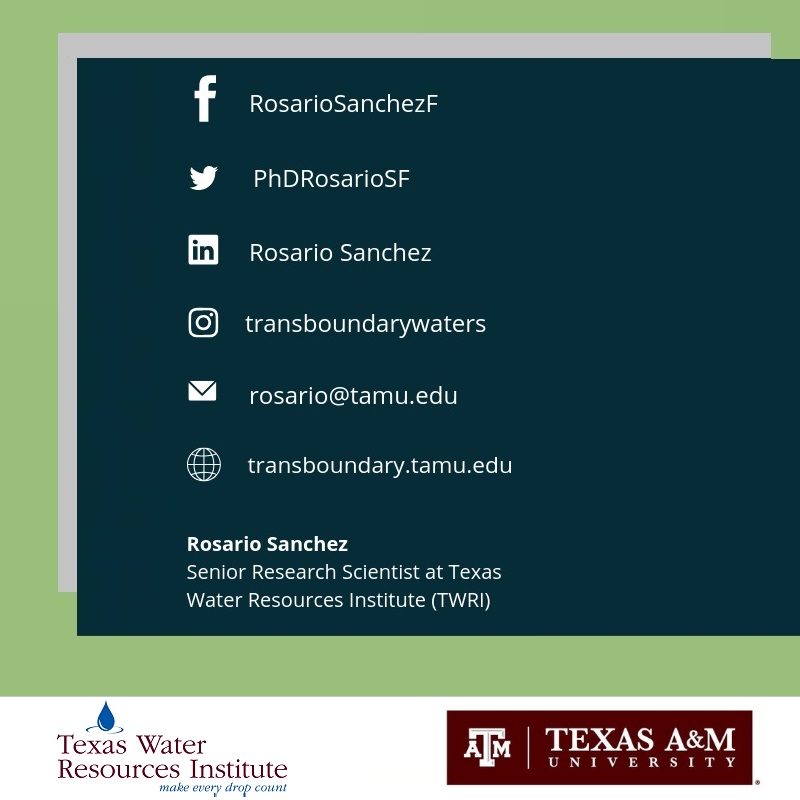